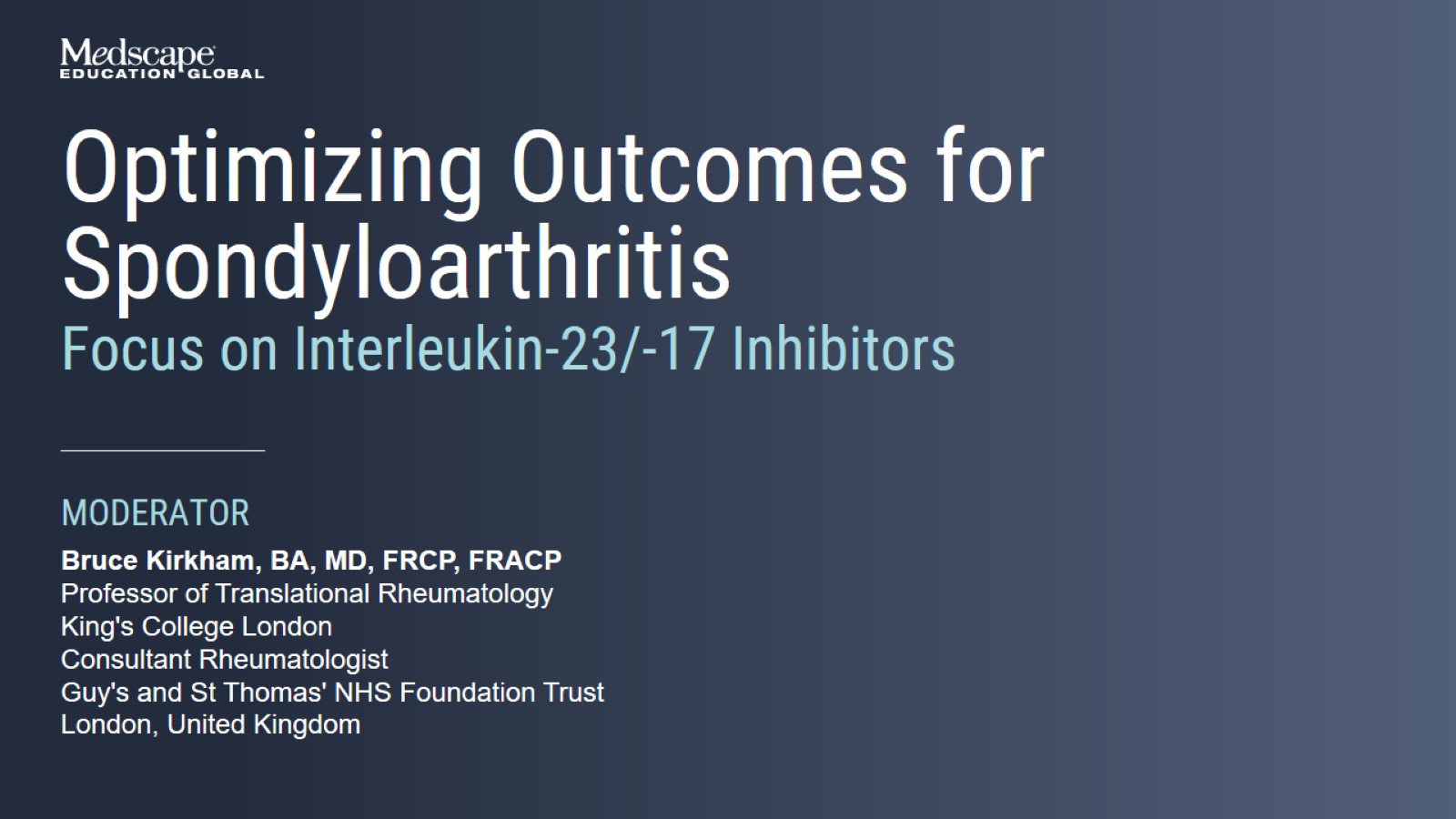 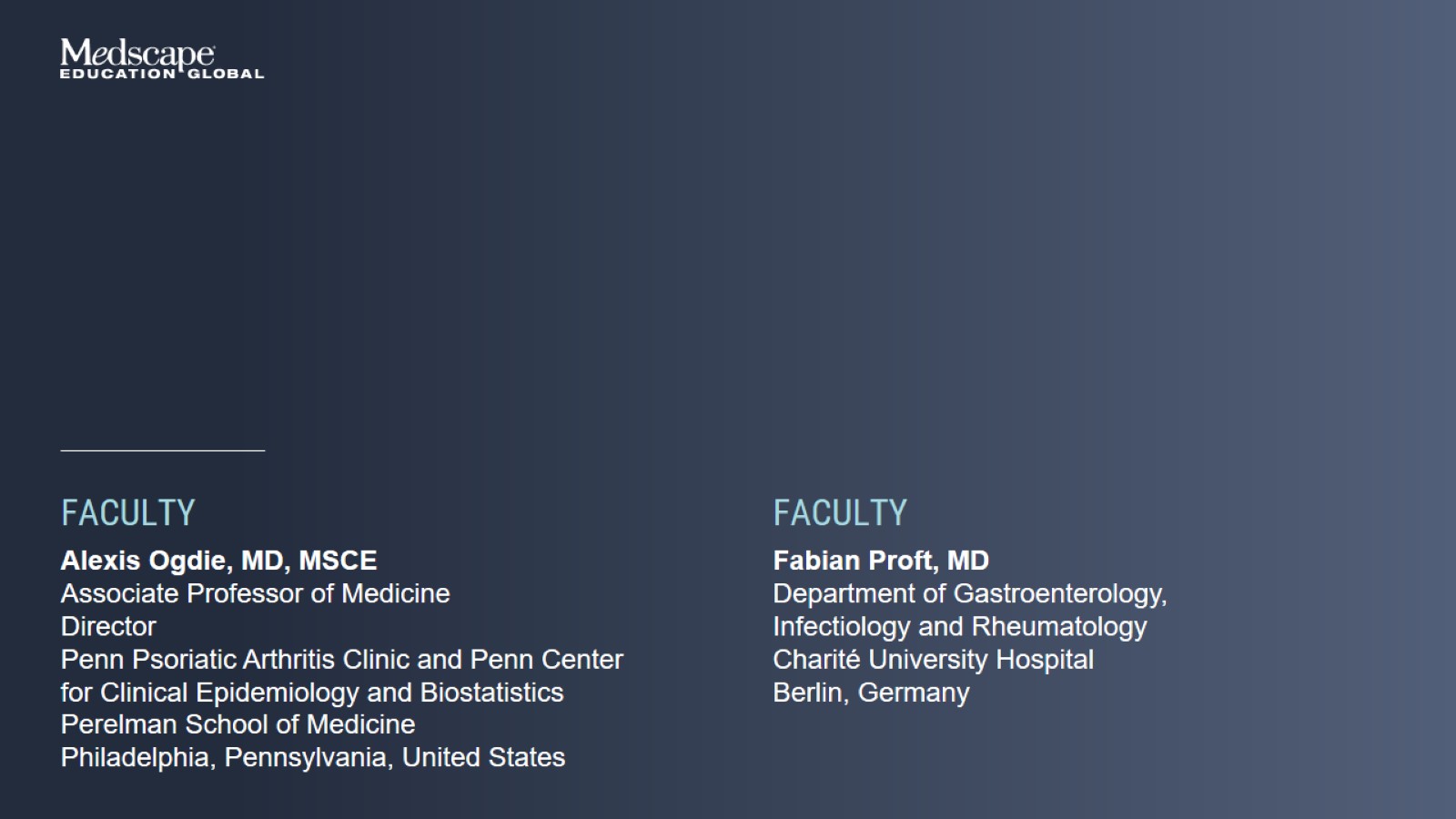 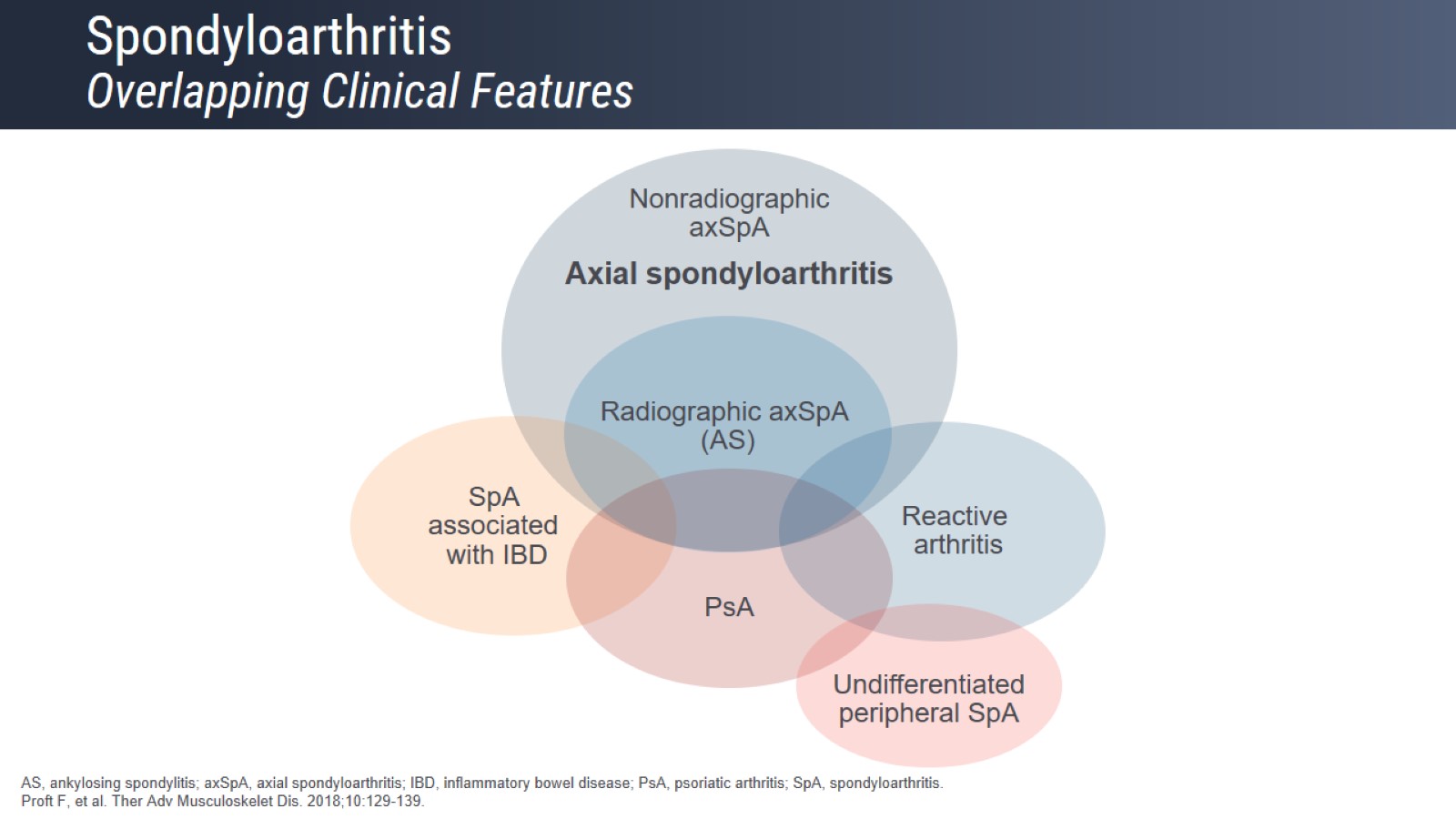 SpondyloarthritisOverlapping Clinical Features
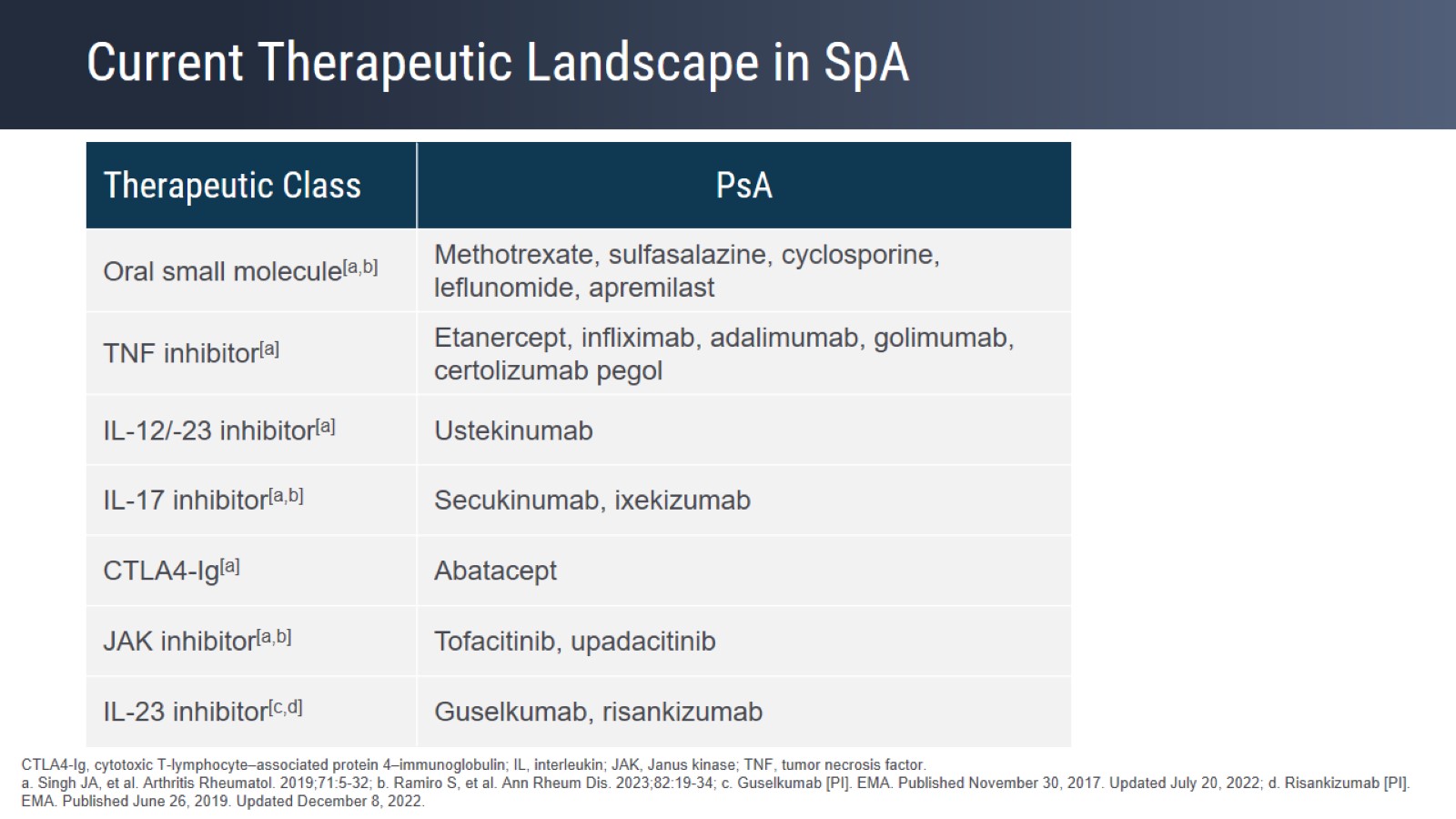 Current Therapeutic Landscape in SpA
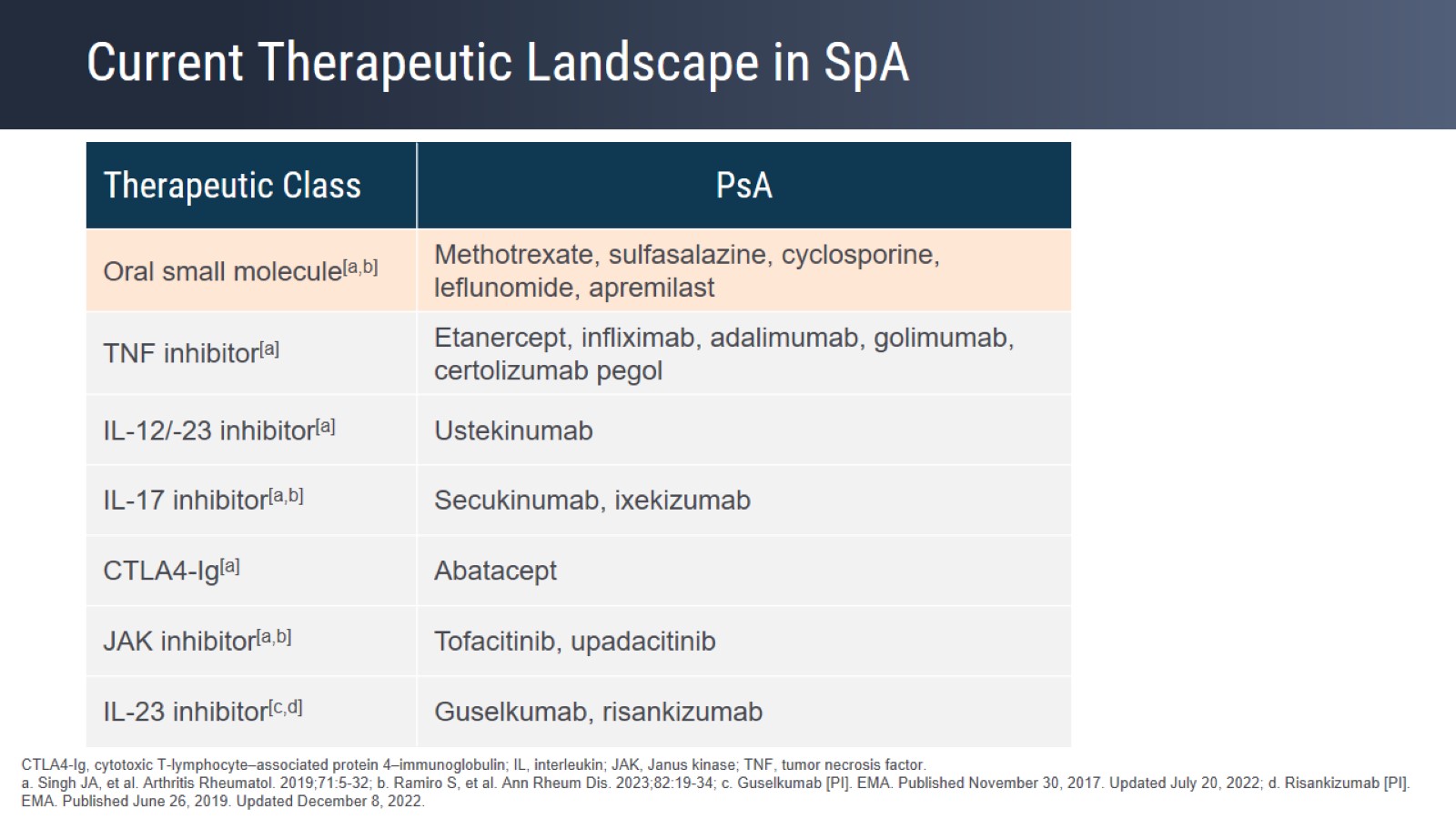 Current Therapeutic Landscape in SpA
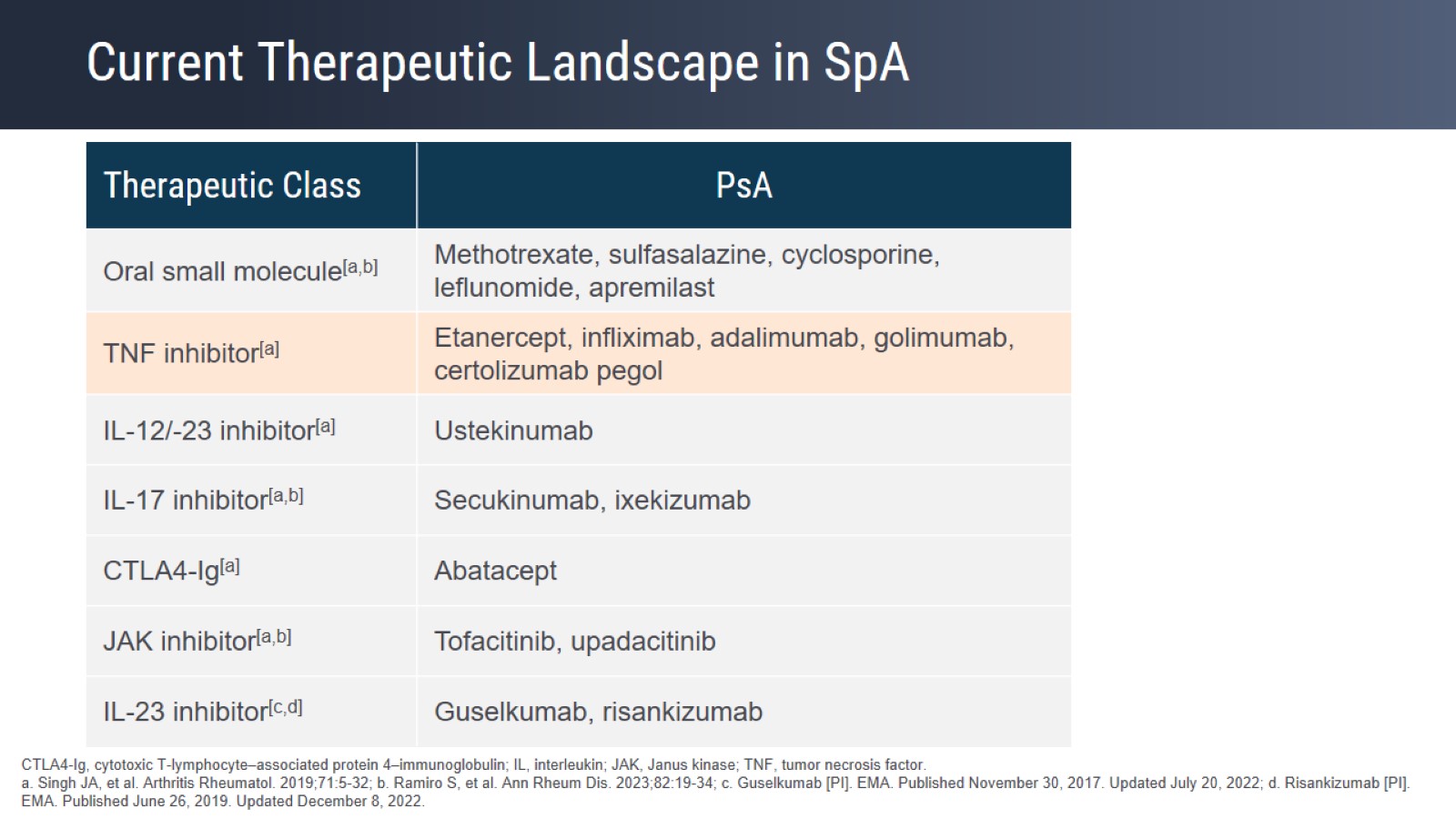 Current Therapeutic Landscape in SpA
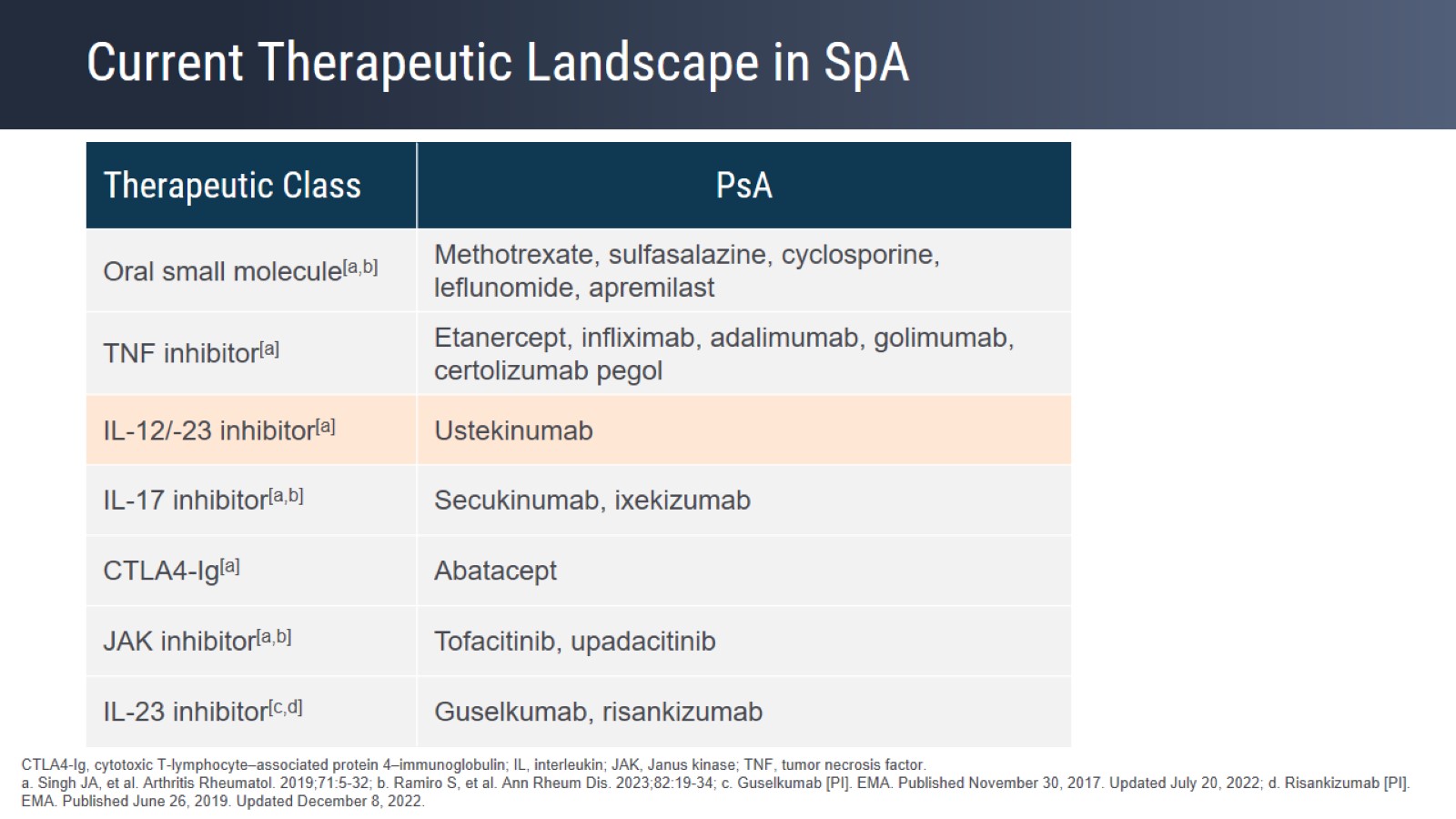 Current Therapeutic Landscape in SpA
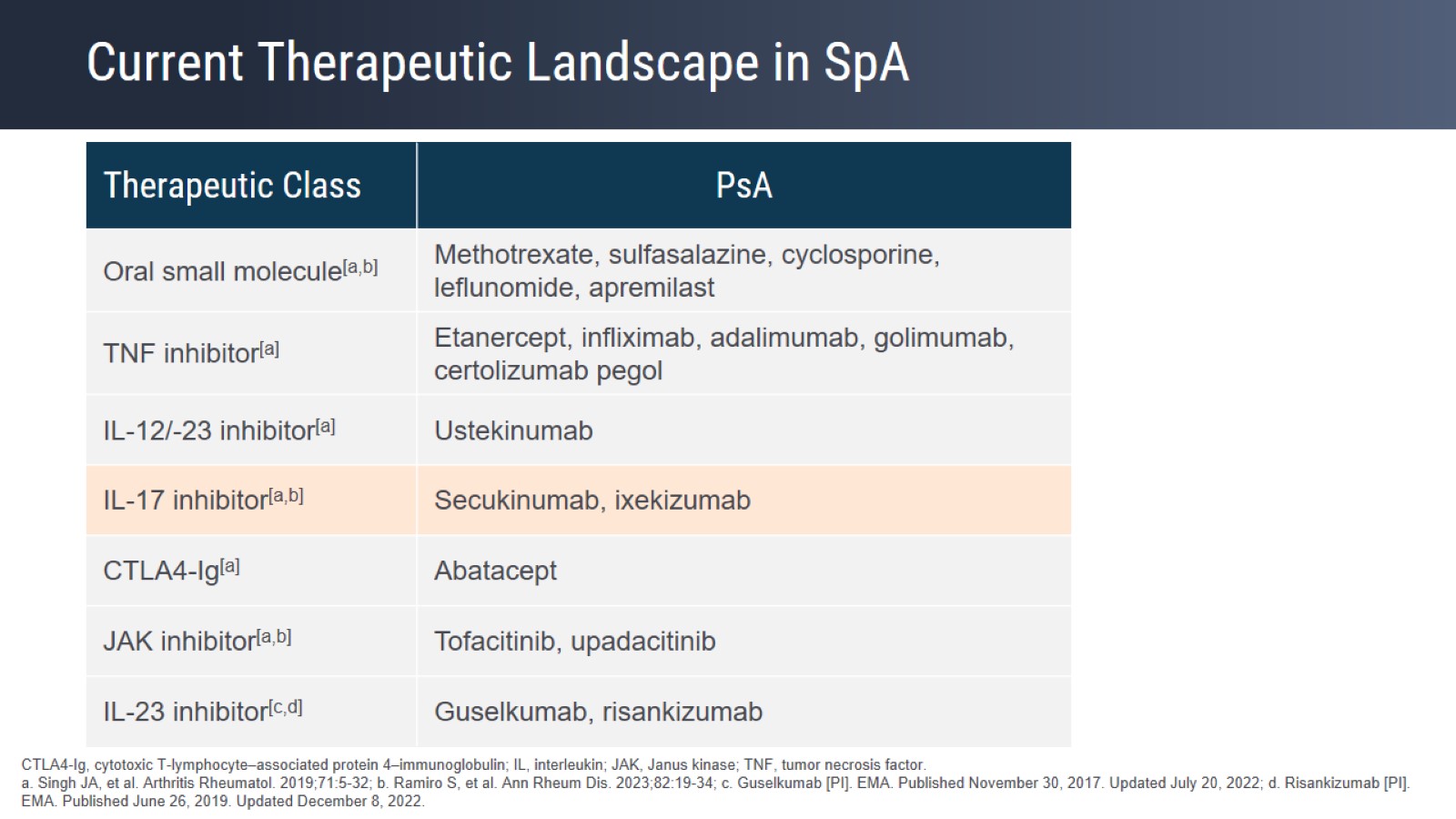 Current Therapeutic Landscape in SpA
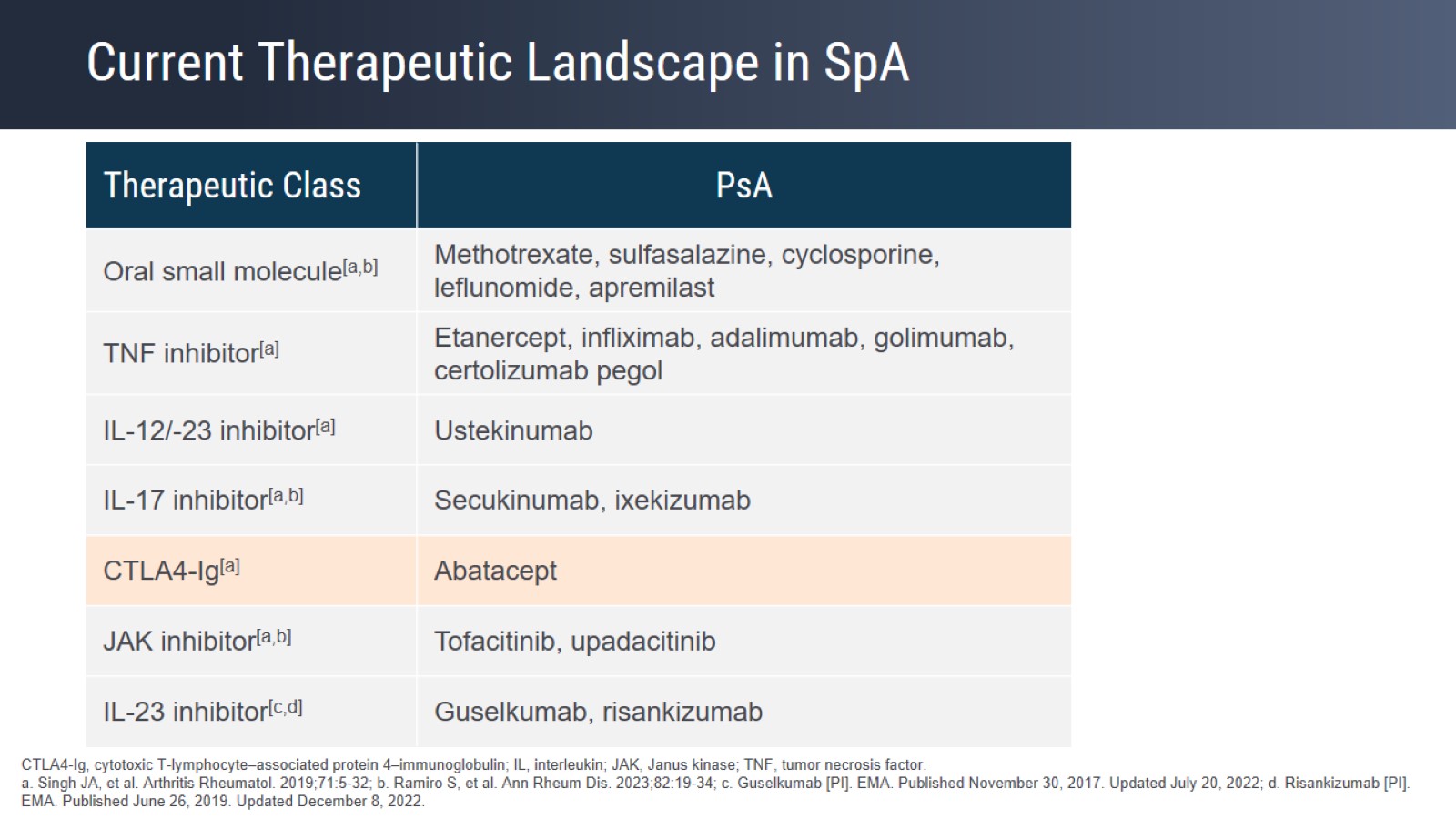 Current Therapeutic Landscape in SpA
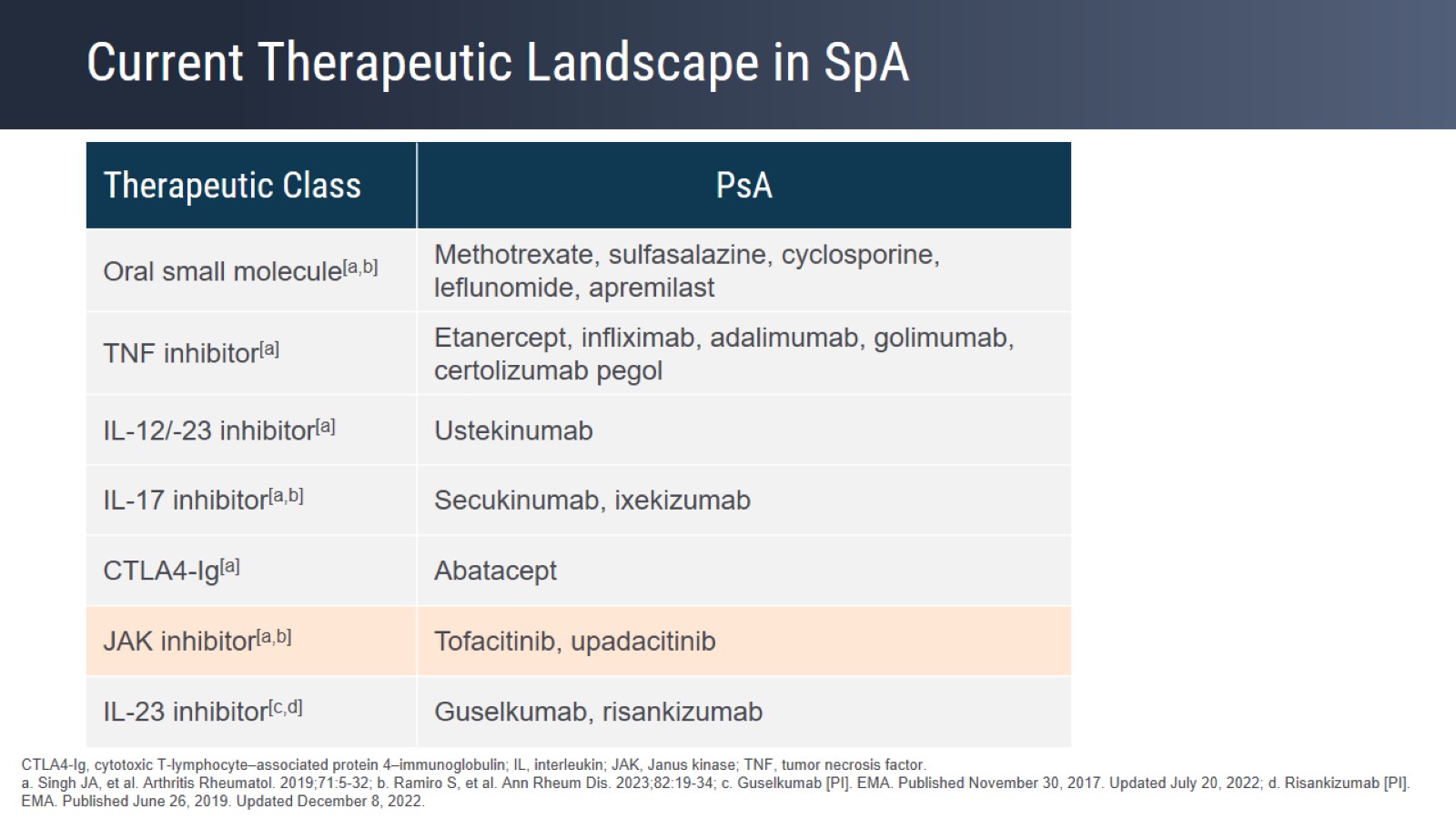 Current Therapeutic Landscape in SpA
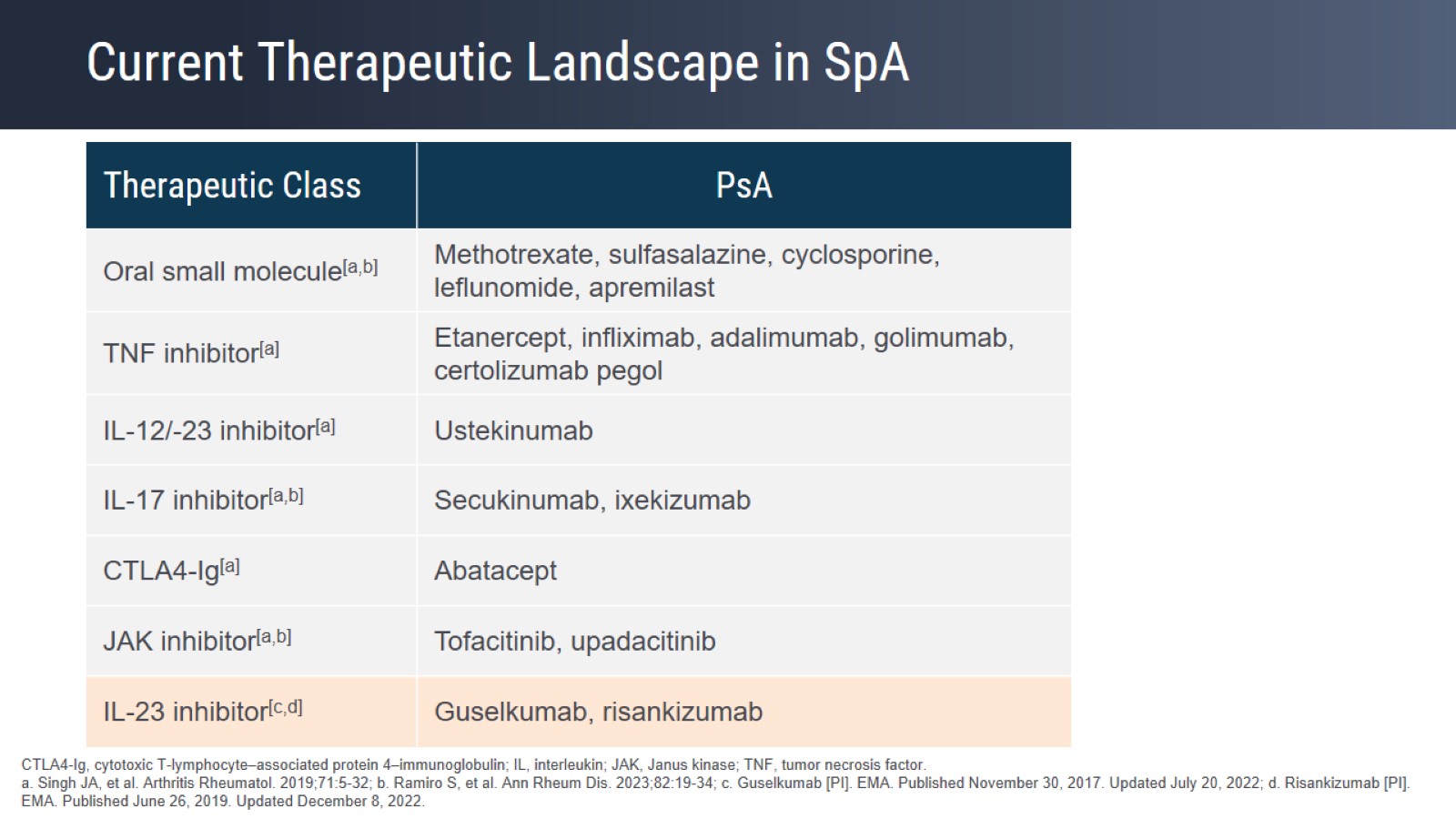 Current Therapeutic Landscape in SpA
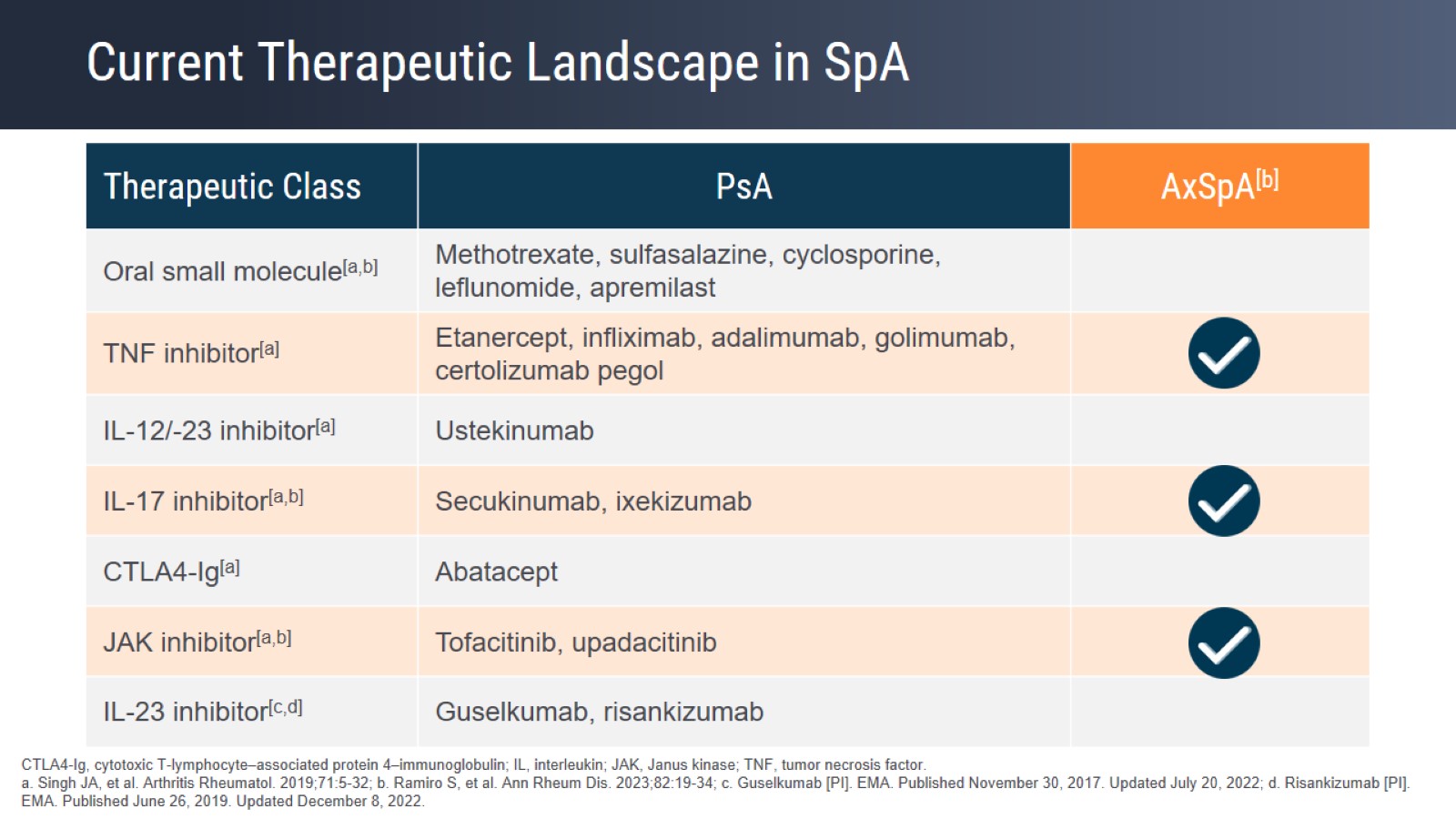 Current Therapeutic Landscape in SpA
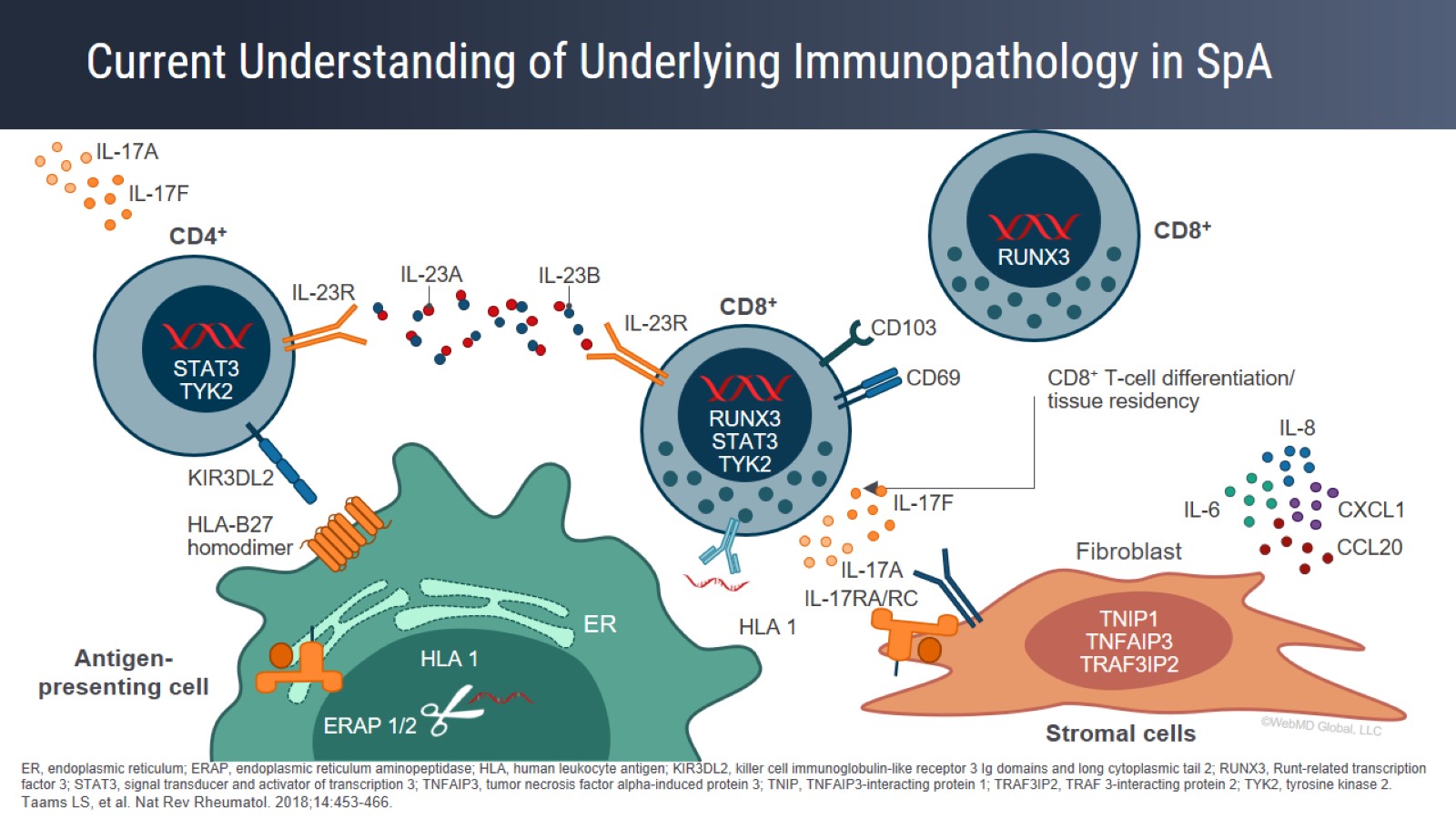 Current Understanding of Underlying Immunopathology in SpA
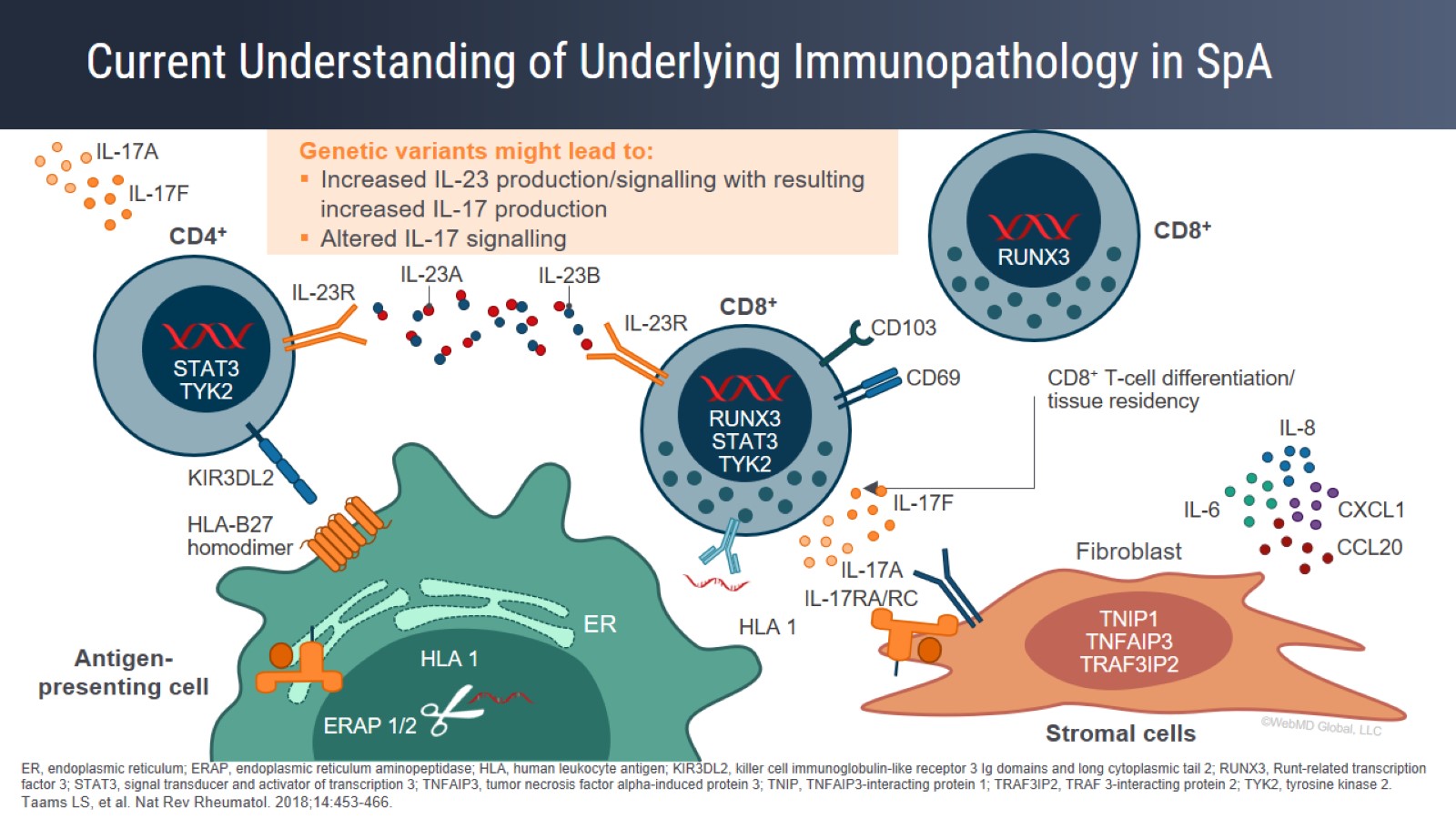 Current Understanding of Underlying Immunopathology in SpA
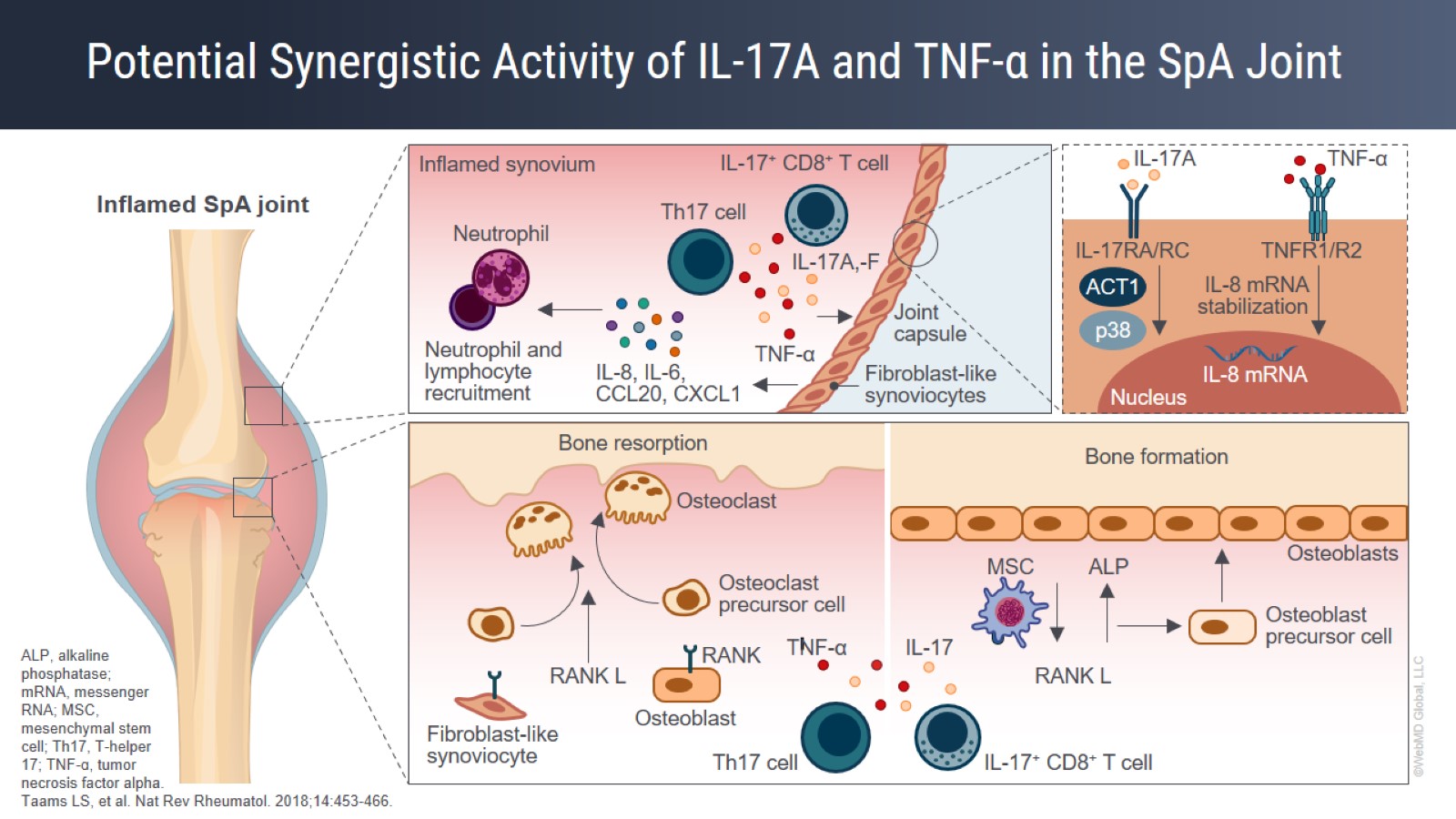 Potential Synergistic Activity of IL-17A and TNF-α in the SpA Joint
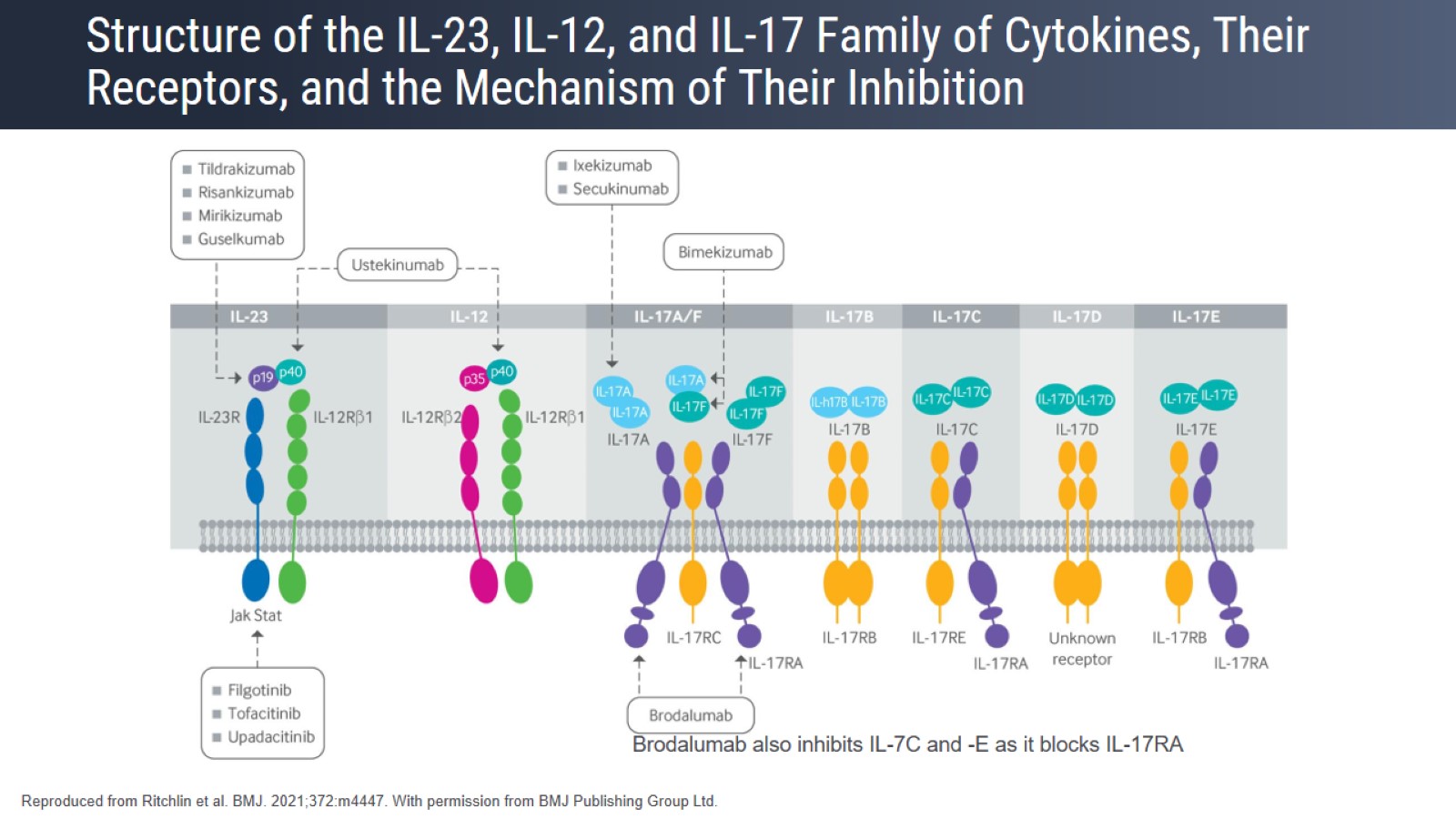 Structure of the IL-23, IL-12, and IL-17 Family of Cytokines, Their Receptors, and the Mechanism of Their Inhibition
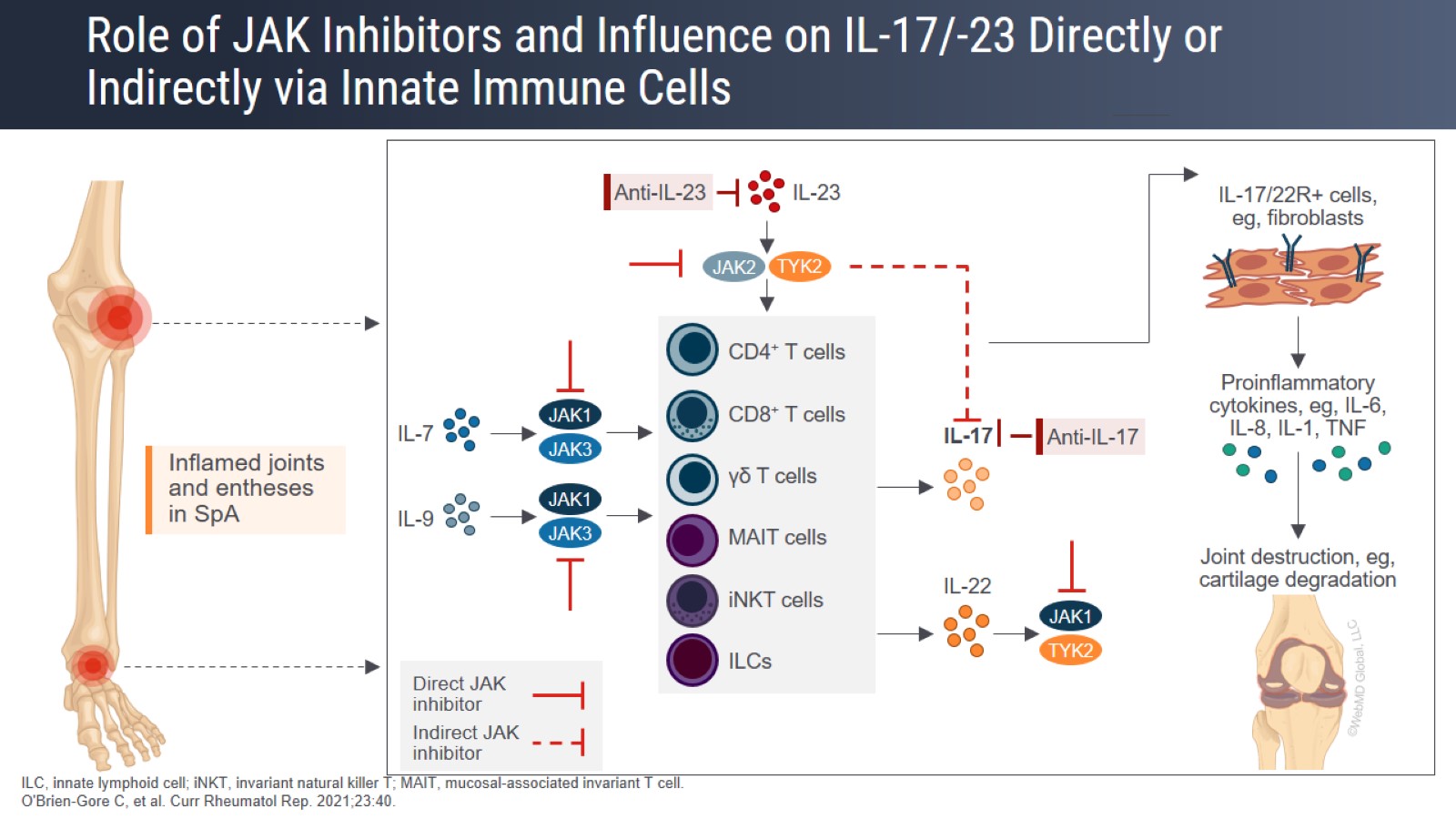 Role of JAK Inhibitors and Influence on IL-17/-23 Directly or Indirectly via Innate Immune Cells
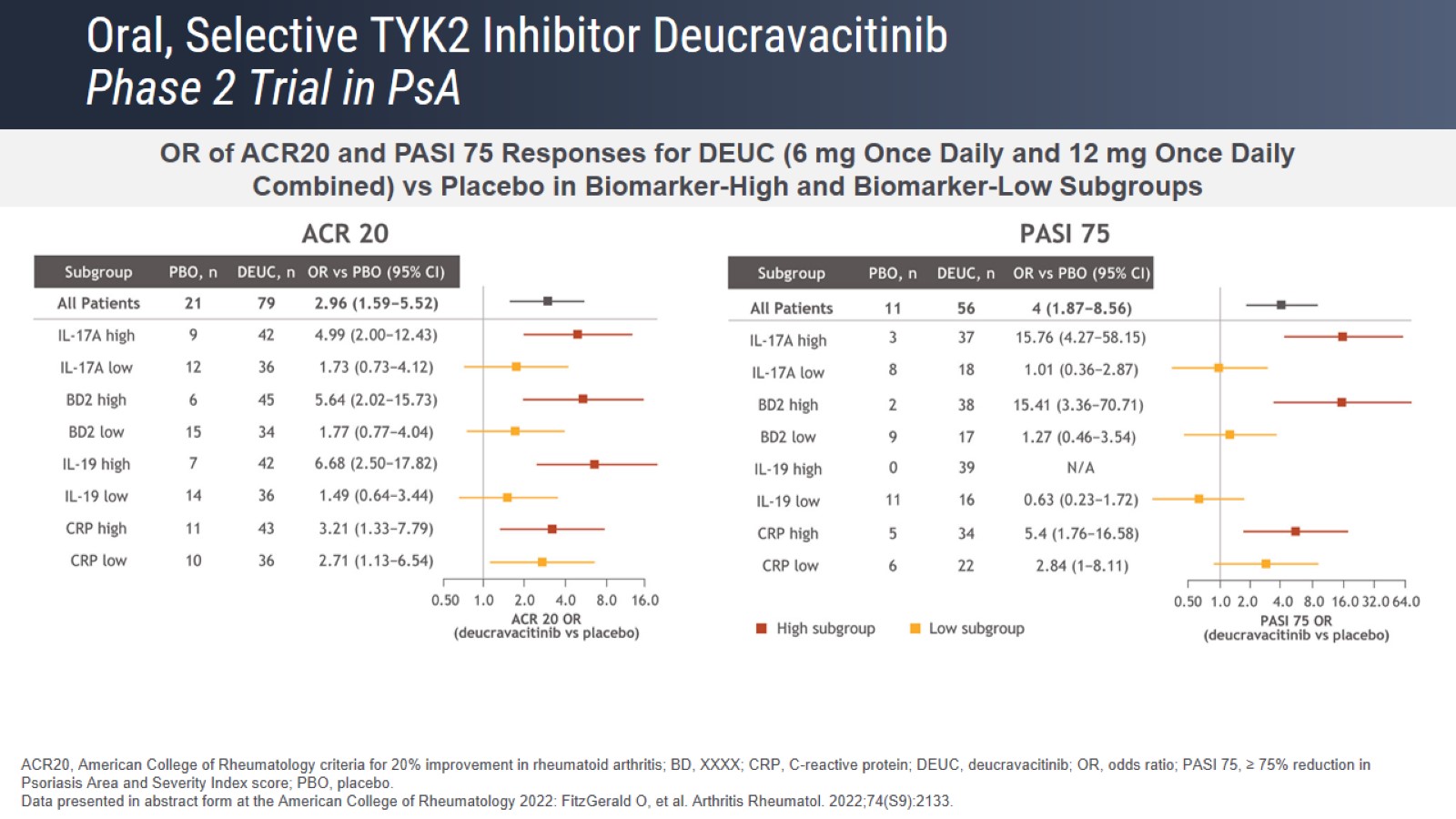 Oral, Selective TYK2 Inhibitor DeucravacitinibPhase 2 Trial in PsA
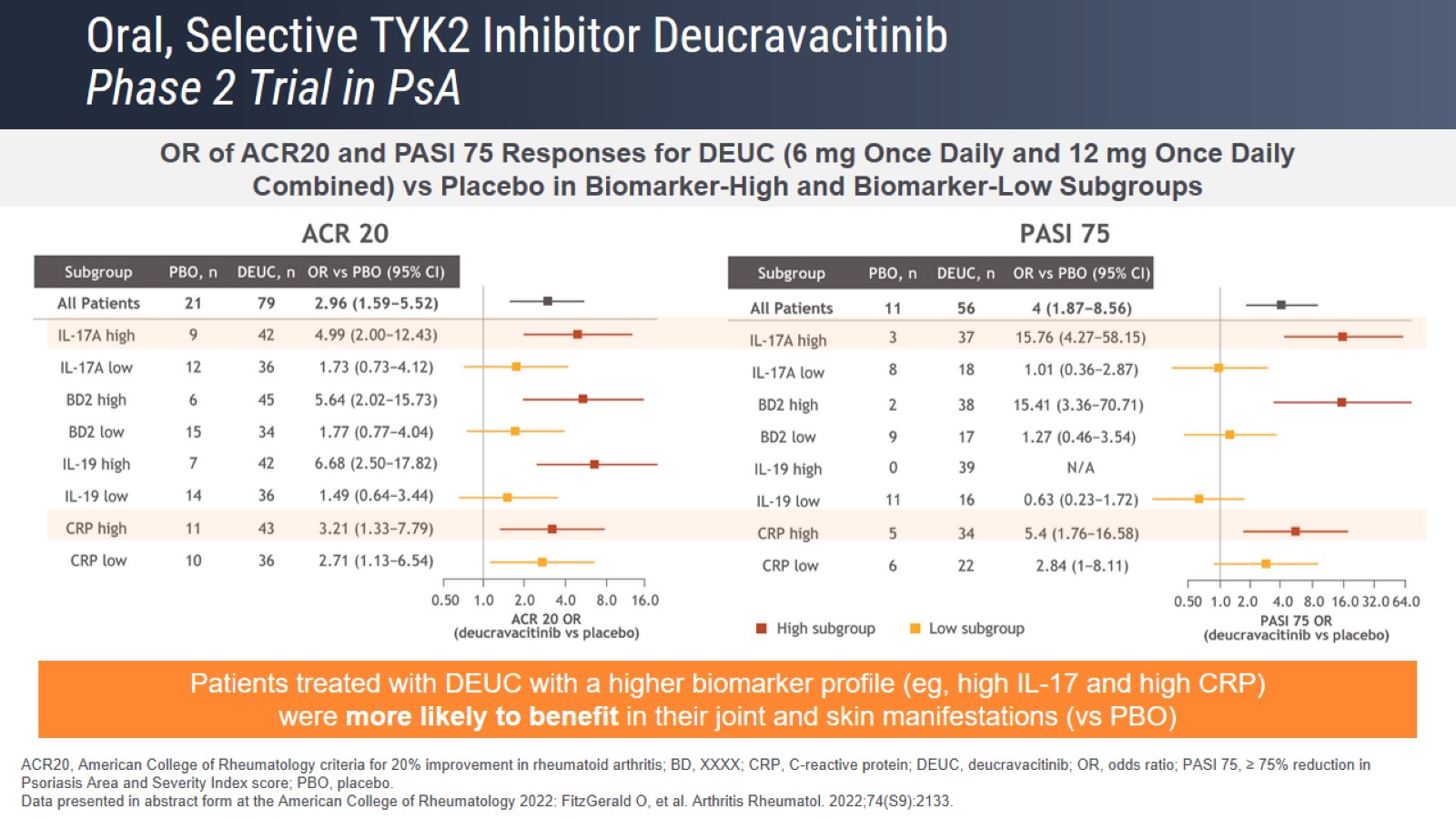 Oral, Selective TYK2 Inhibitor DeucravacitinibPhase 2 Trial in PsA
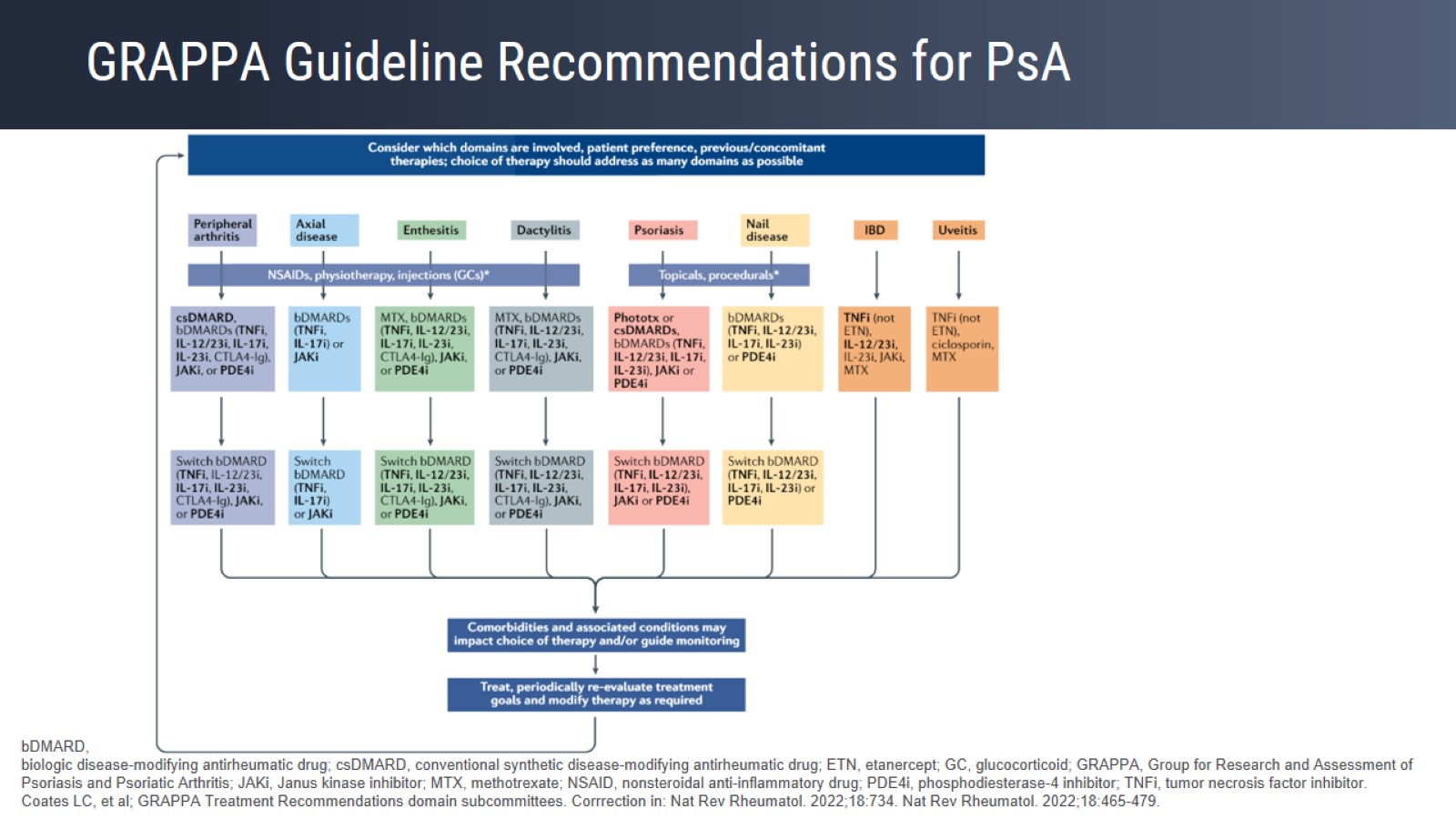 GRAPPA Guideline Recommendations for PsA
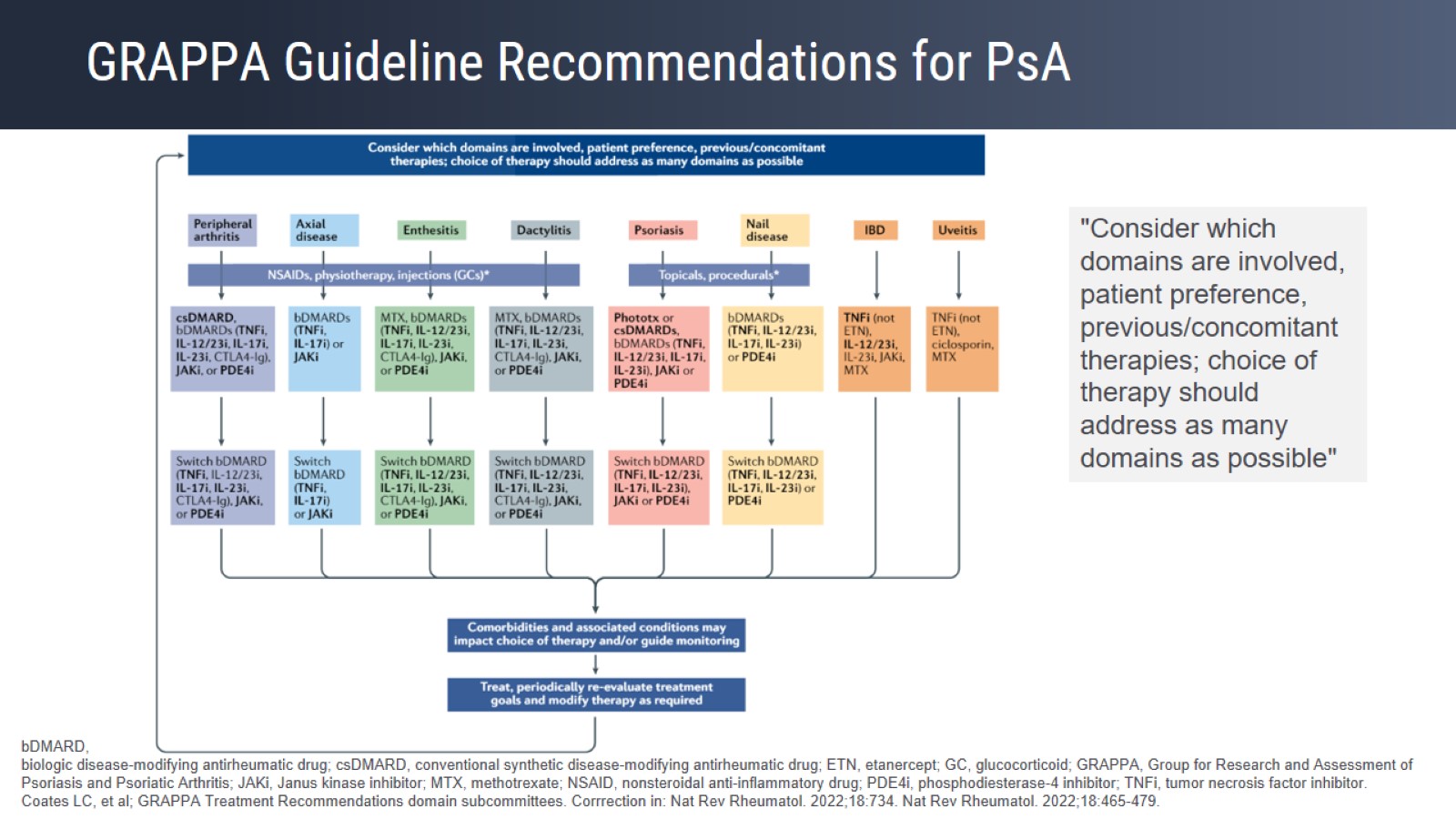 GRAPPA Guideline Recommendations for PsA
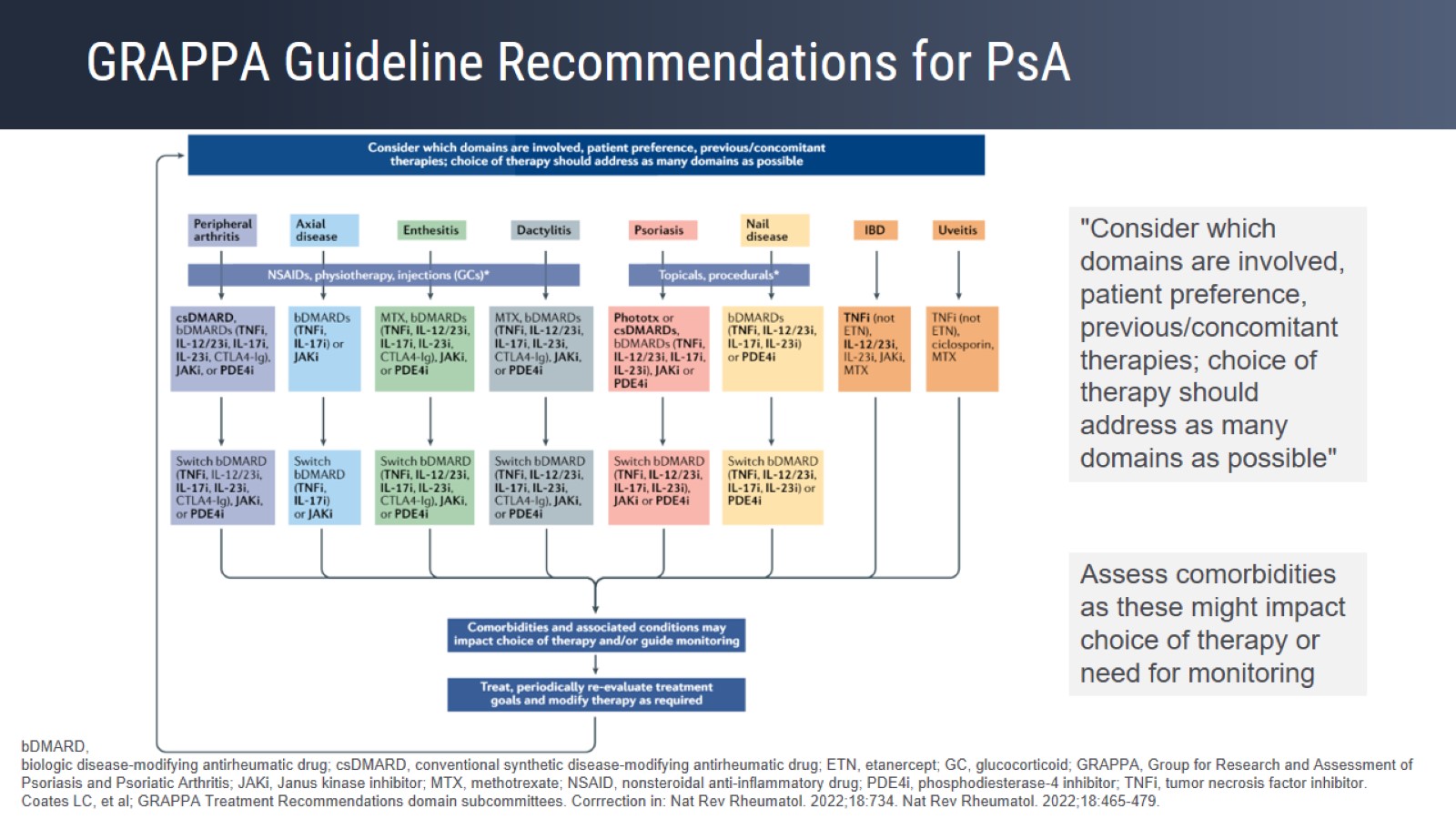 GRAPPA Guideline Recommendations for PsA
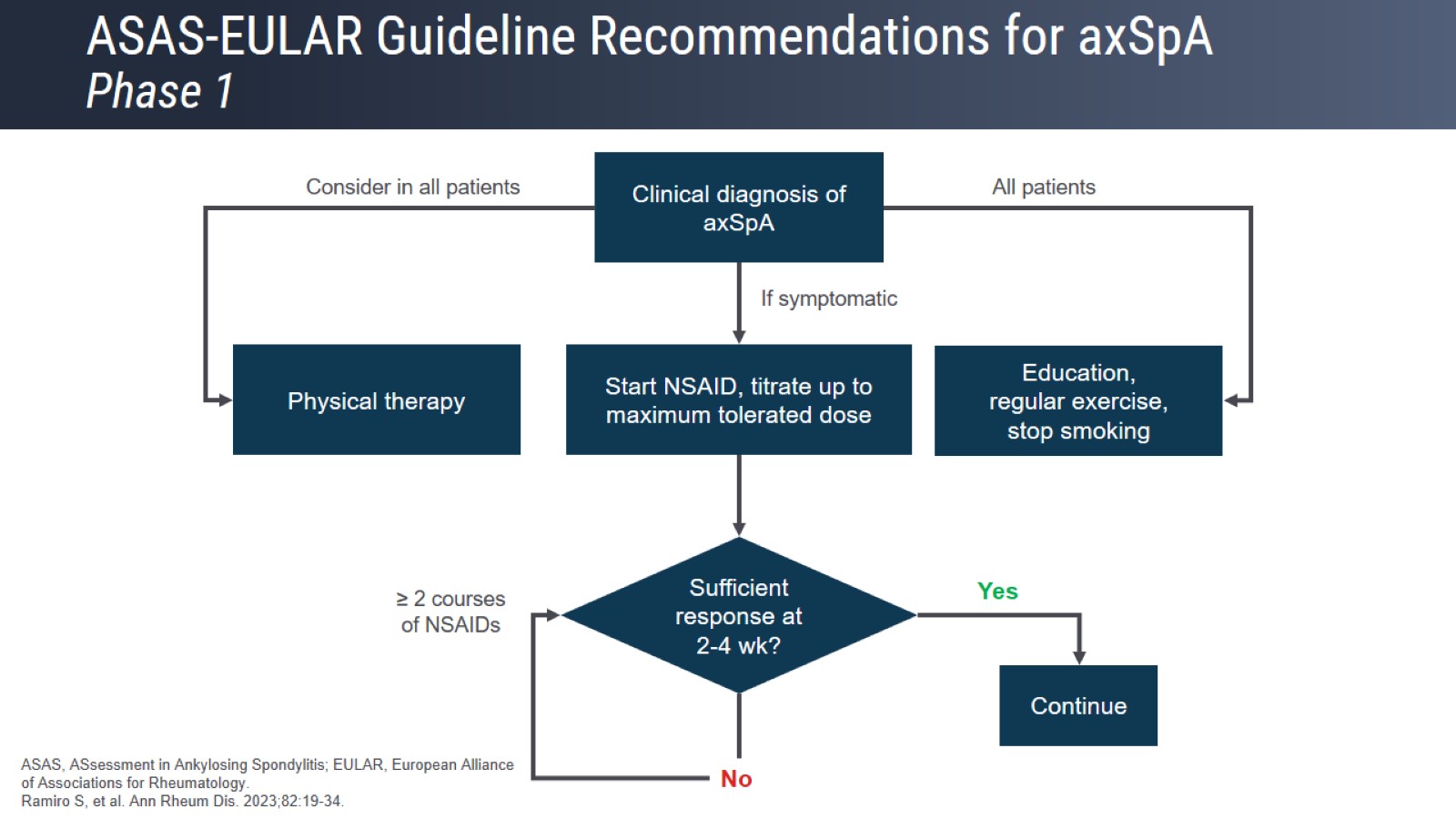 ASAS-EULAR Guideline Recommendations for axSpAPhase 1
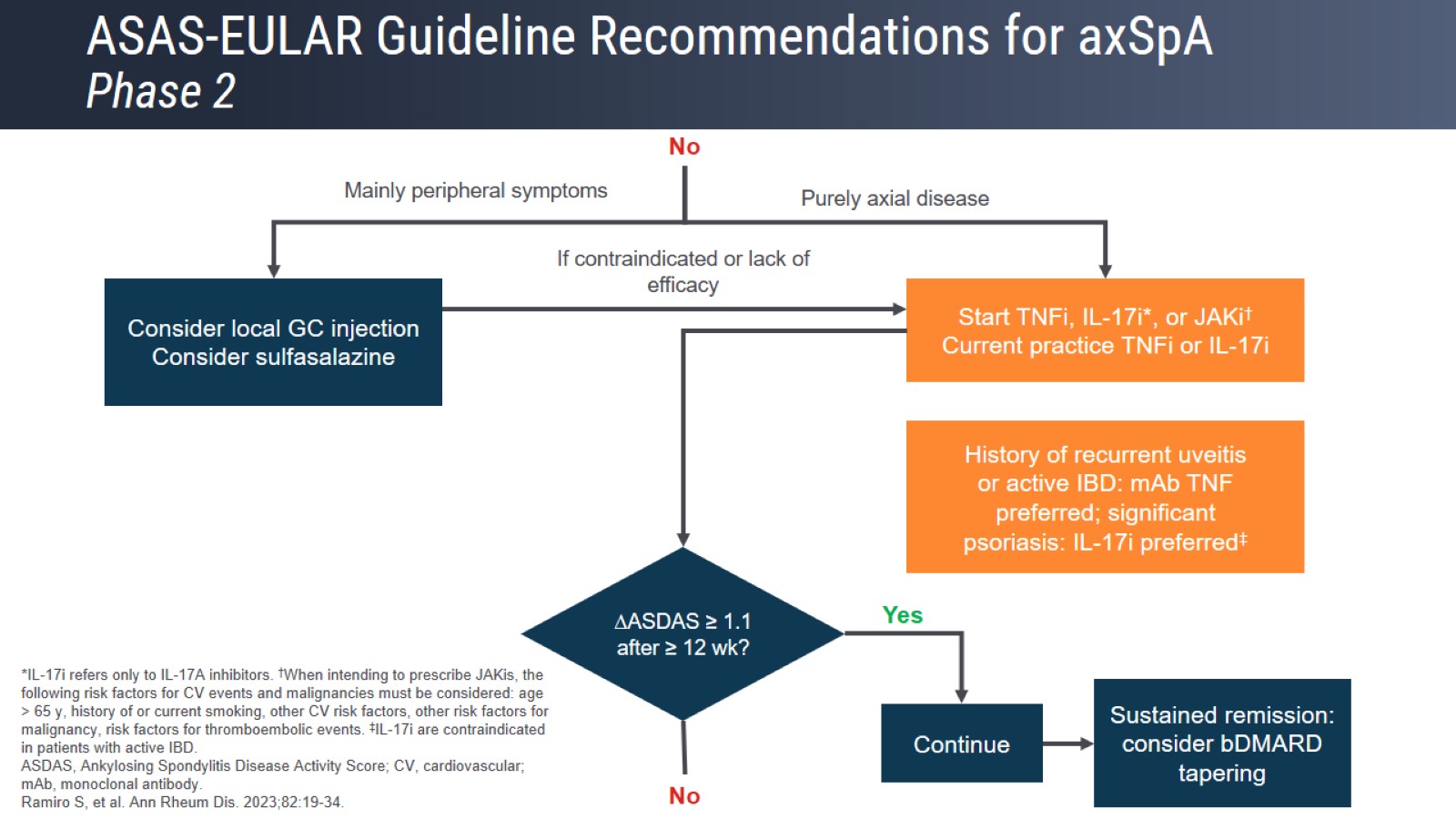 ASAS-EULAR Guideline Recommendations for axSpAPhase 2
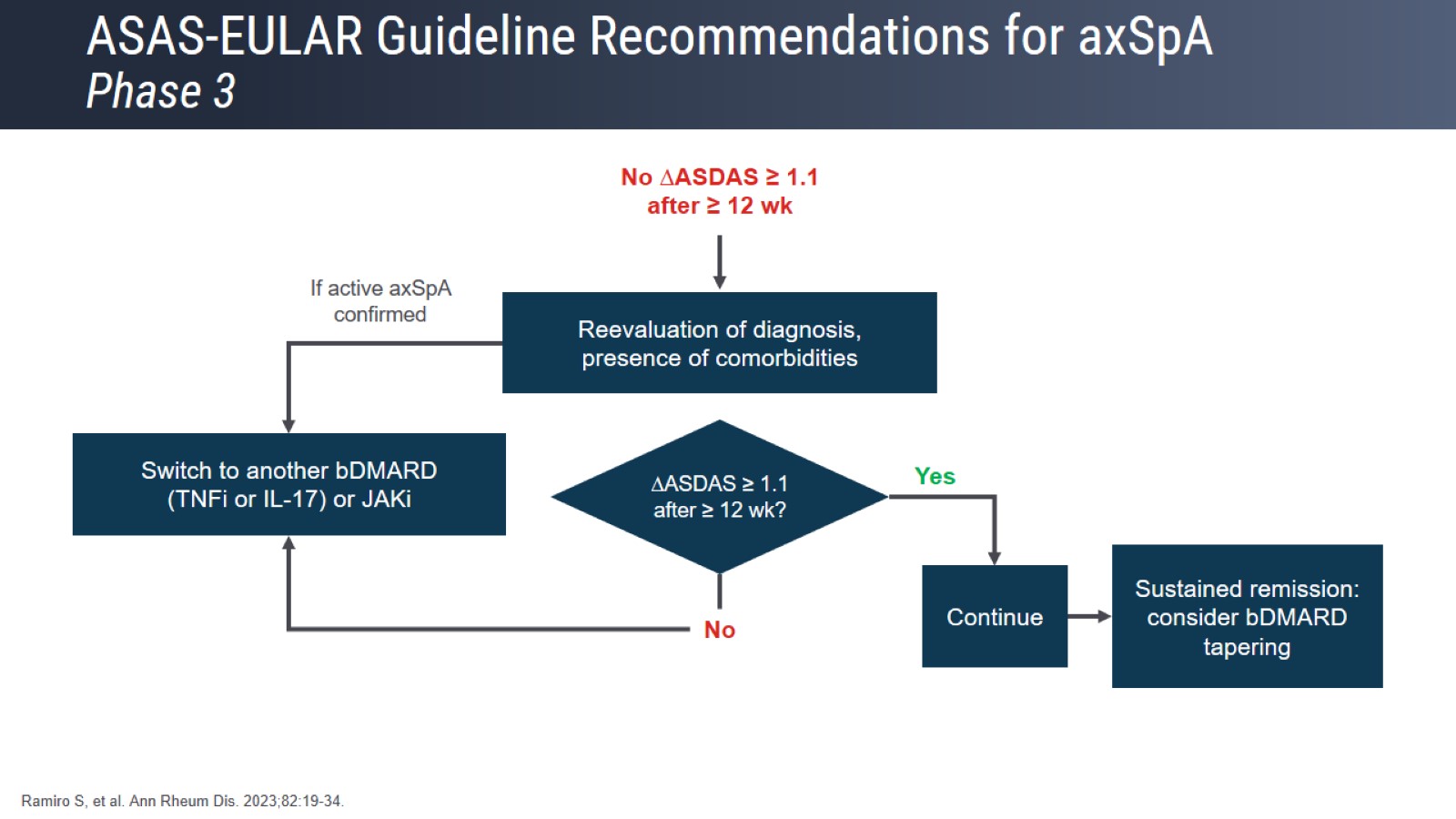 ASAS-EULAR Guideline Recommendations for axSpAPhase 3
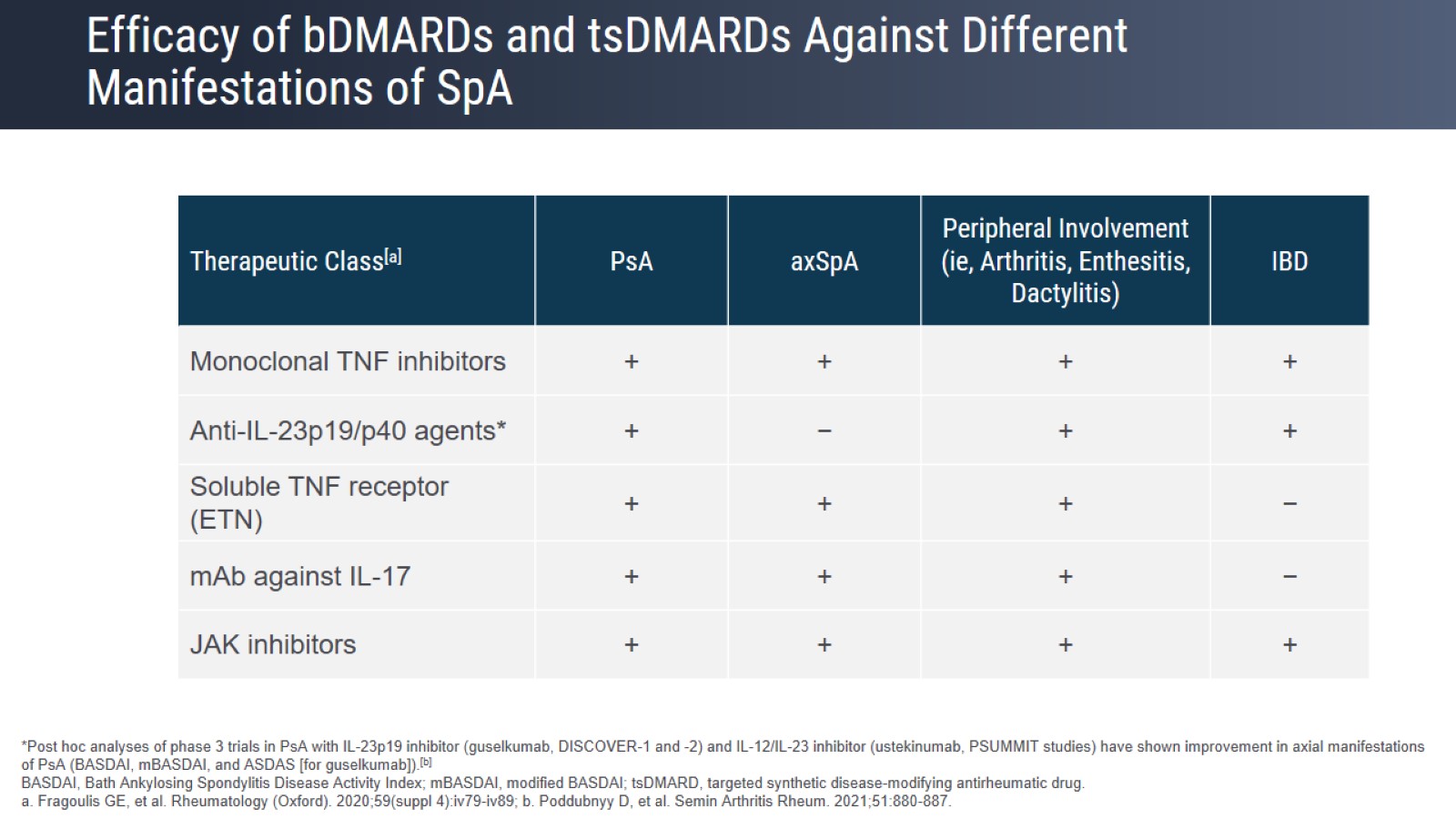 Efficacy of bDMARDs and tsDMARDs Against Different Manifestations of SpA
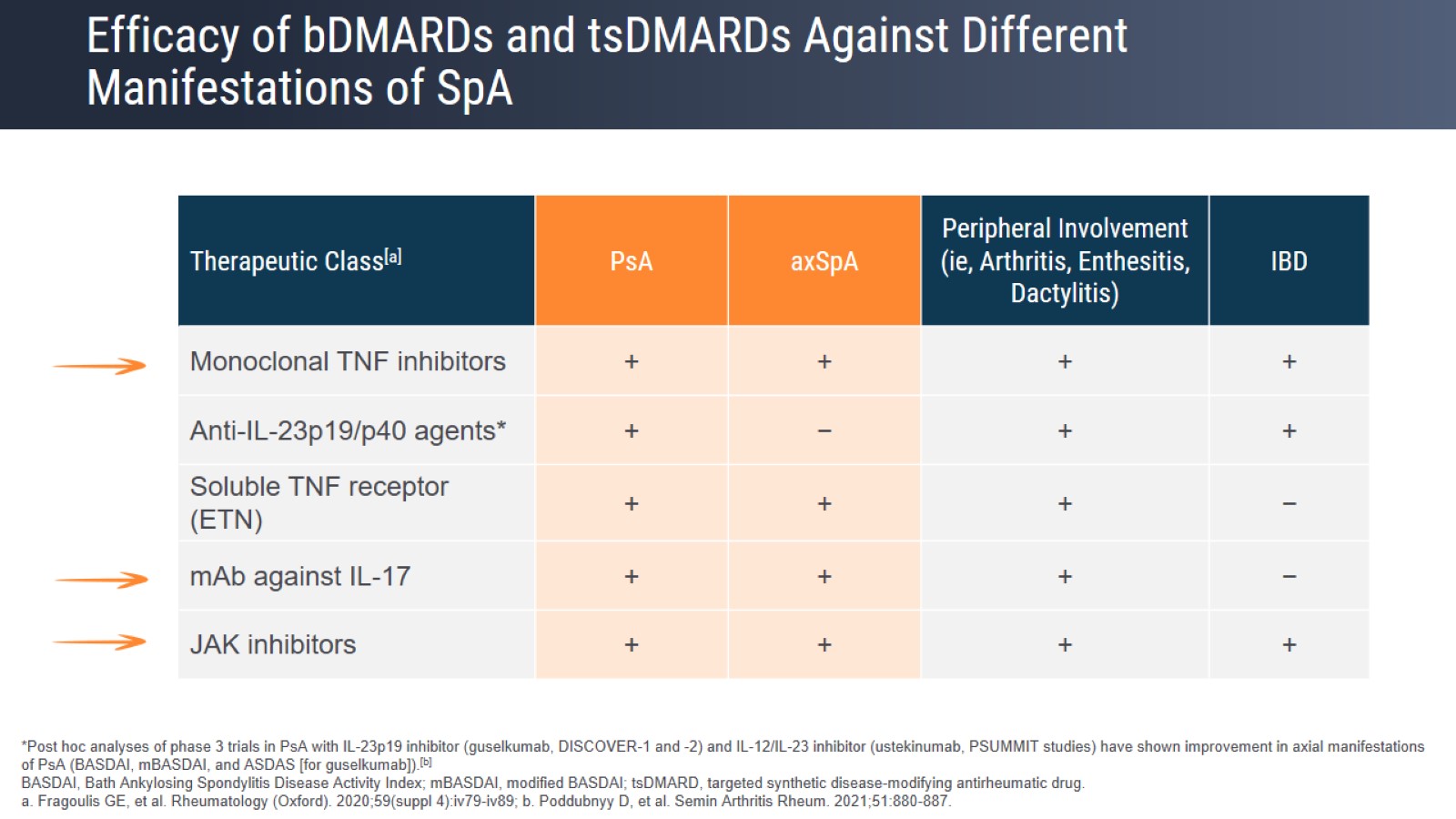 Efficacy of bDMARDs and tsDMARDs Against Different Manifestations of SpA
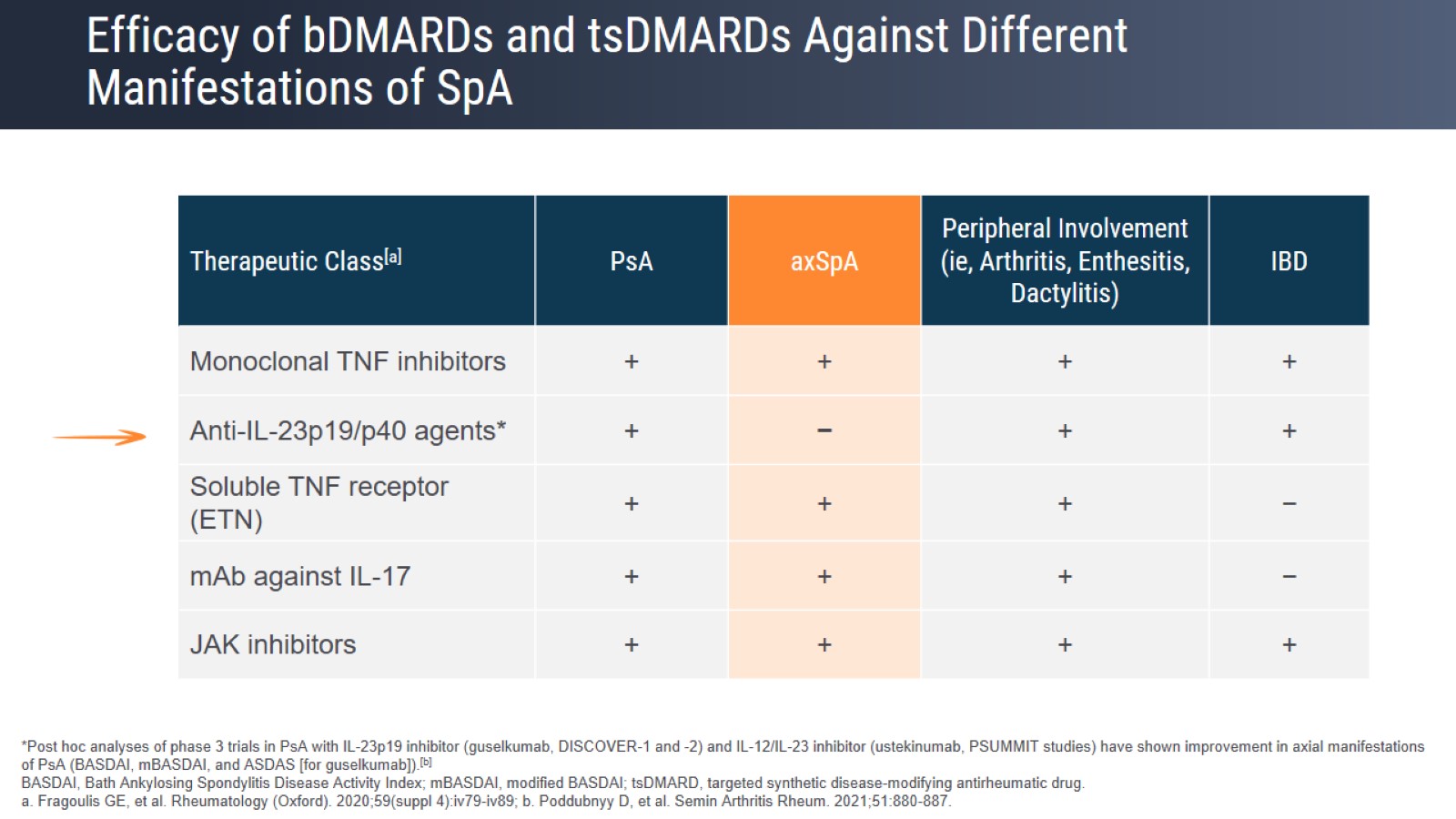 Efficacy of bDMARDs and tsDMARDs Against Different Manifestations of SpA
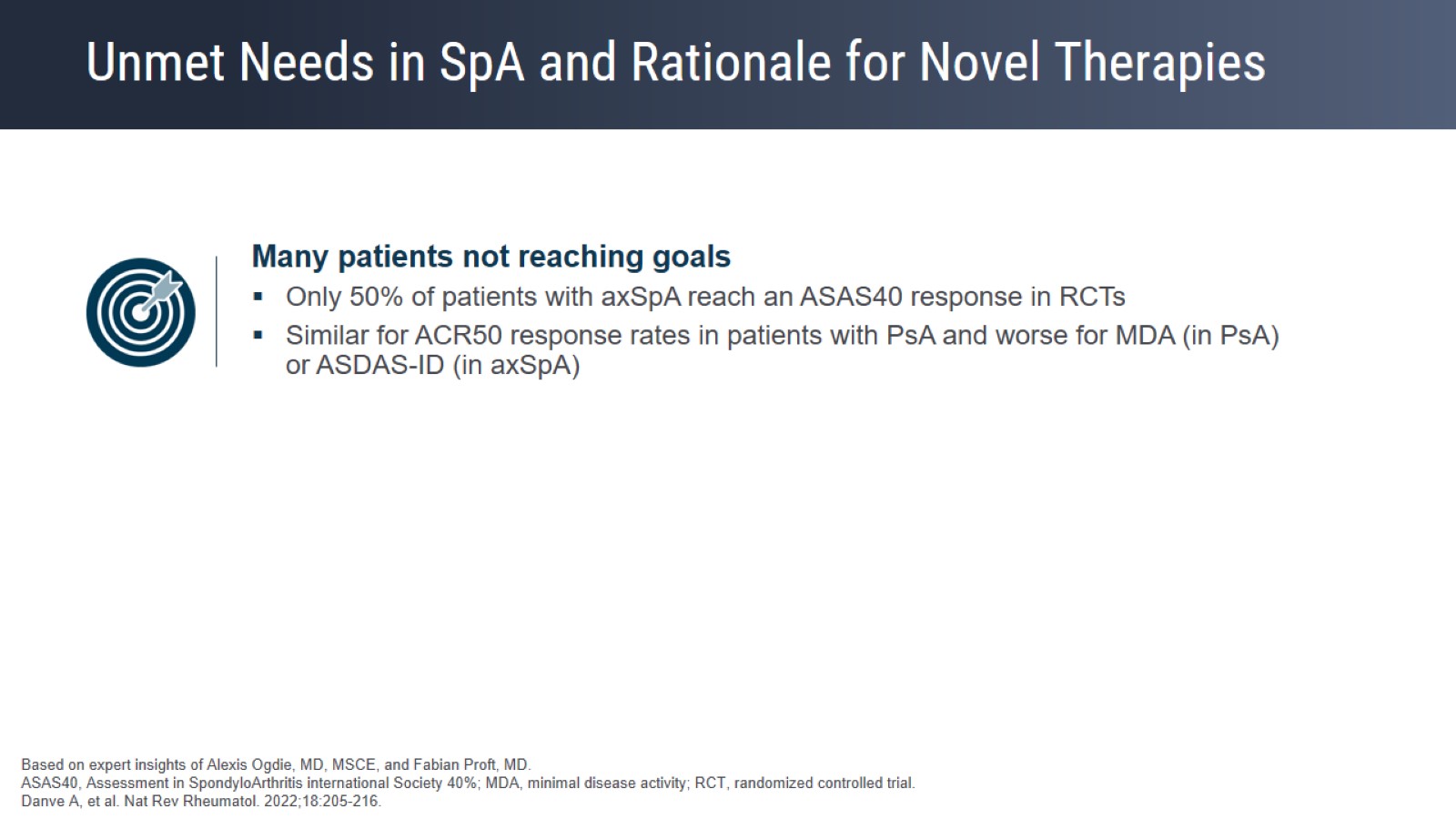 Unmet Needs in SpA and Rationale for Novel Therapies
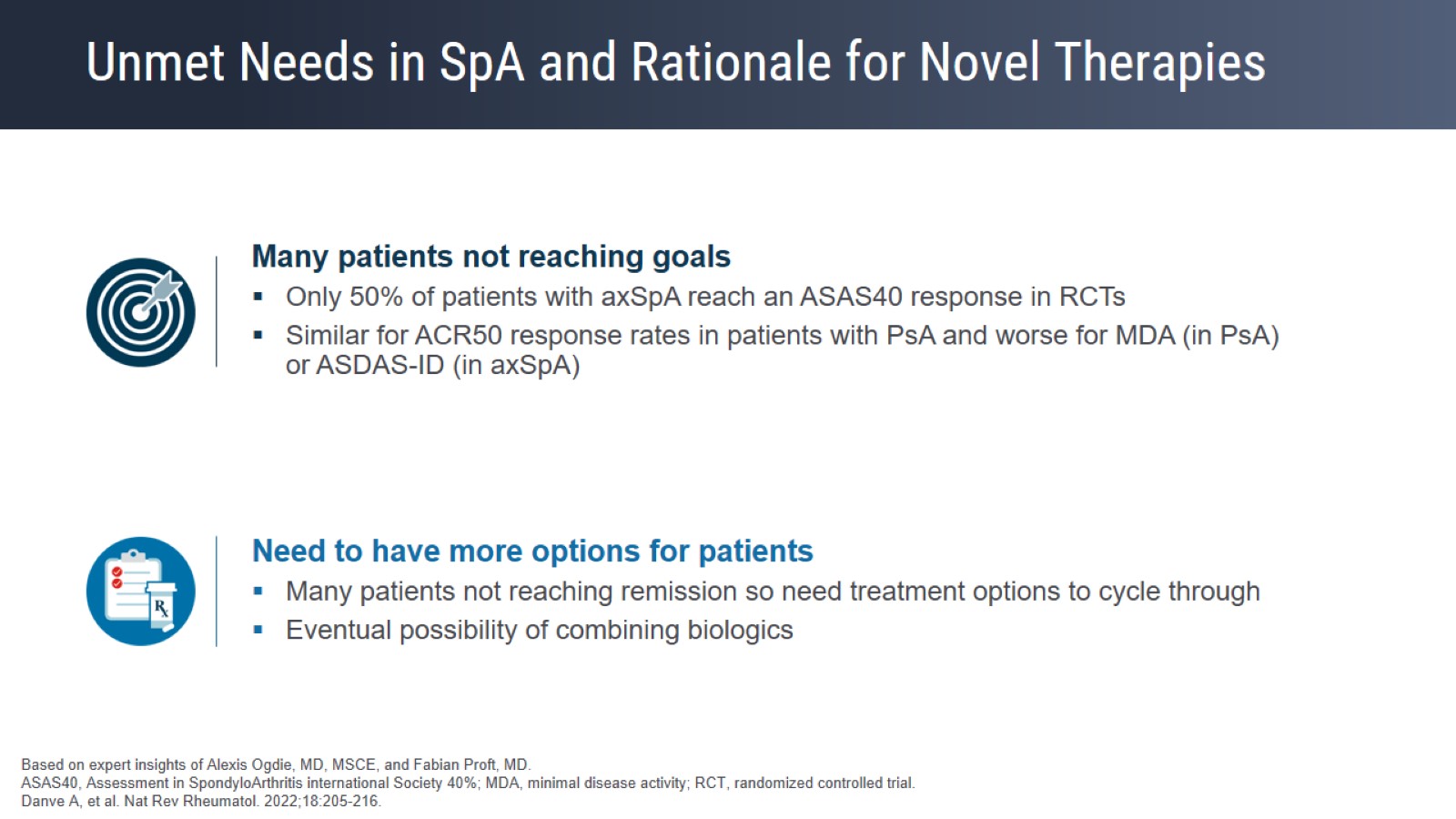 Unmet Needs in SpA and Rationale for Novel Therapies
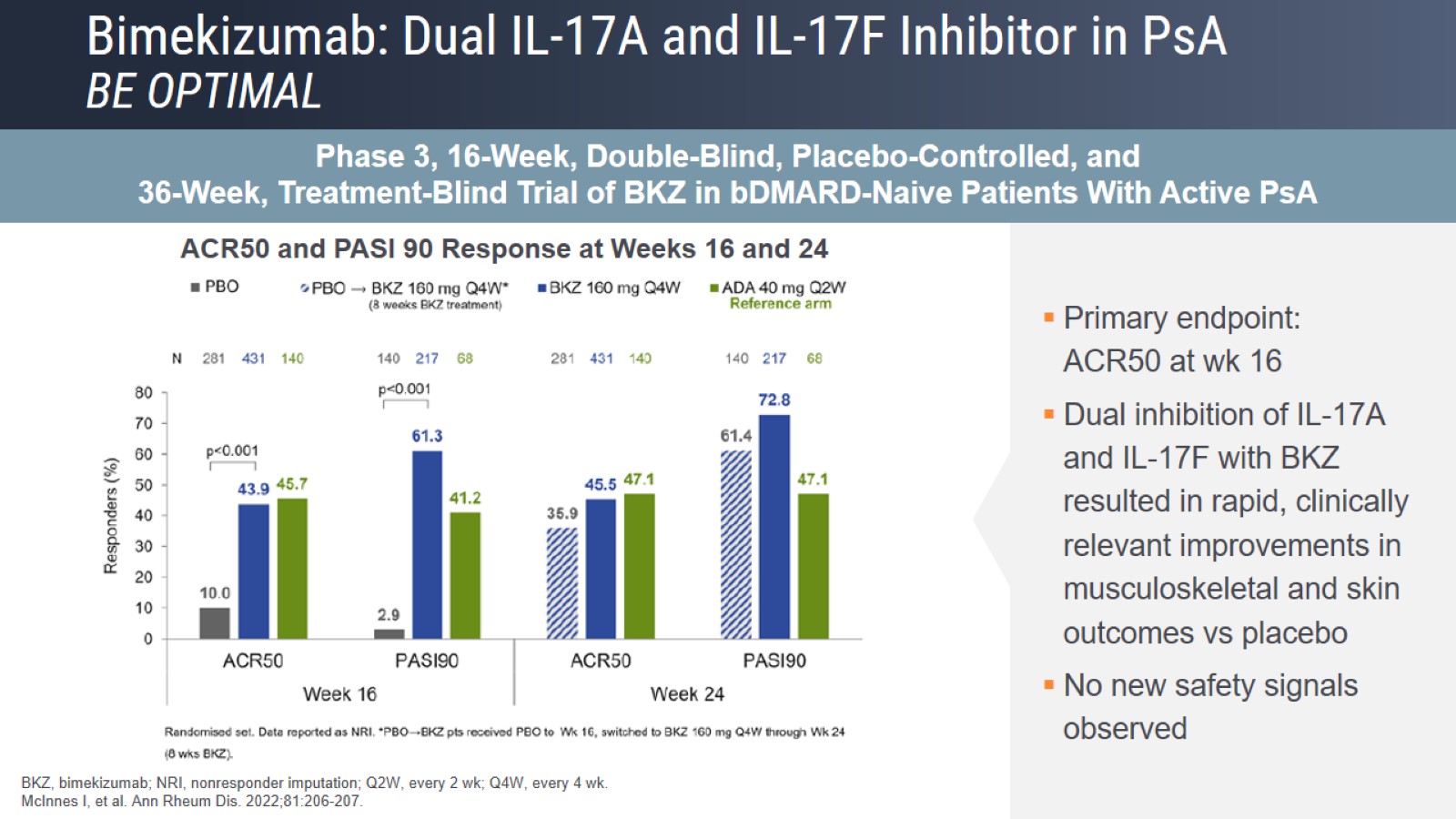 Bimekizumab: Dual IL-17A and IL-17F Inhibitor in PsA BE OPTIMAL
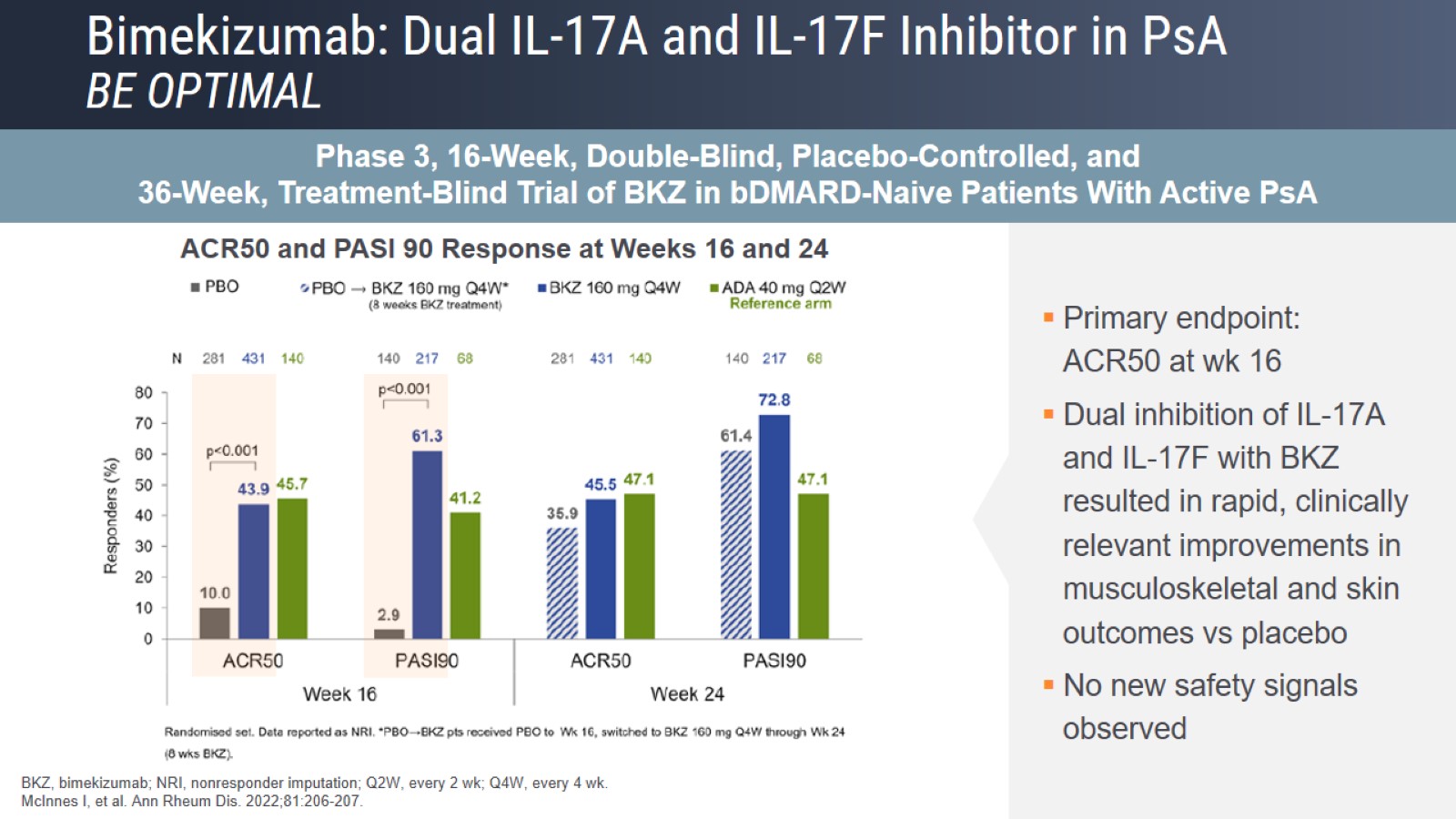 Bimekizumab: Dual IL-17A and IL-17F Inhibitor in PsABE OPTIMAL
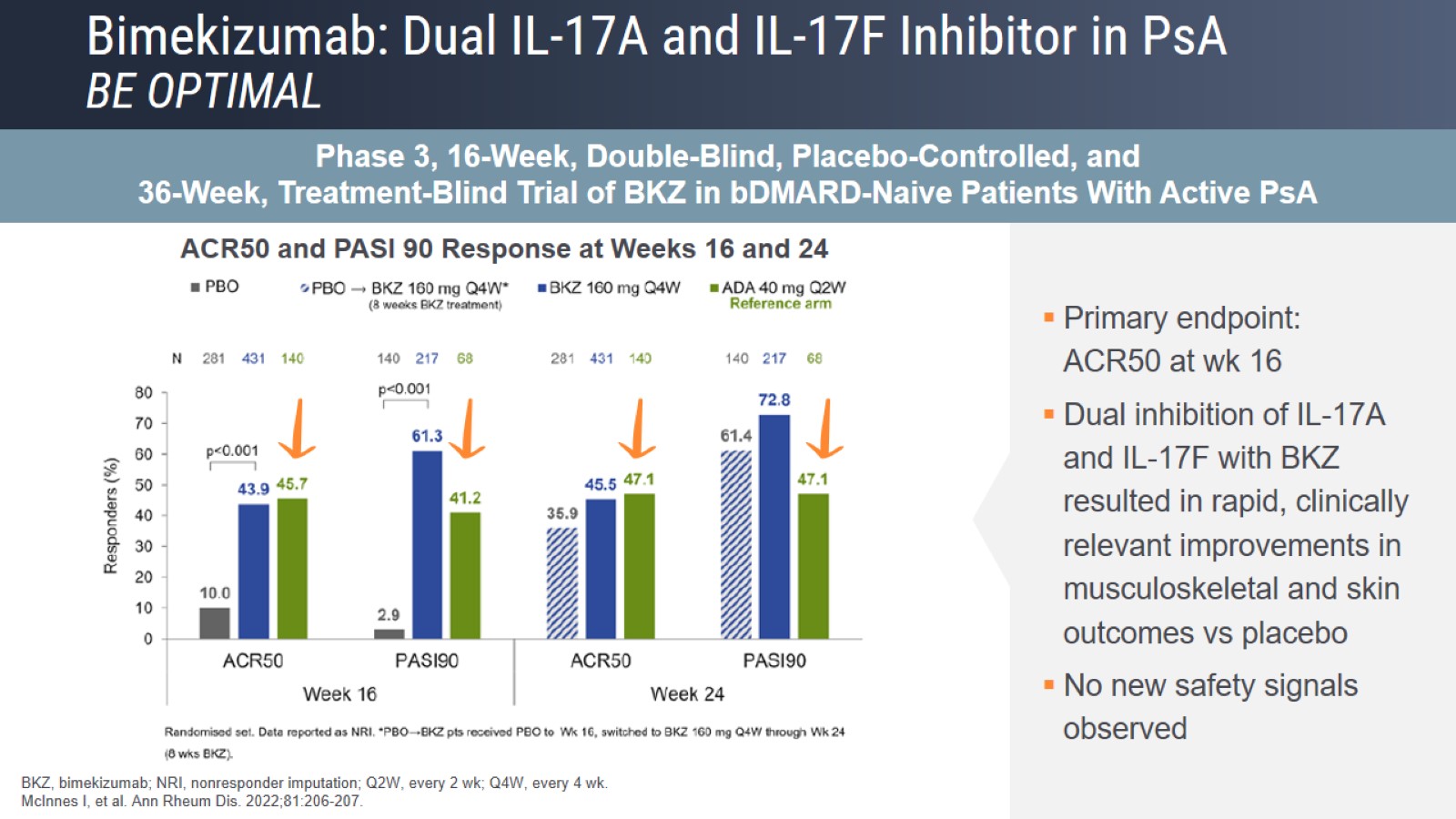 Bimekizumab: Dual IL-17A and IL-17F Inhibitor in PsA BE OPTIMAL
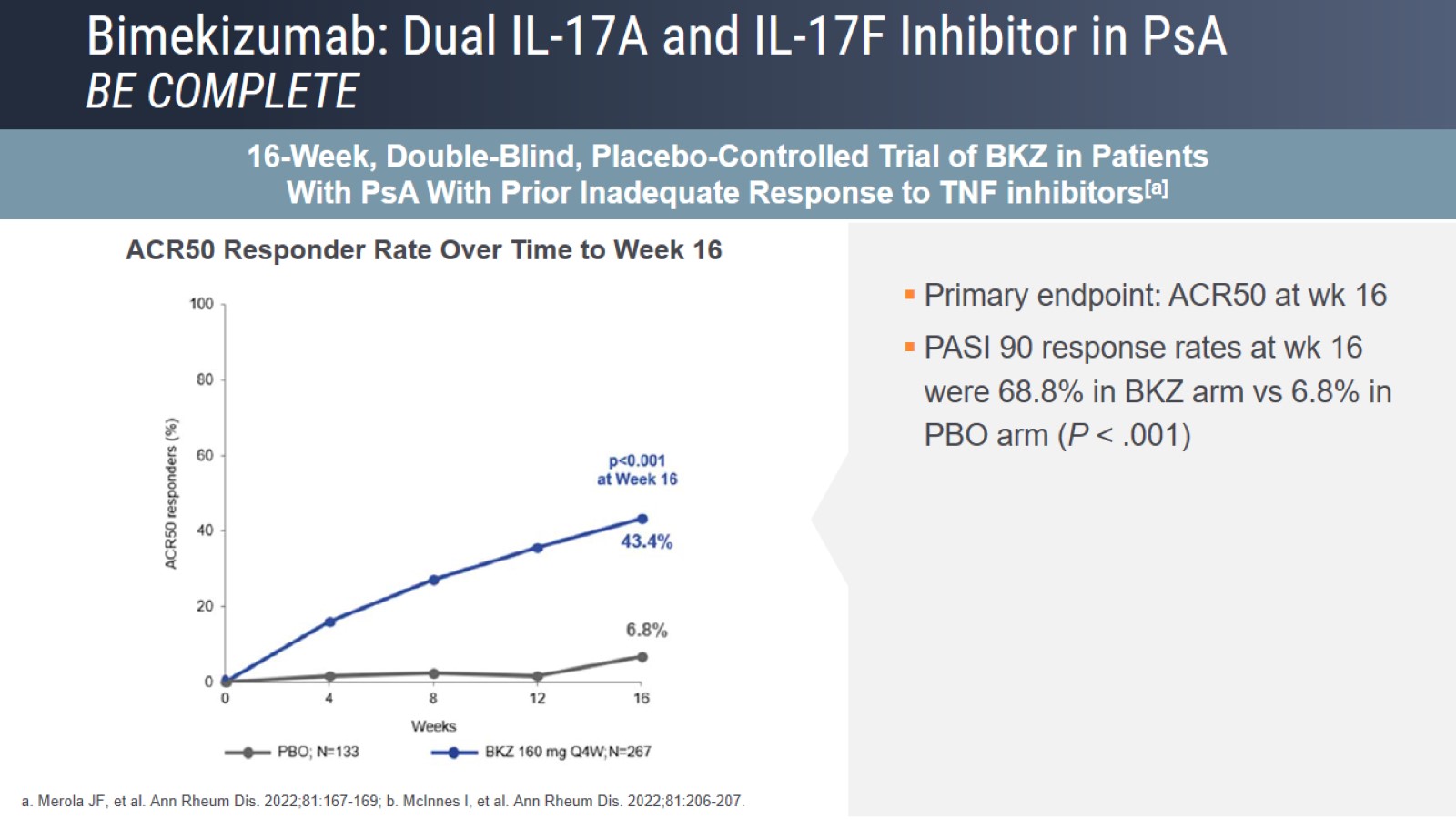 Bimekizumab: Dual IL-17A and IL-17F Inhibitor in PsABE COMPLETE
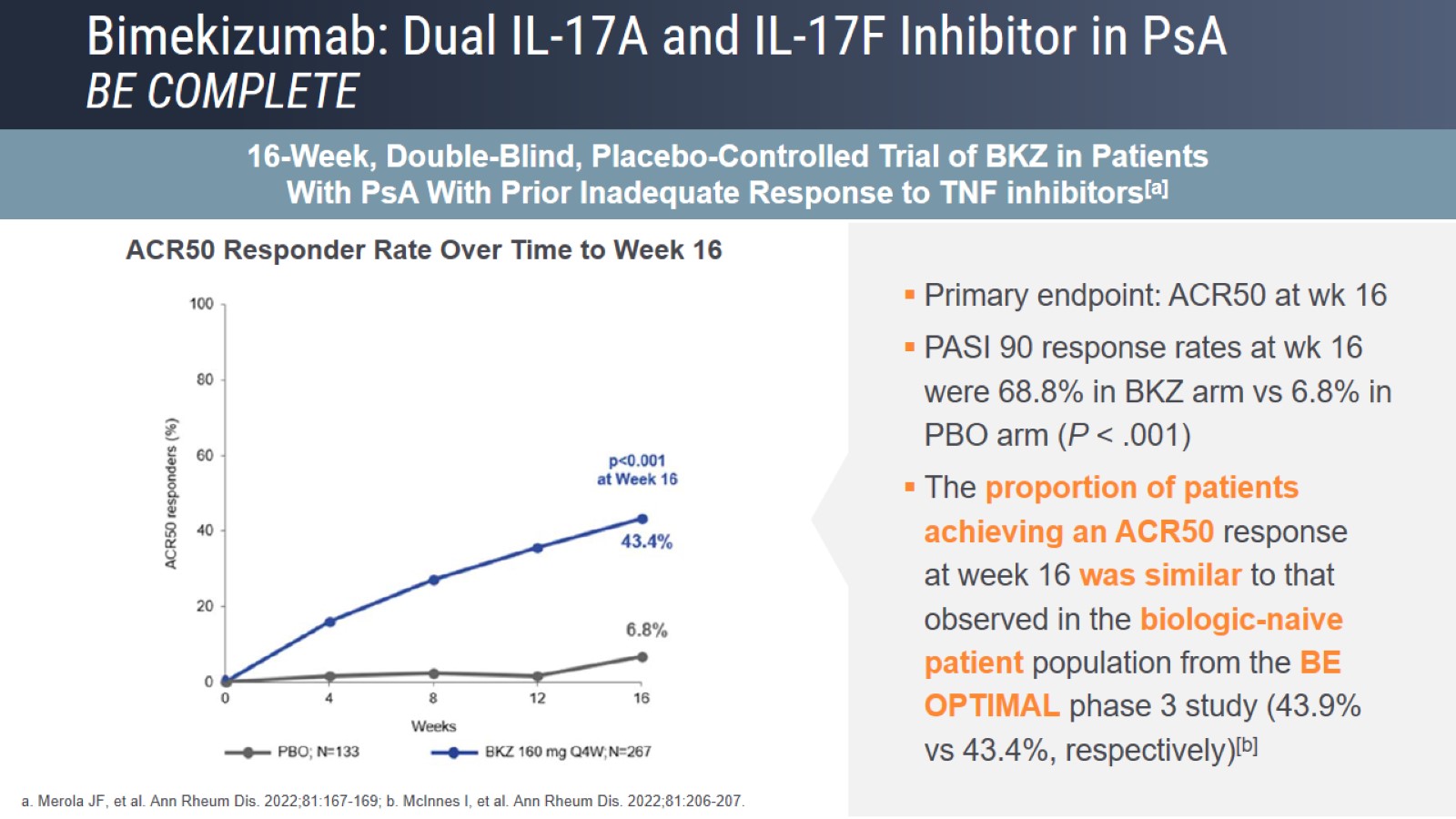 Bimekizumab: Dual IL-17A and IL-17F Inhibitor in PsABE COMPLETE
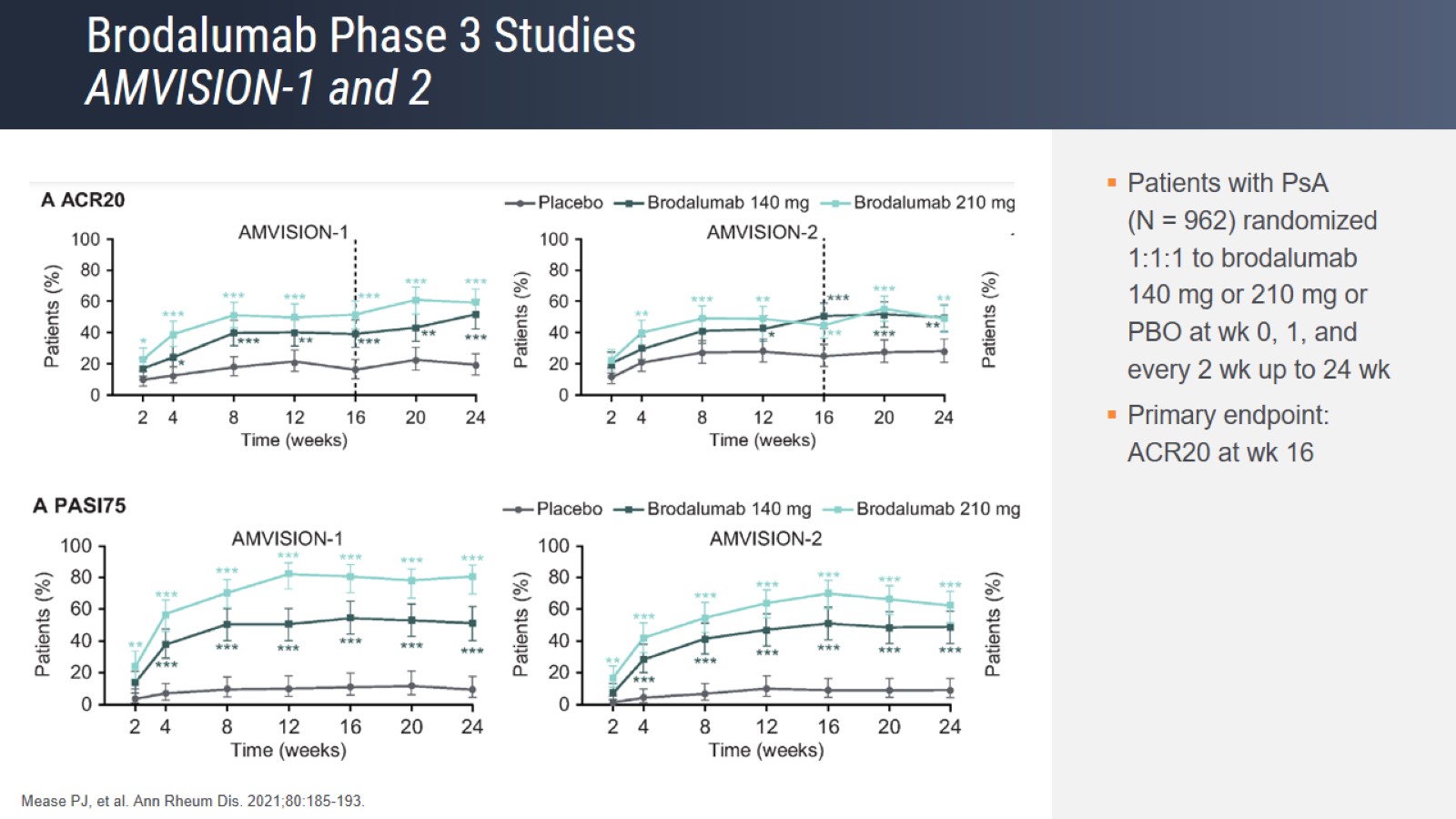 Brodalumab Phase 3 StudiesAMVISION-1 and 2
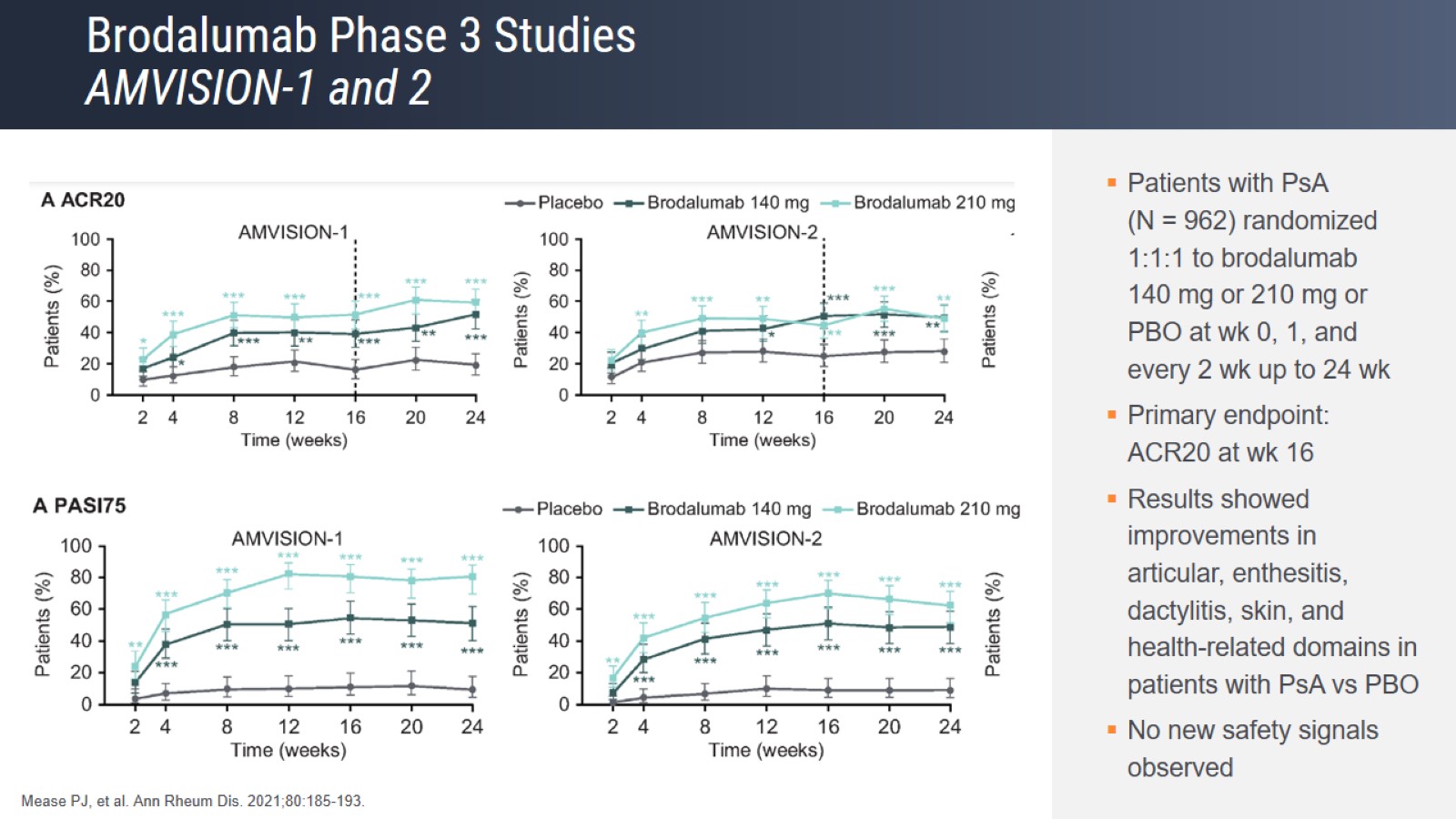 Brodalumab Phase 3 StudiesAMVISION-1 and 2
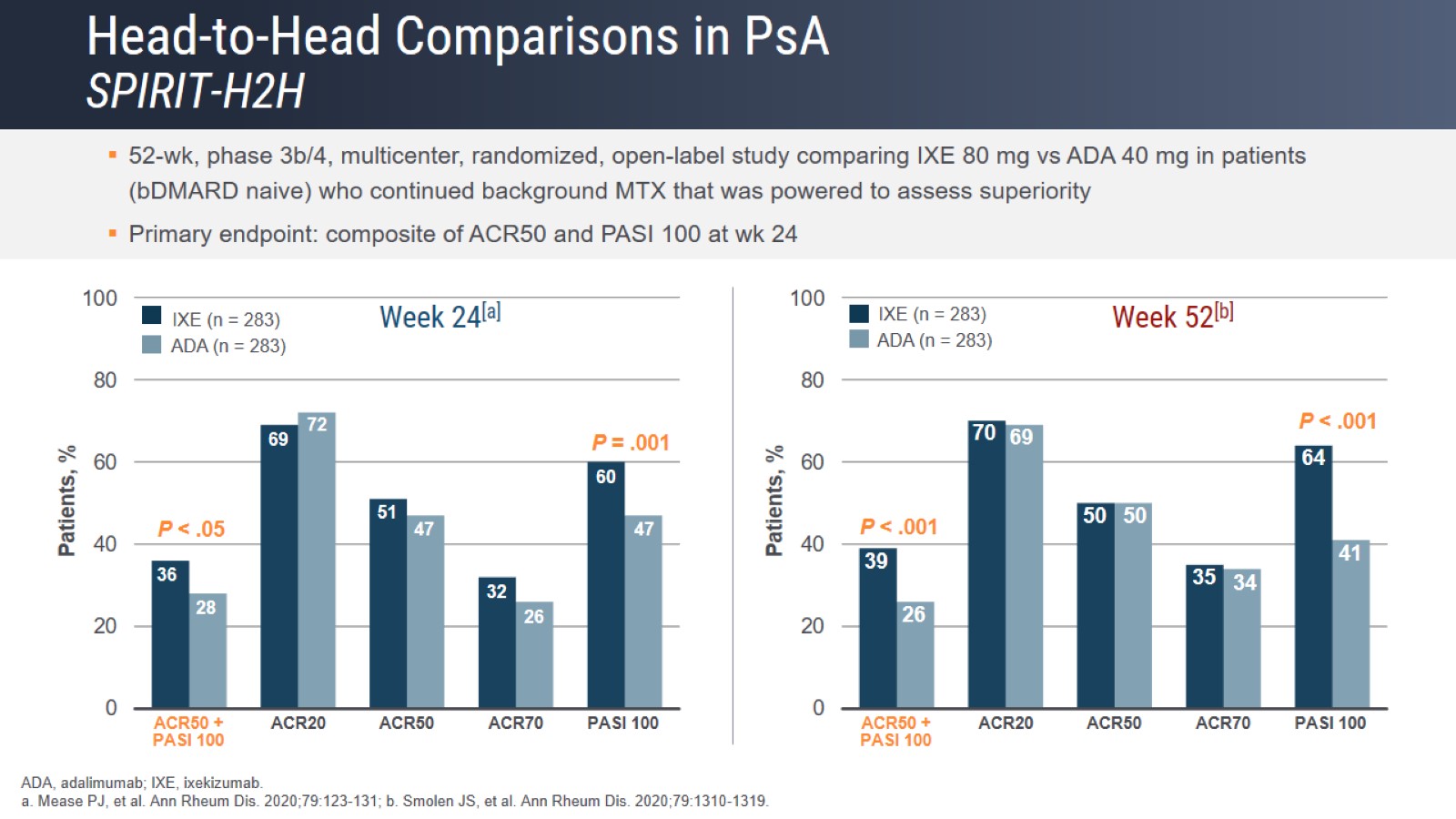 Head-to-Head Comparisons in PsASPIRIT-H2H
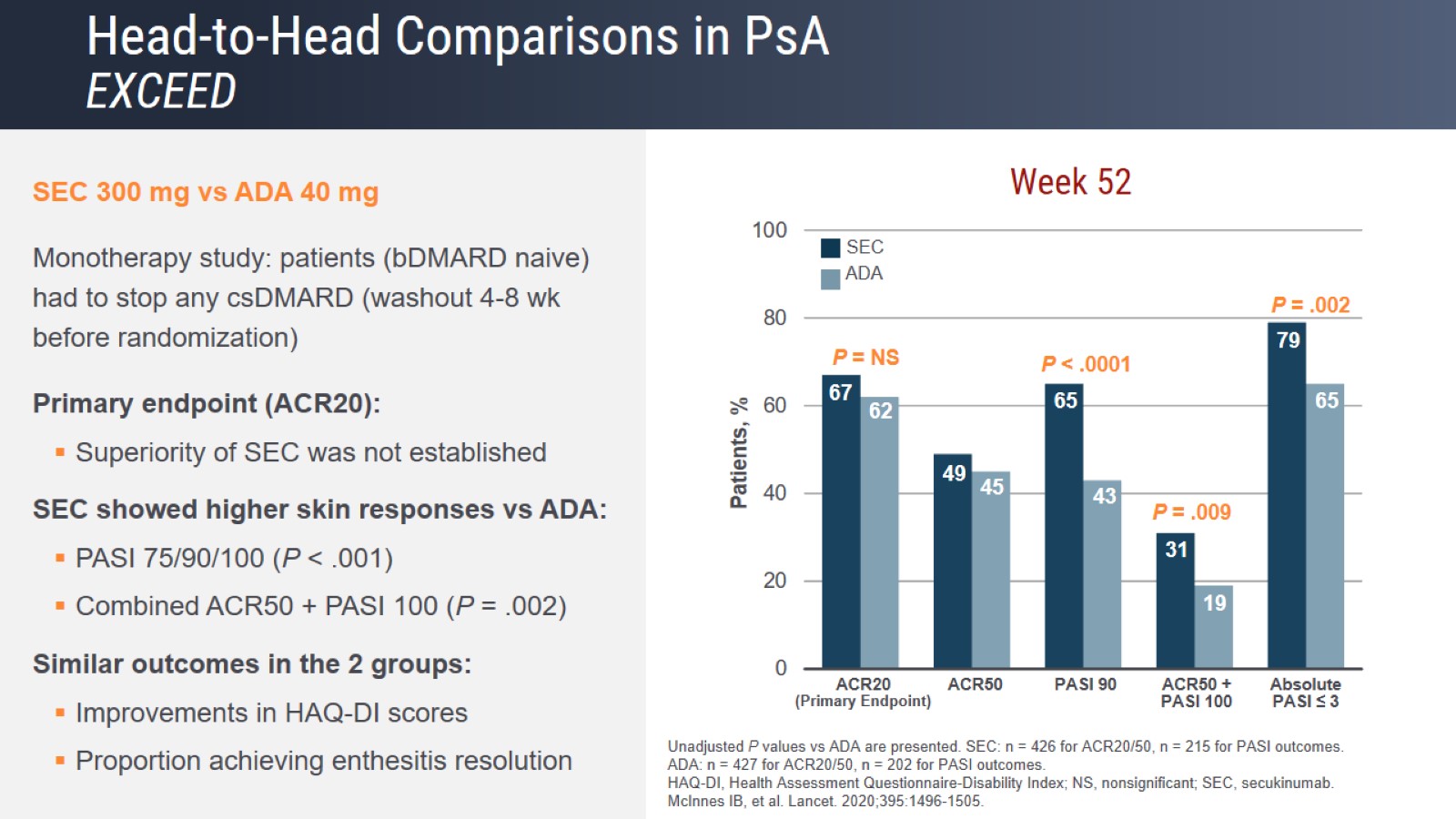 Head-to-Head Comparisons in PsAEXCEED
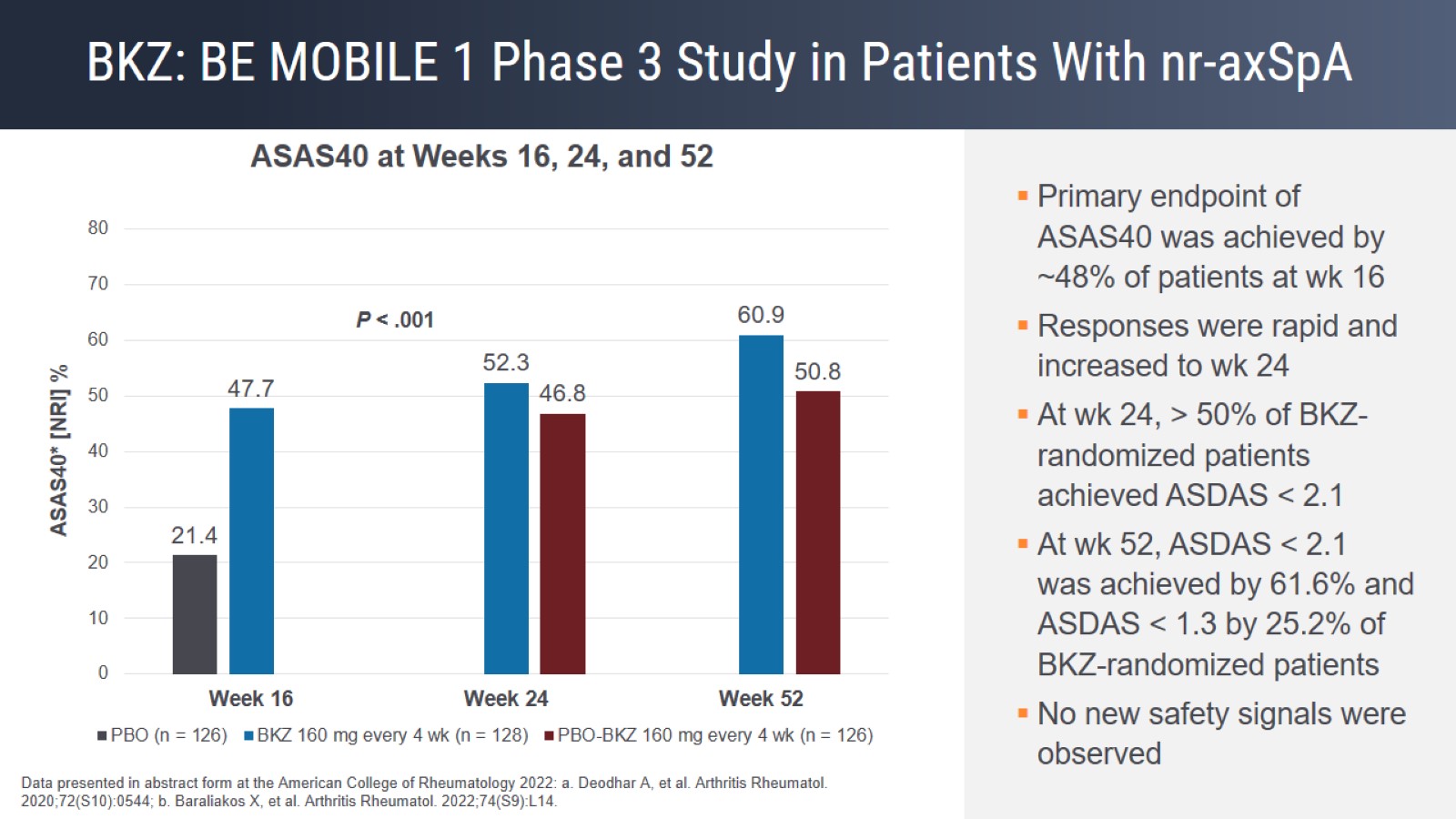 BKZ: BE MOBILE 1 Phase 3 Study in Patients With nr-axSpA
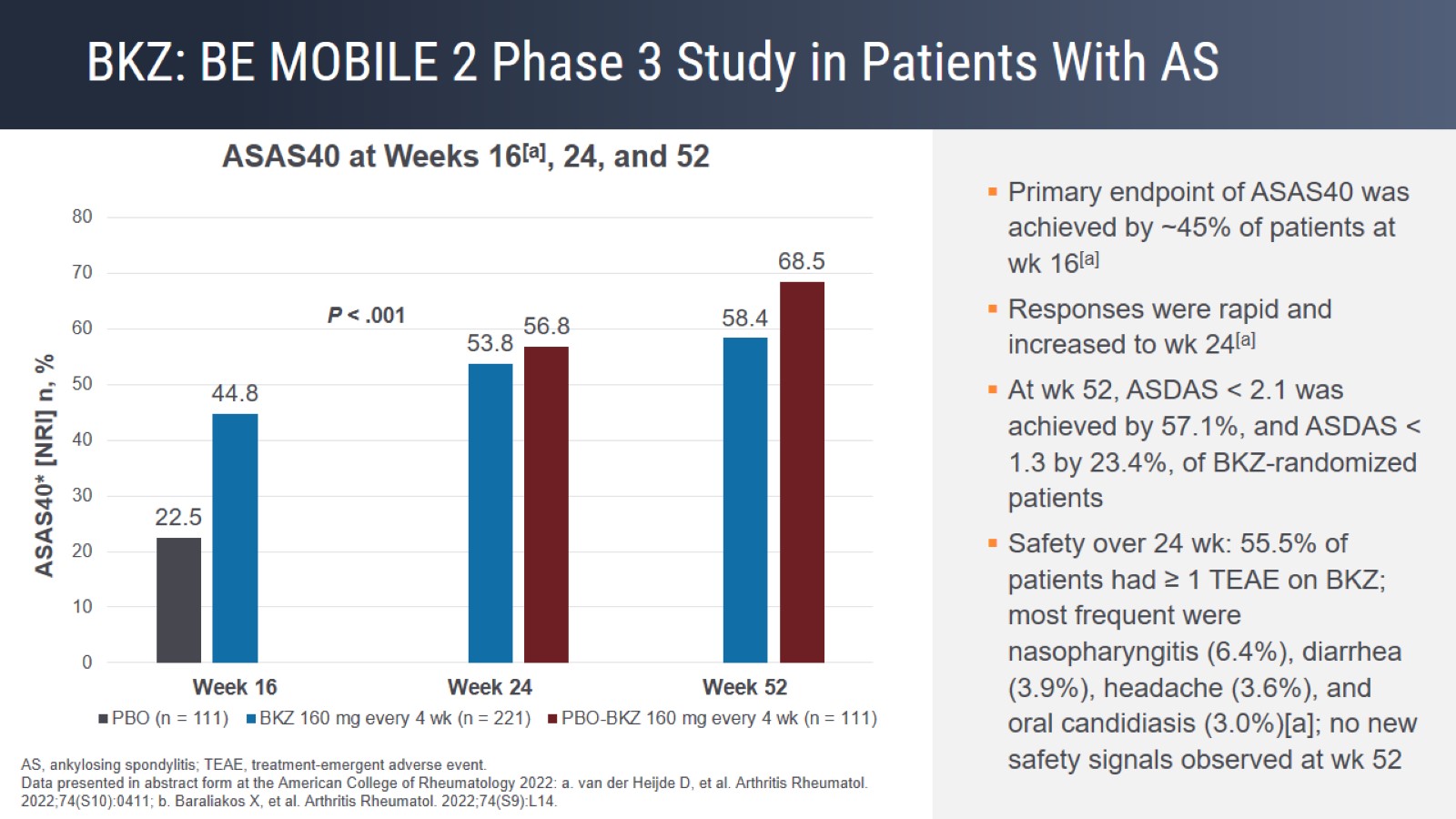 BKZ: BE MOBILE 2 Phase 3 Study in Patients With AS
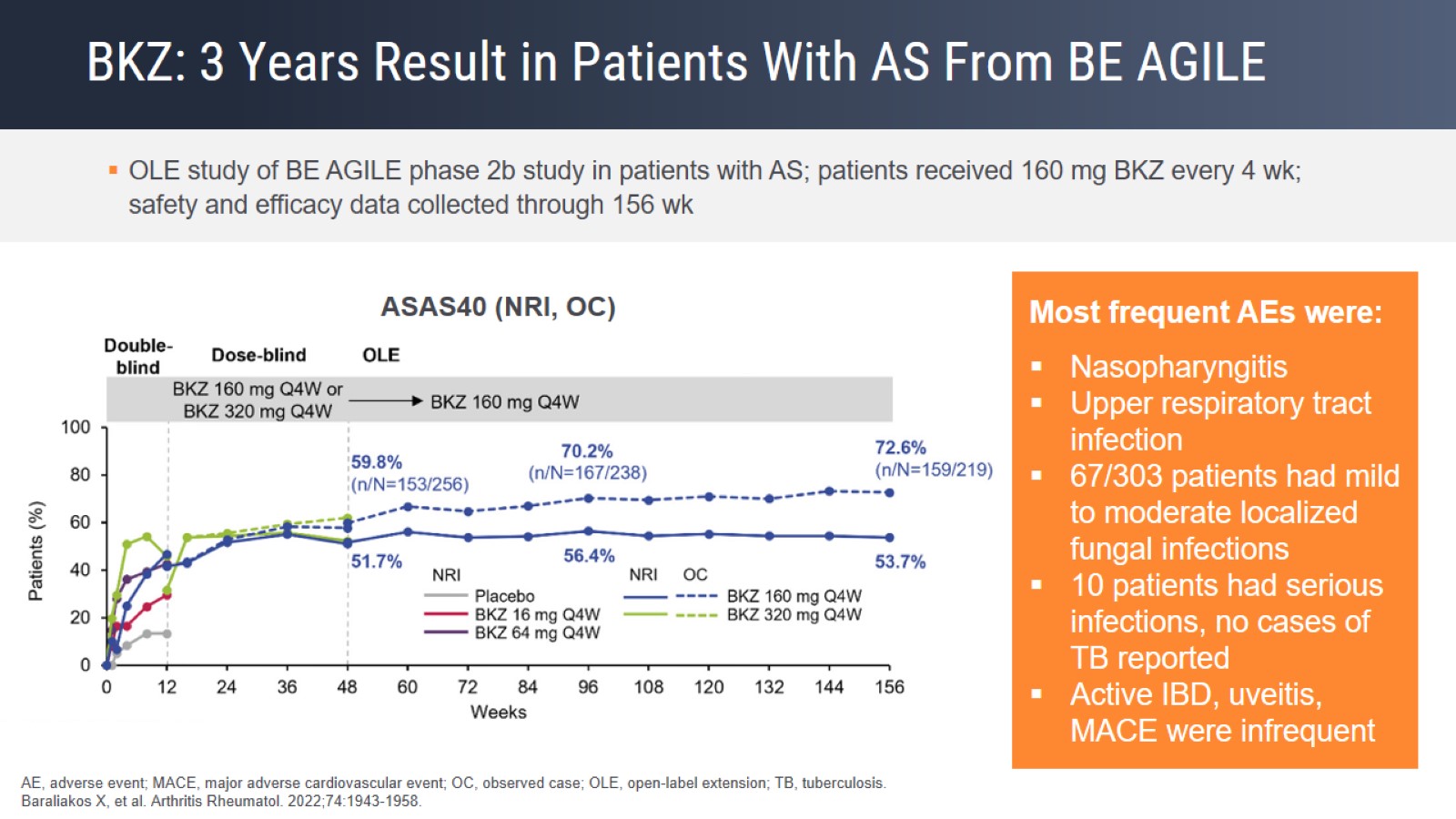 BKZ: 3 Years Result in Patients With AS From BE AGILE
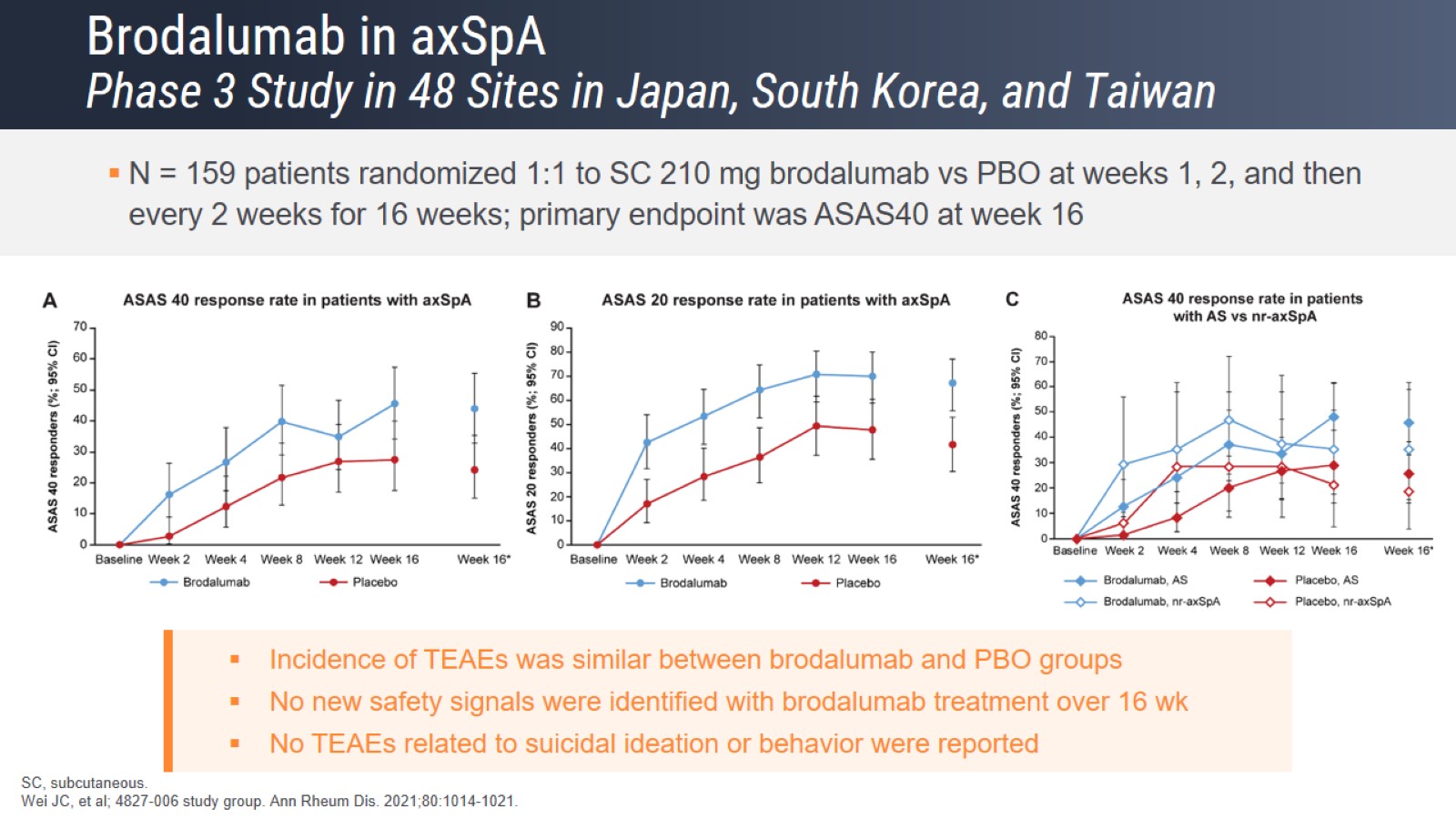 Brodalumab in axSpAPhase 3 Study in 48 Sites in Japan, South Korea, and Taiwan
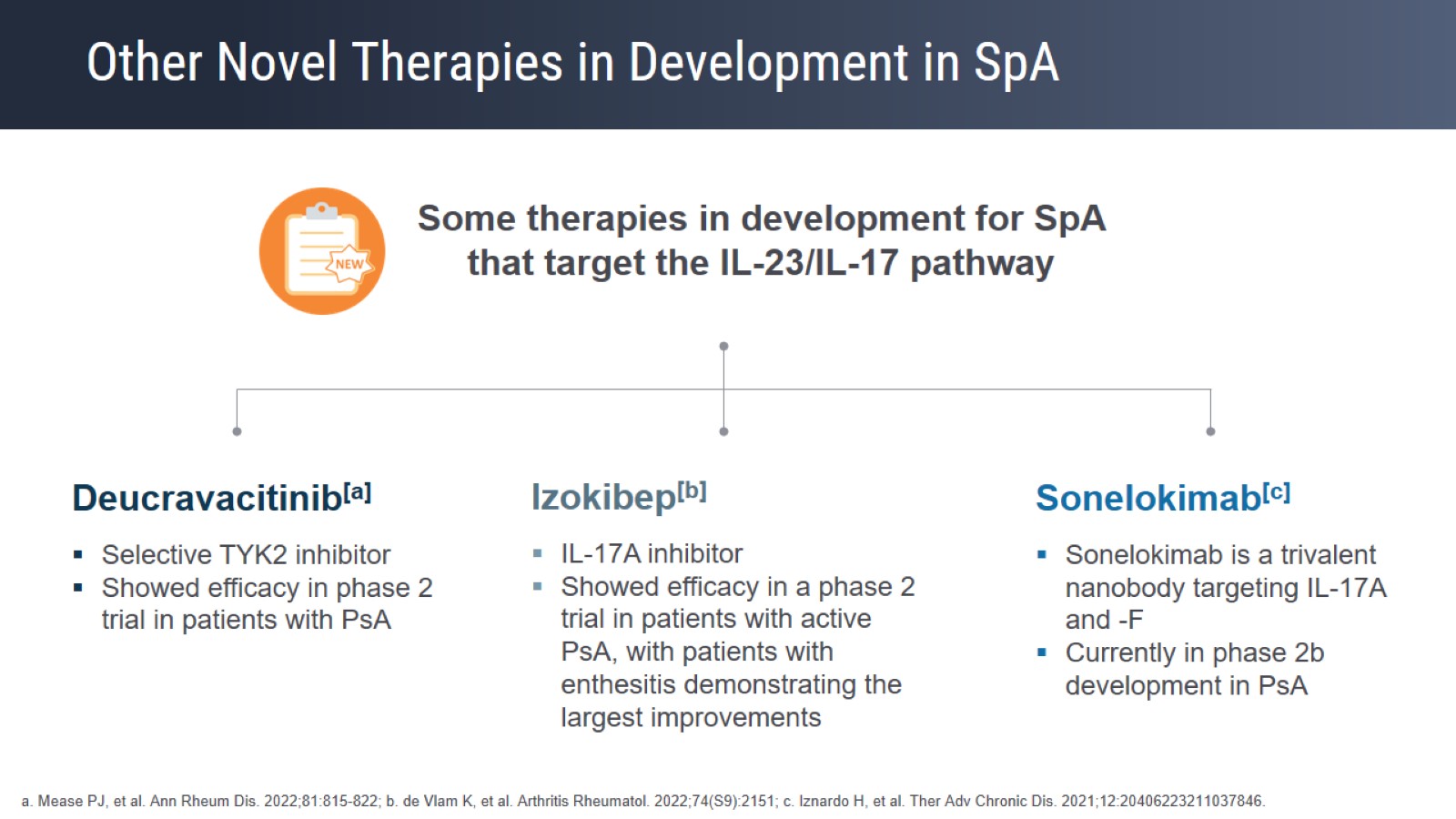 Other Novel Therapies in Development in SpA
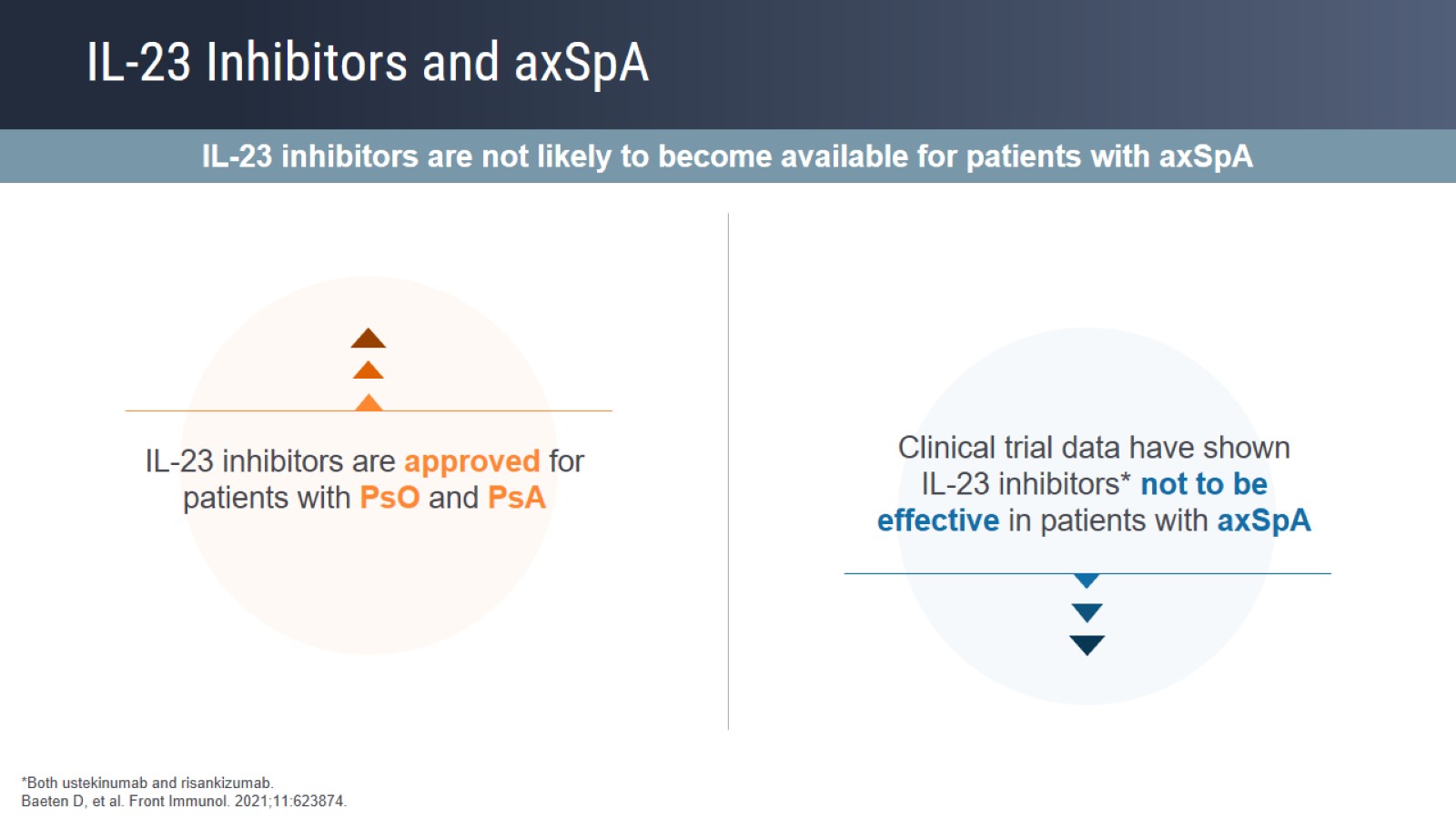 IL-23 Inhibitors and axSpA
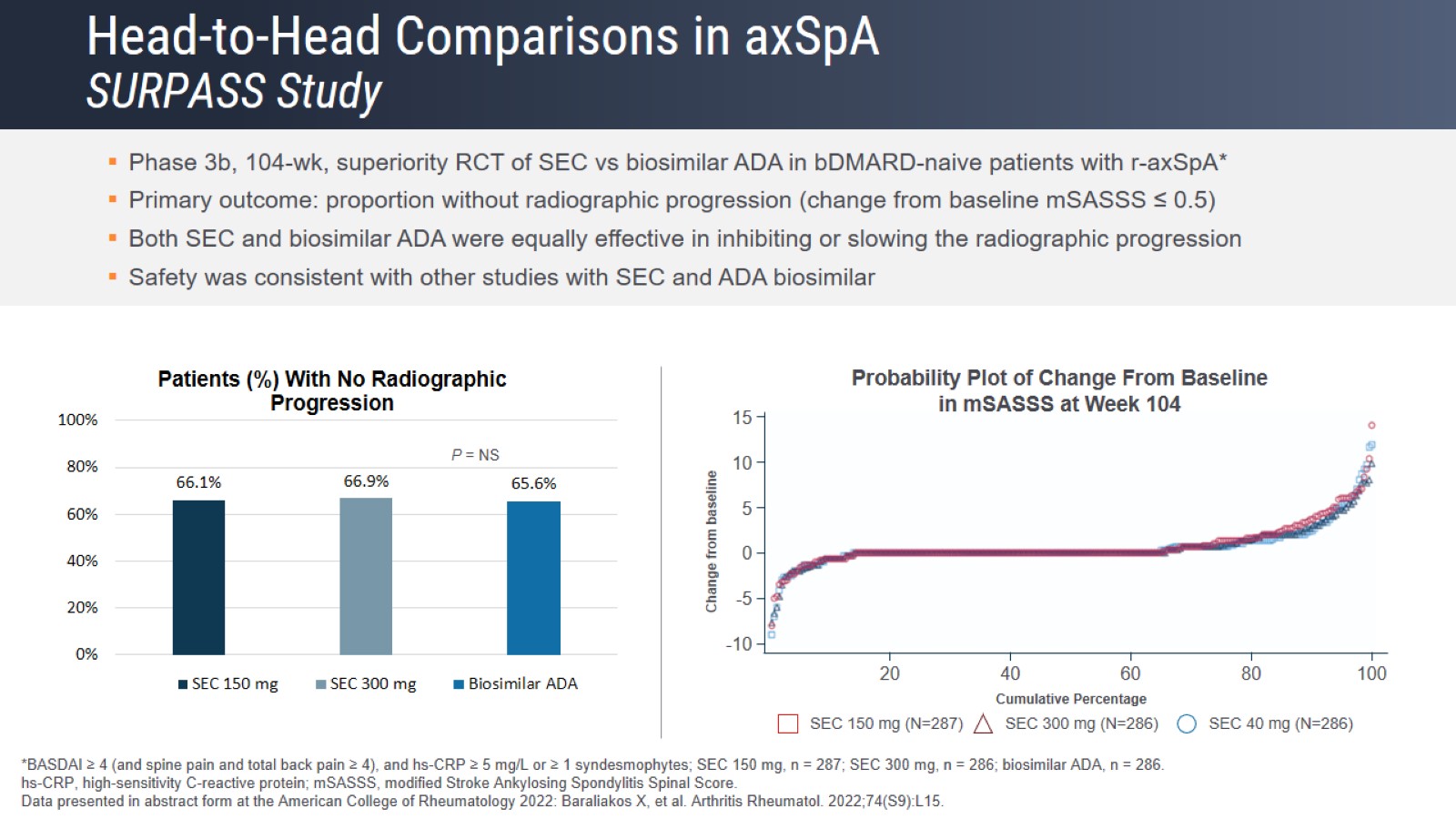 Head-to-Head Comparisons in axSpA SURPASS Study
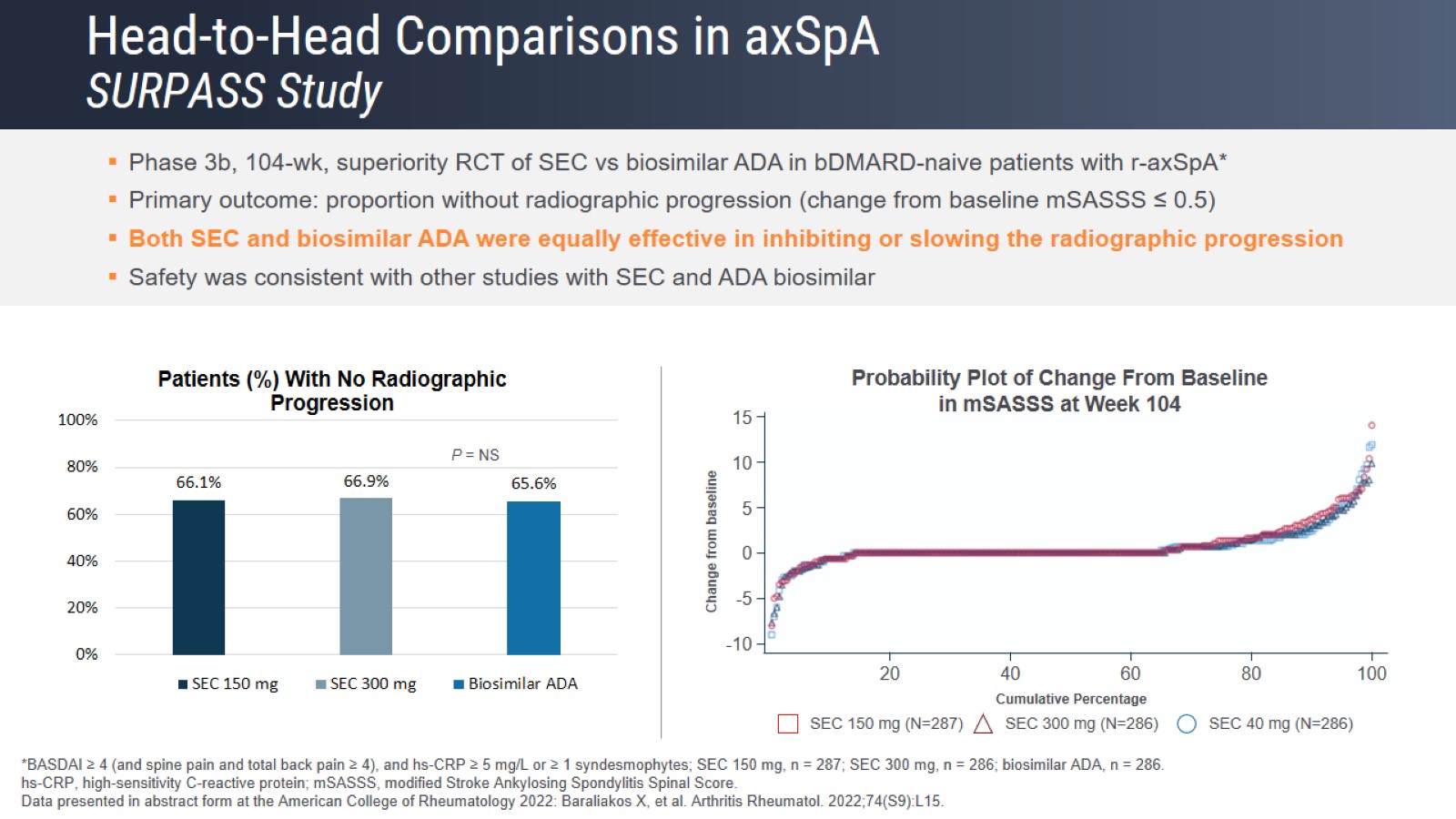 Head-to-Head Comparisons in axSpA SURPASS Study
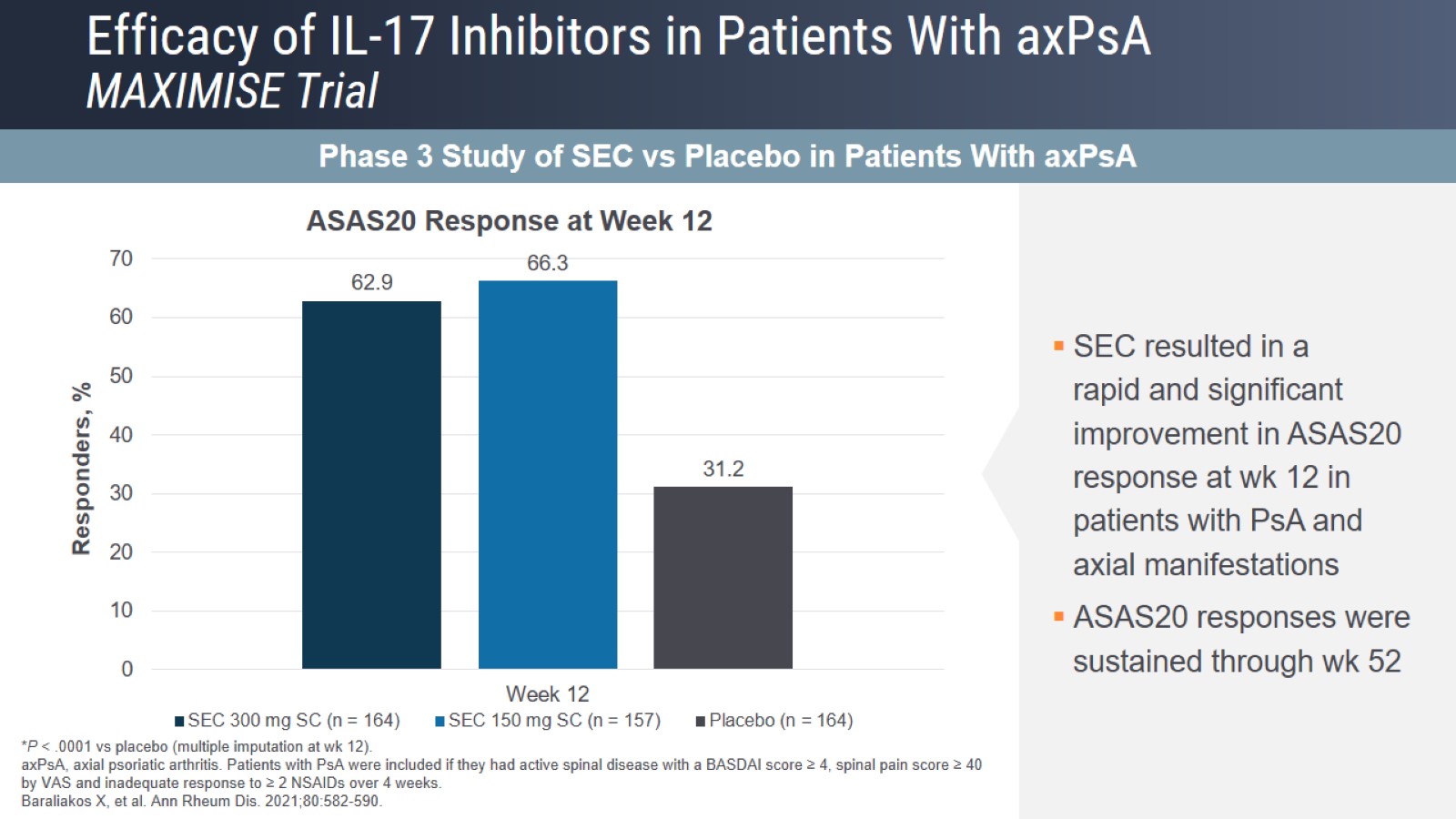 Efficacy of IL-17 Inhibitors in Patients With axPsA MAXIMISE Trial
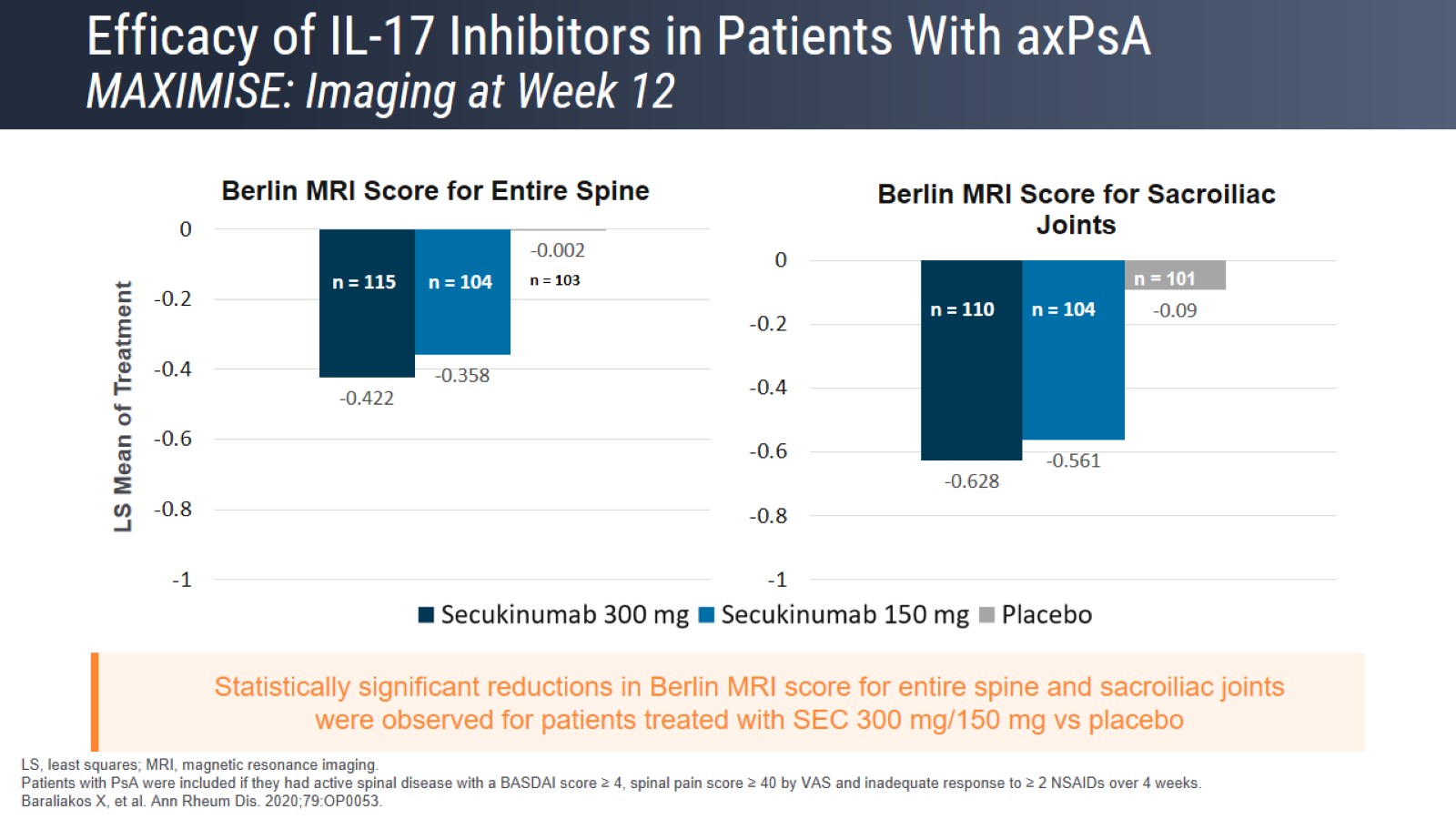 Efficacy of IL-17 Inhibitors in Patients With axPsAMAXIMISE: Imaging at Week 12
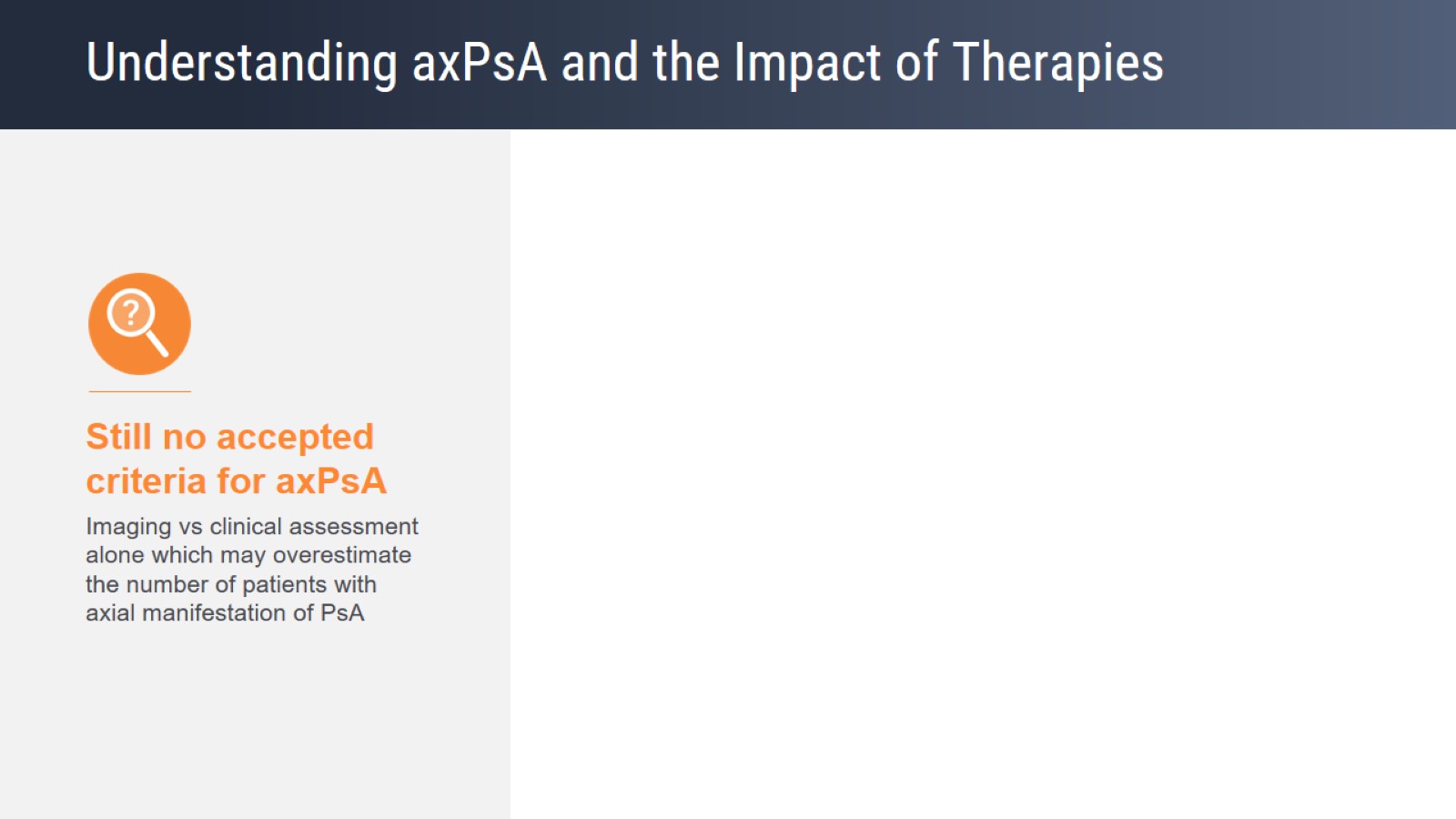 Understanding axPsA and the Impact of Therapies
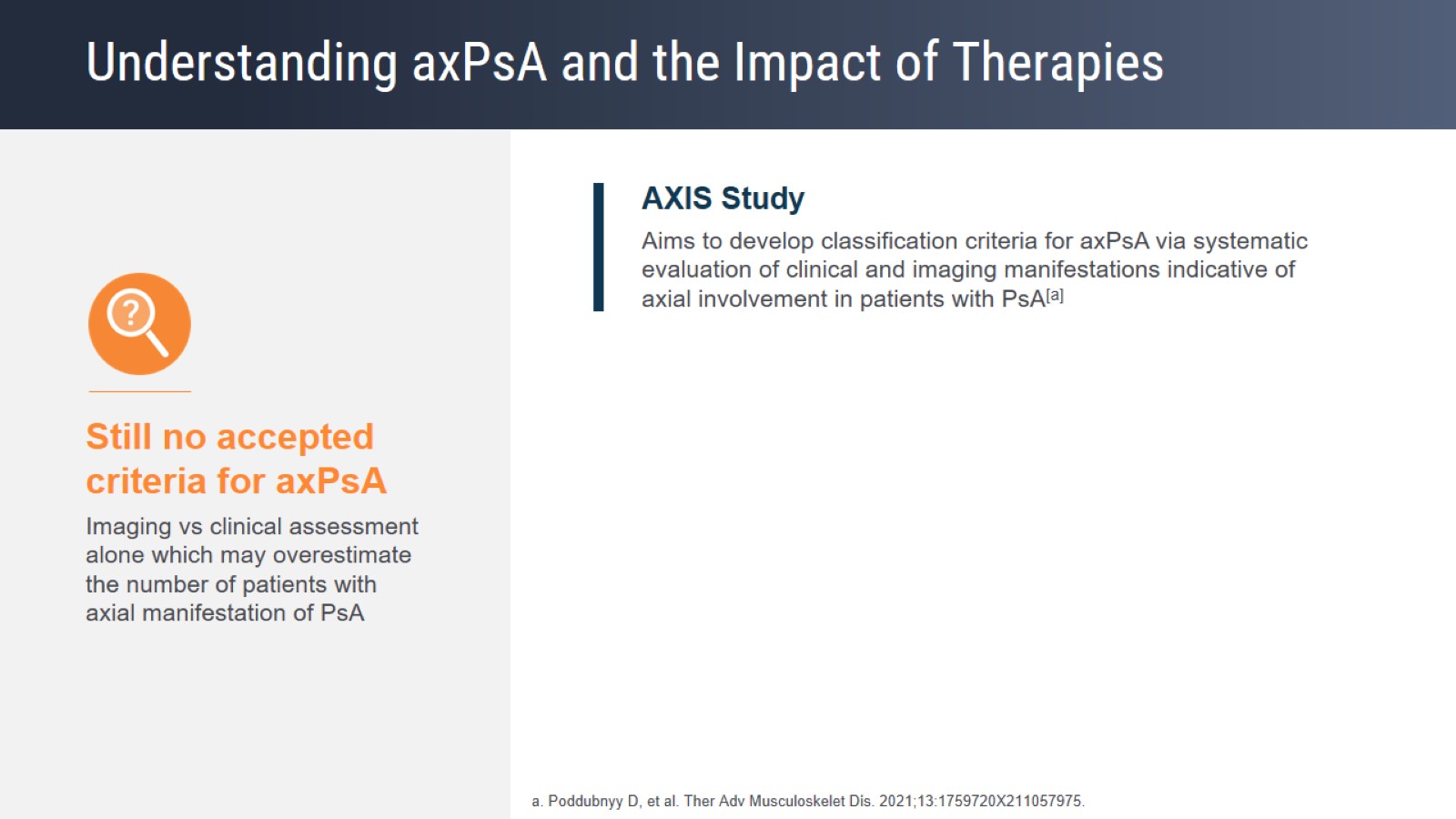 Understanding axPsA and the Impact of Therapies
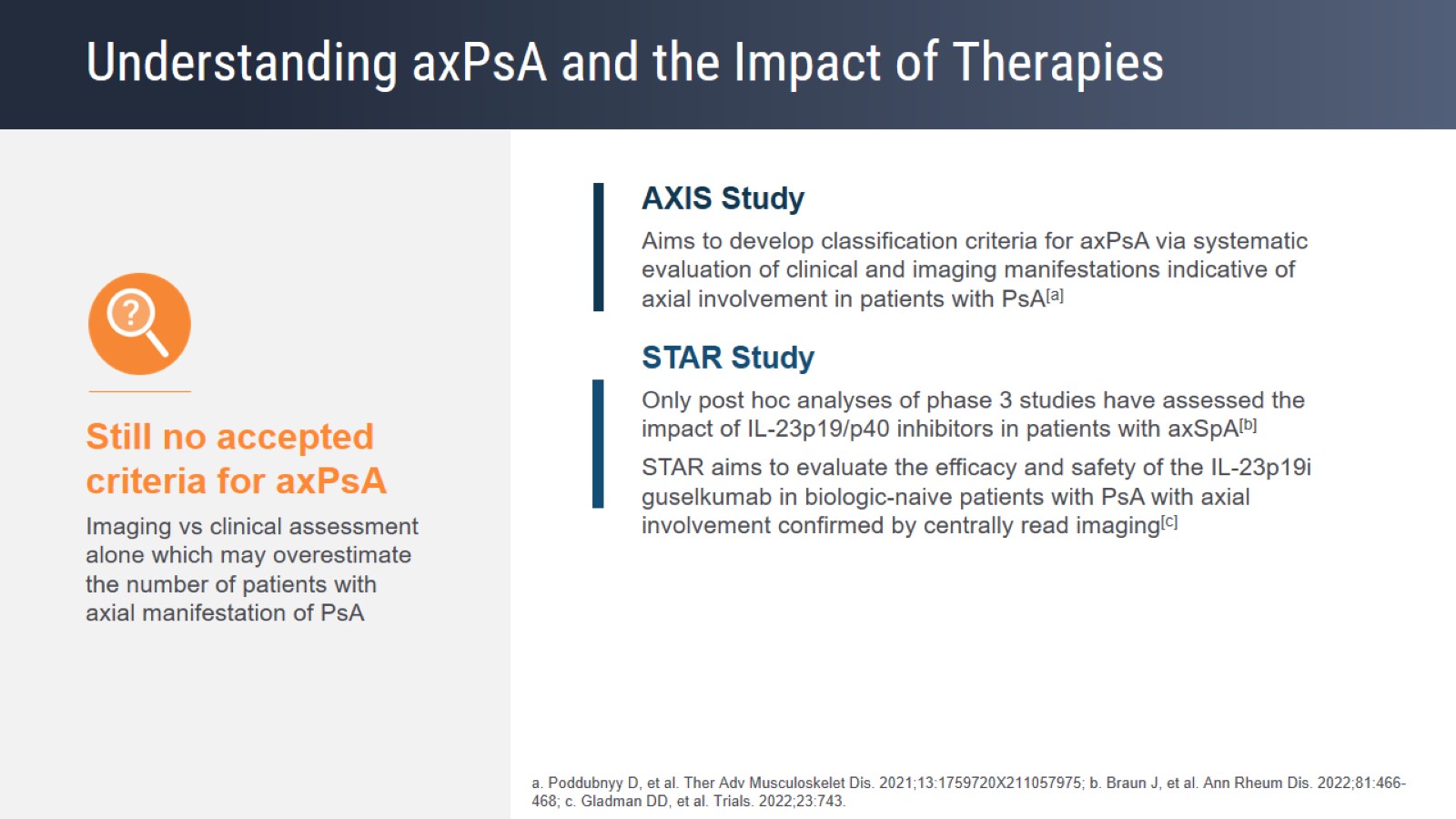 Understanding axPsA and the Impact of Therapies
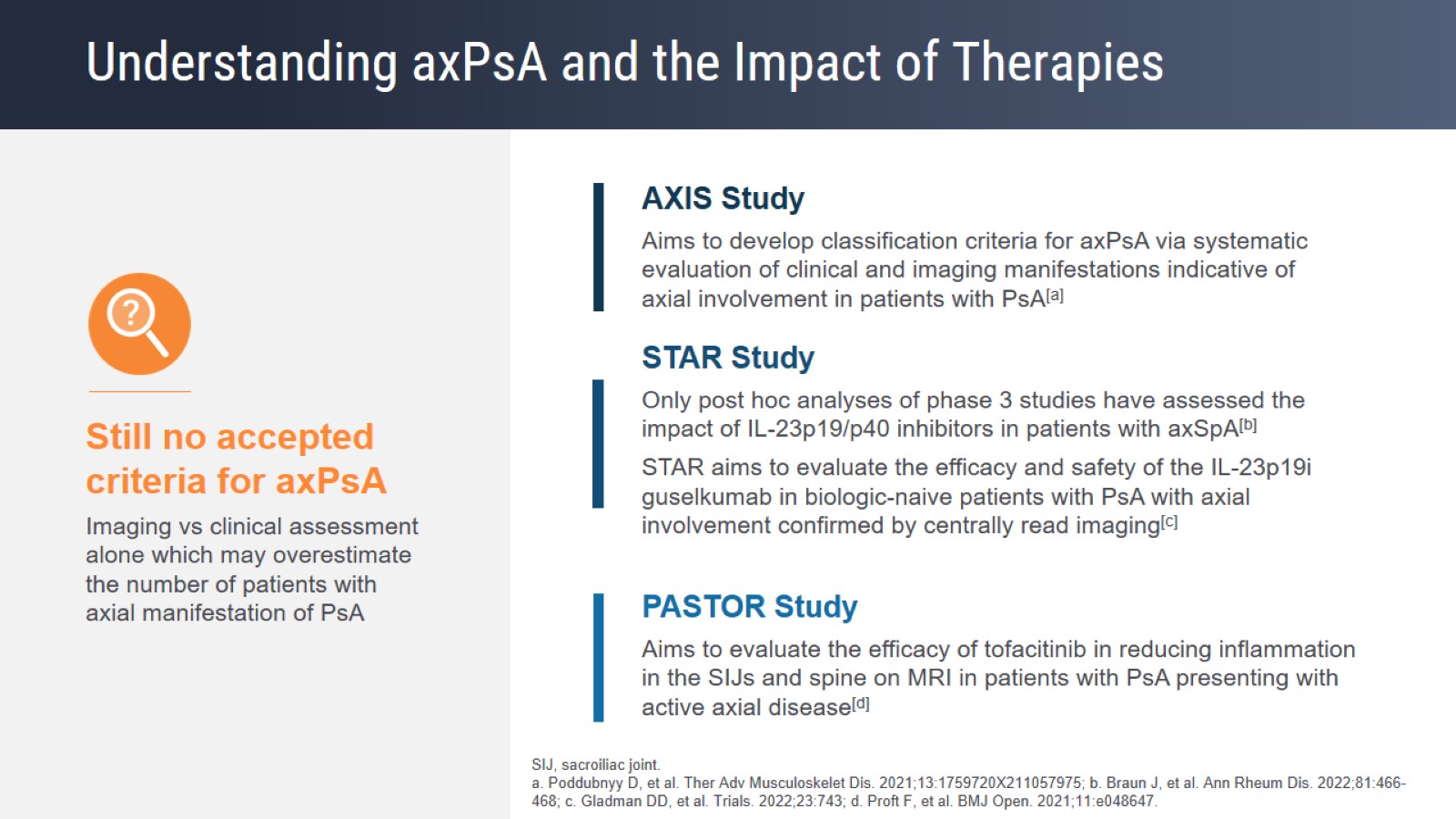 Understanding axPsA and the Impact of Therapies
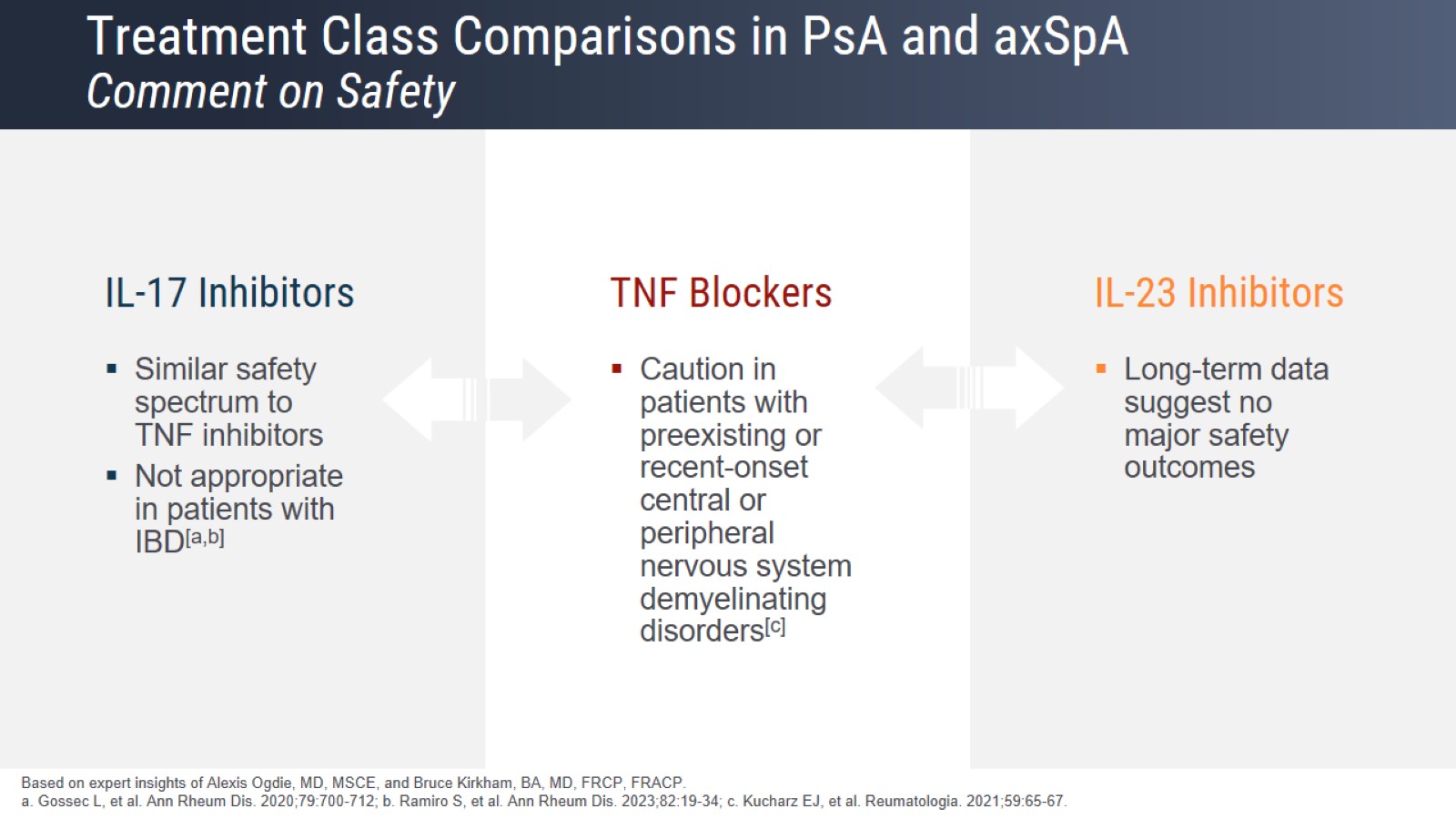 Treatment Class Comparisons in PsA and axSpAComment on Safety
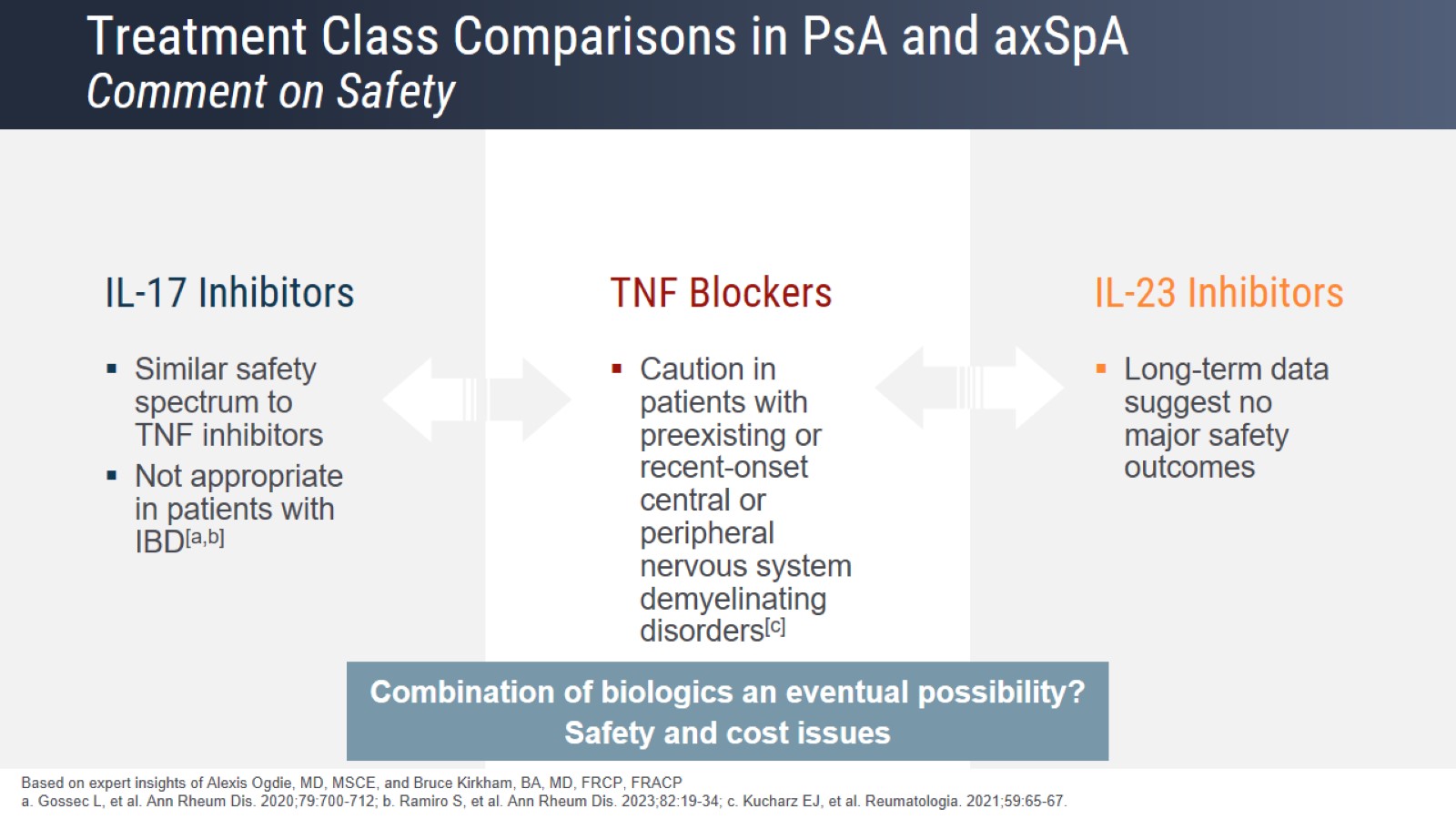 Treatment Class Comparisons in PsA and axSpAComment on Safety
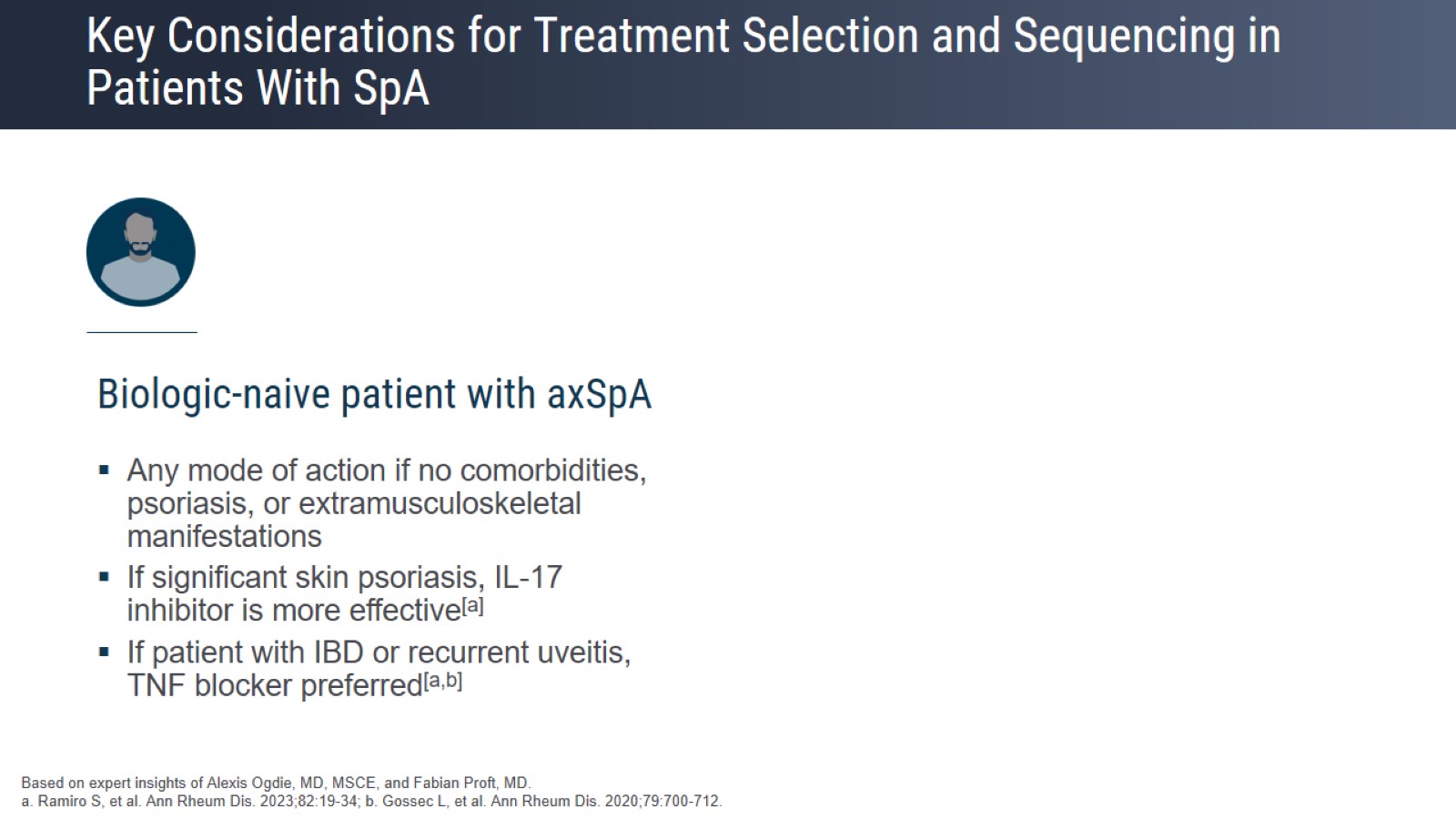 Key Considerations for Treatment Selection and Sequencing in Patients With SpA
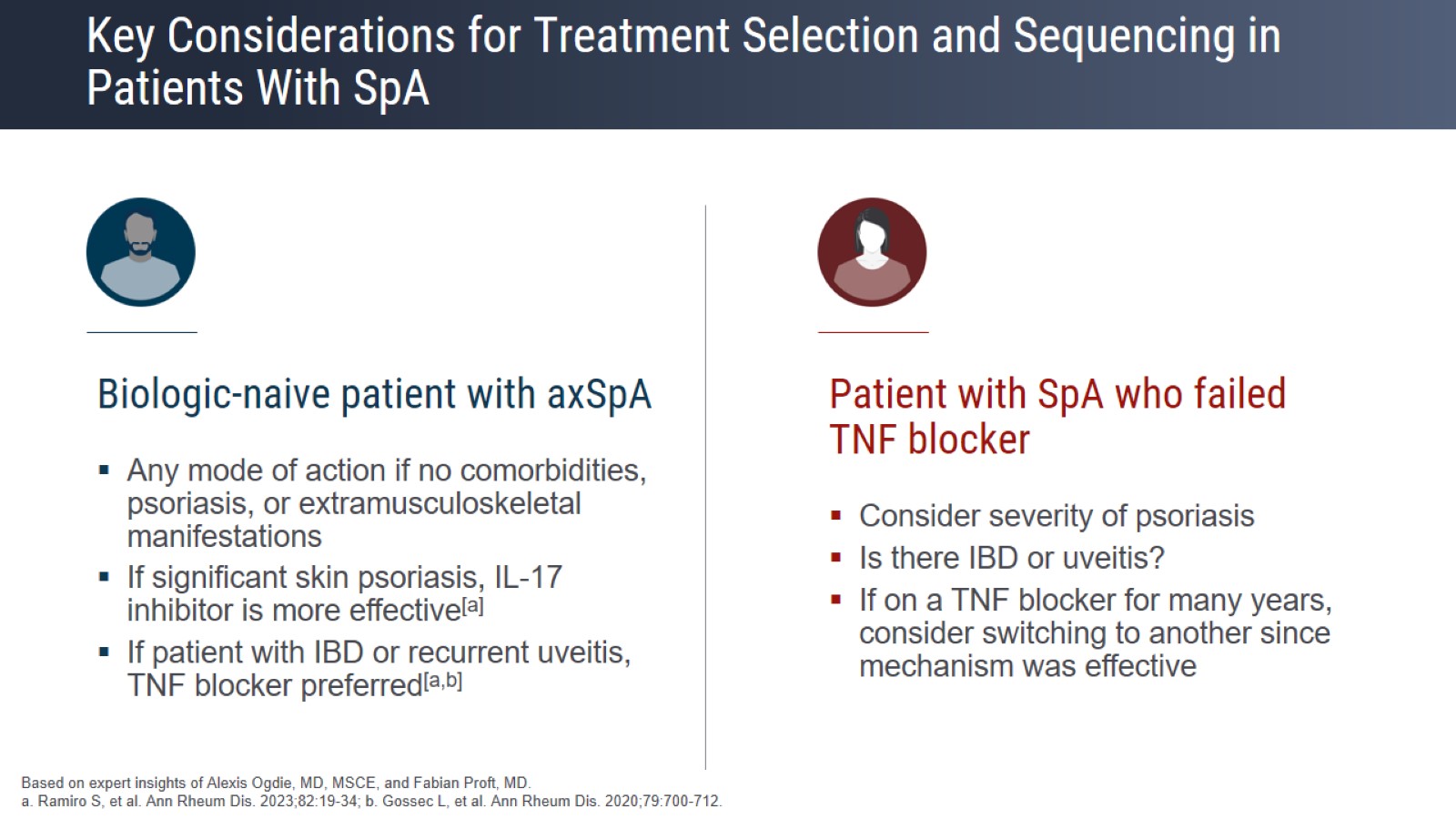 Key Considerations for Treatment Selection and Sequencing in Patients With SpA
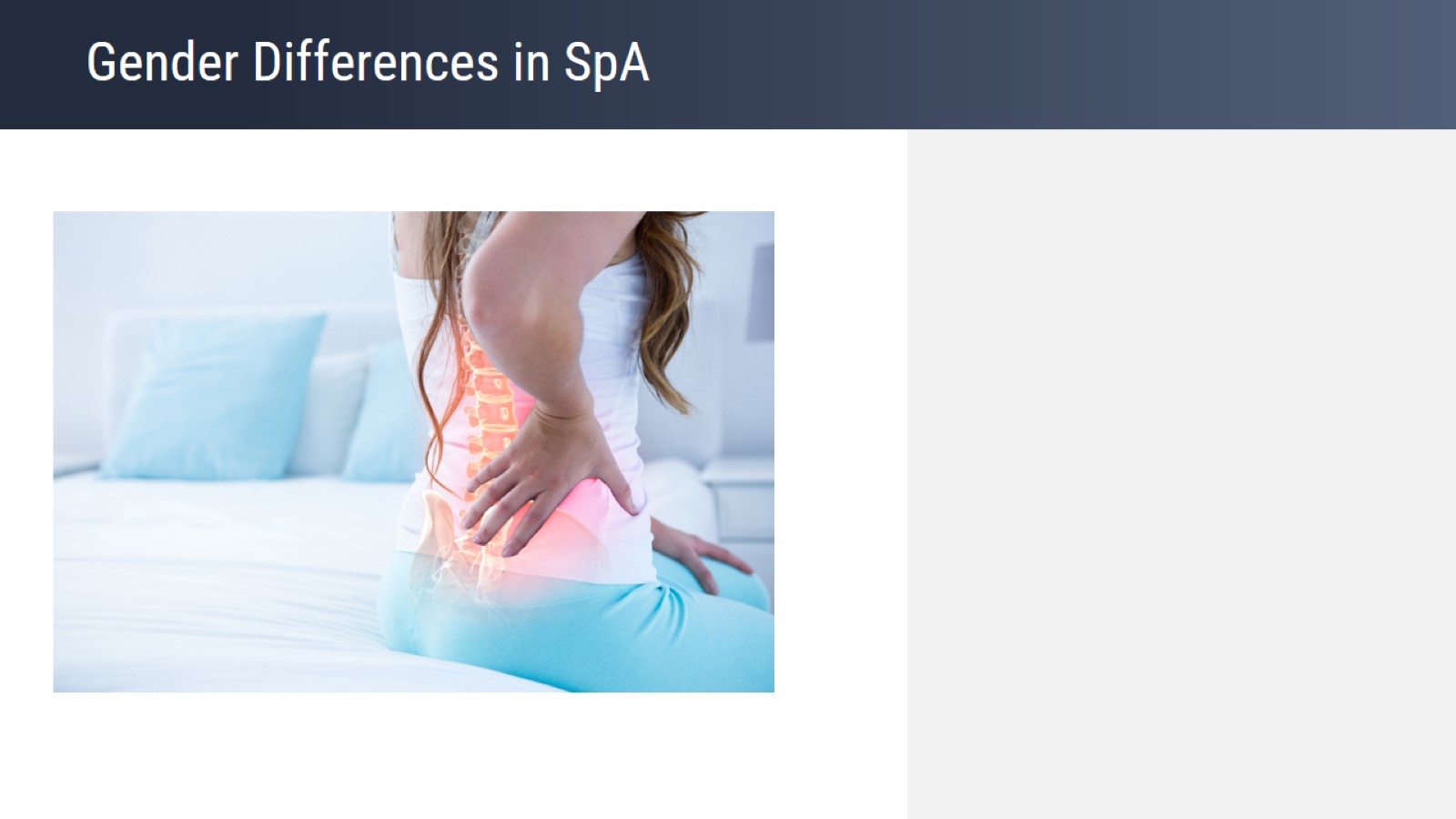 Gender Differences in SpA
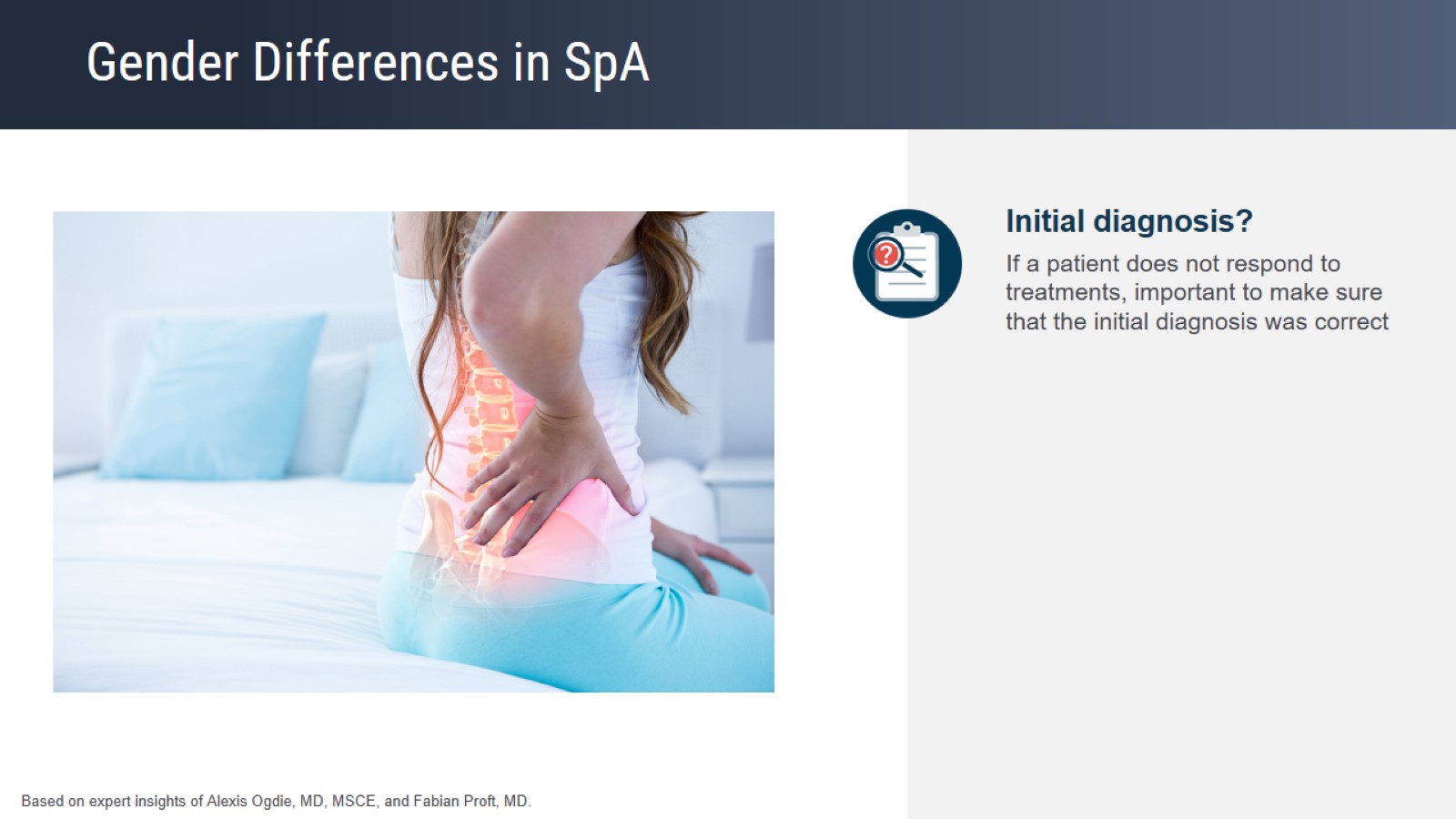 Gender Differences in SpA
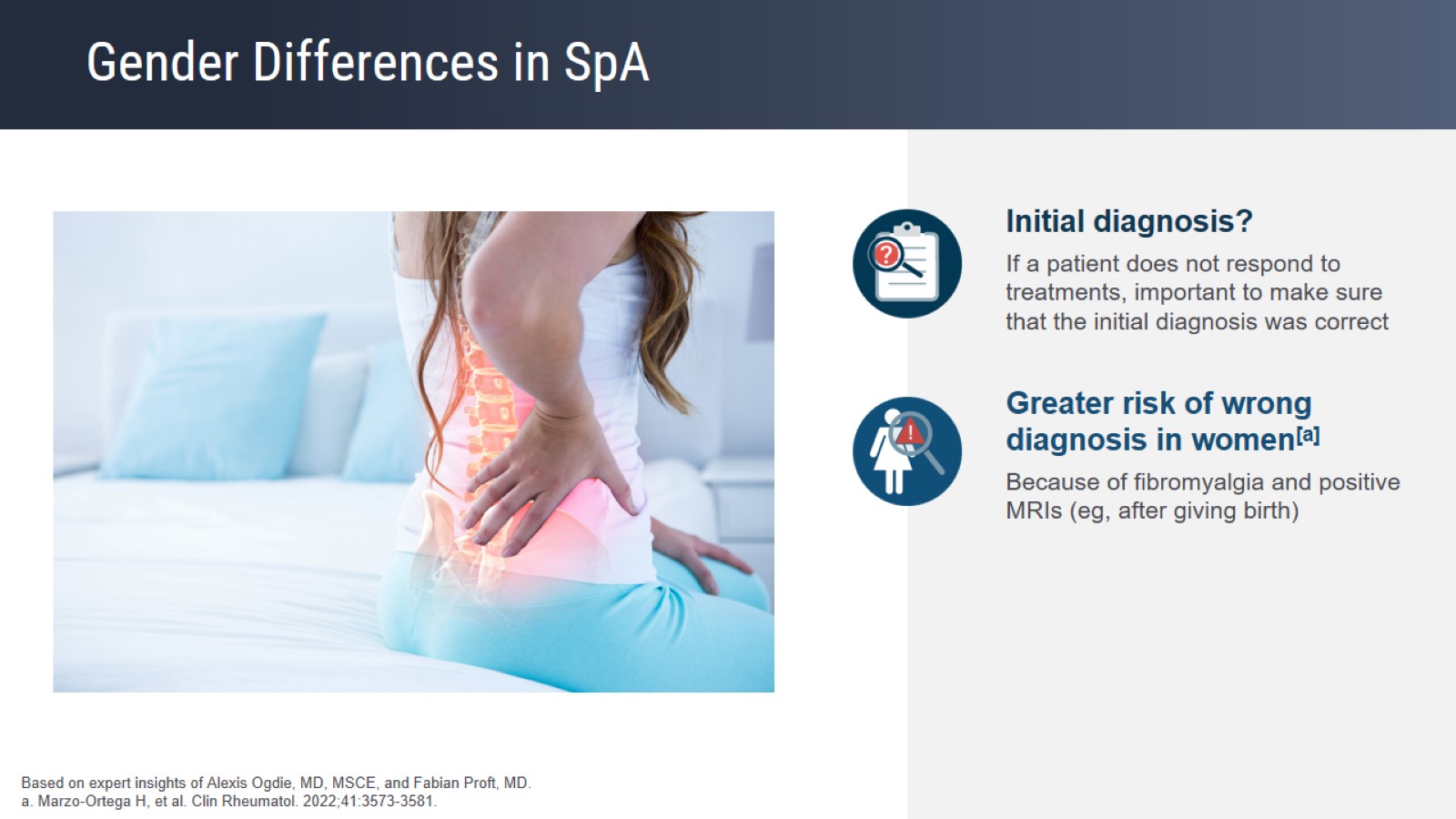 Gender Differences in SpA
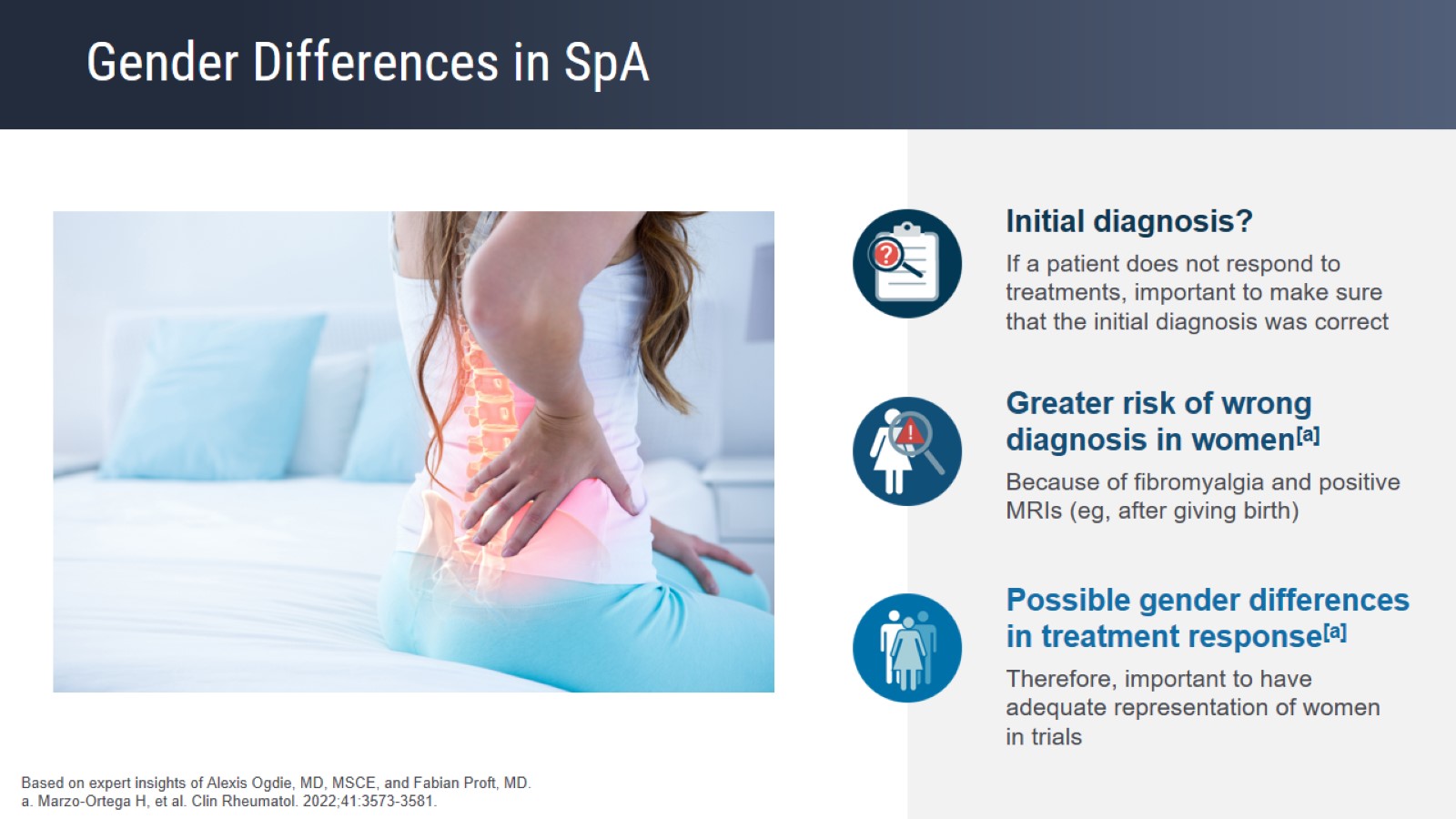 Gender Differences in SpA
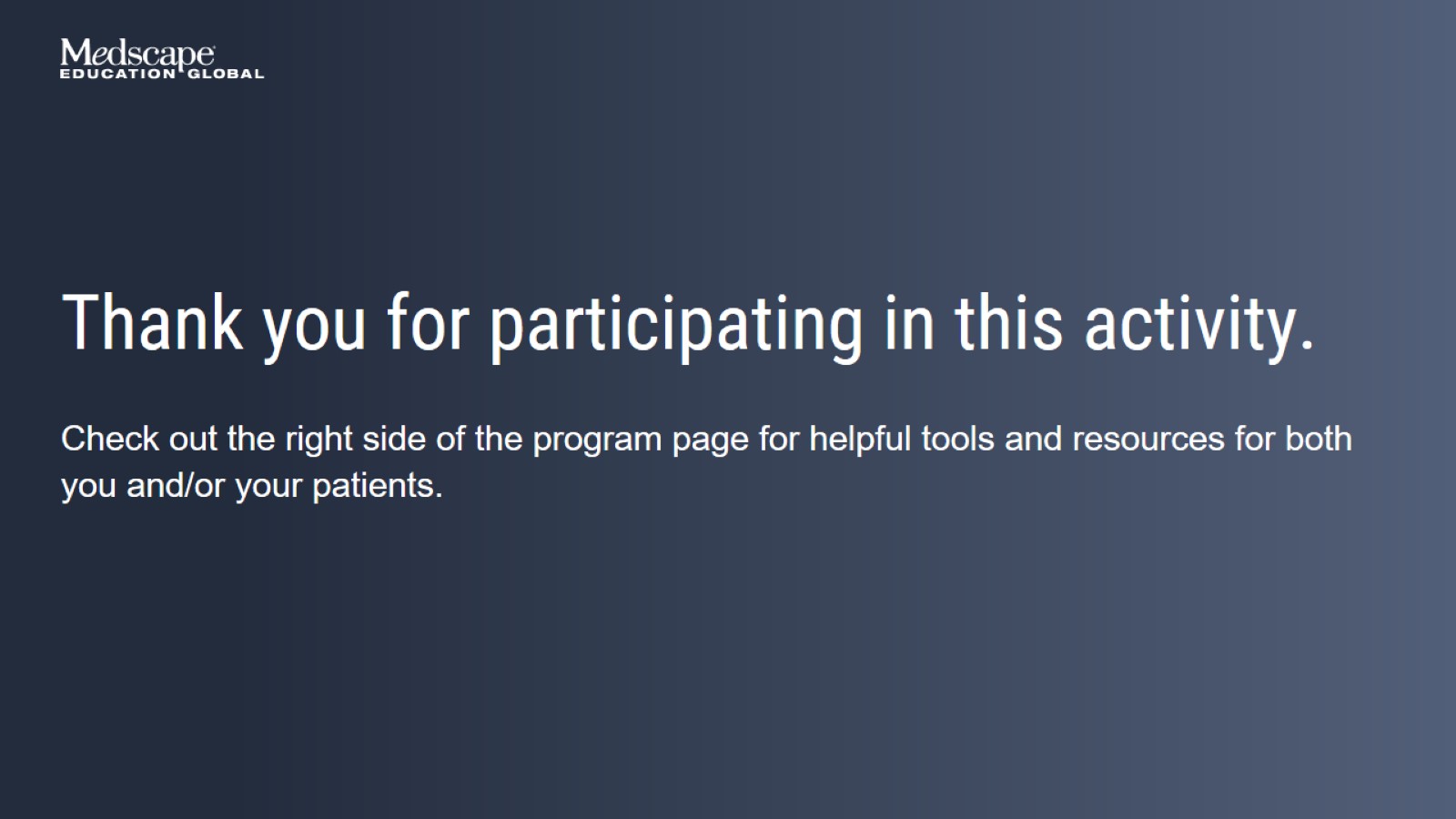